الخليقة والسقوط
حسن
جداً
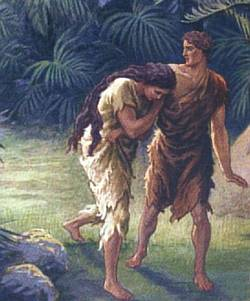 VERY GOOD
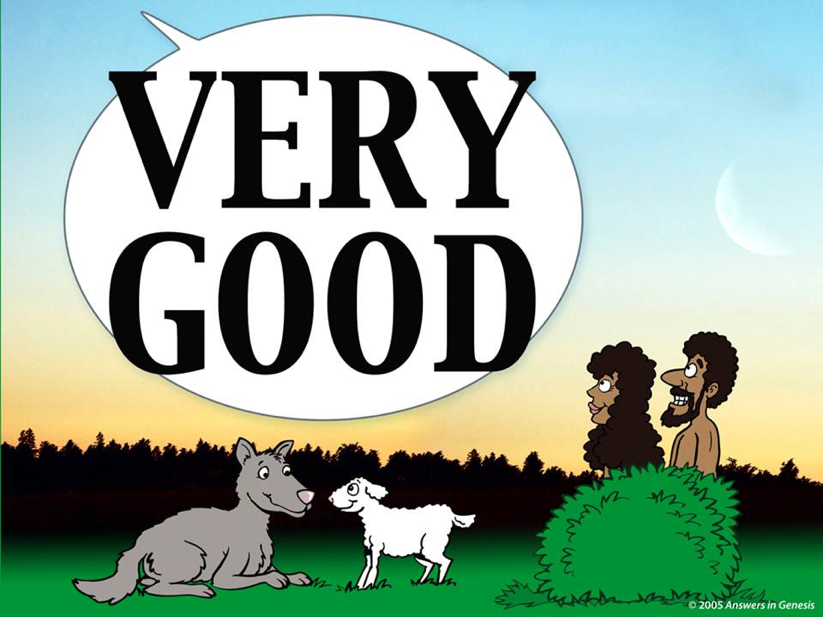 علم الخلاص: برنامج الله الخلاصي
د. ريك جريفيث•   مؤسسة الدراسات اللاهوتية الأردنية• BibleStudyDownloads.org
١٥٥ أ
أزمنة الخلاص الثلاث
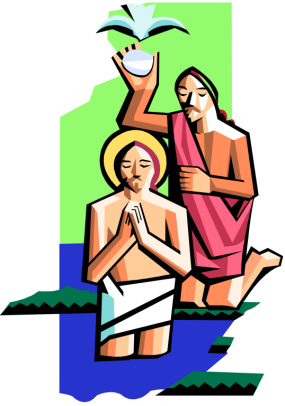 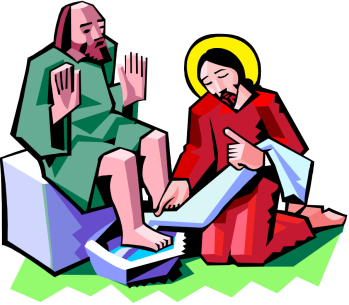 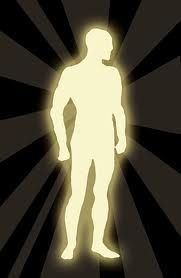 مقتبس من كاي آرثر، 1 بطرس: الداخل والخارج (الخدمات المبدأية، 1990)، 13
[Speaker Notes: ______
NS-06-Rom5-8-slide 140
NS-07-1Cor1-9-slide 34
NS-23-1John-178]
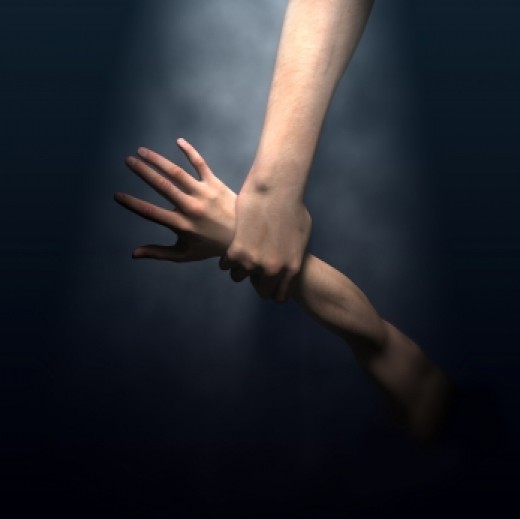 10
لماذا يريد الله أن يخلص الخطاة ؟
1. محبة الله
مقتبس من تشارلز رايري، اللاهوت الأساسي، 319
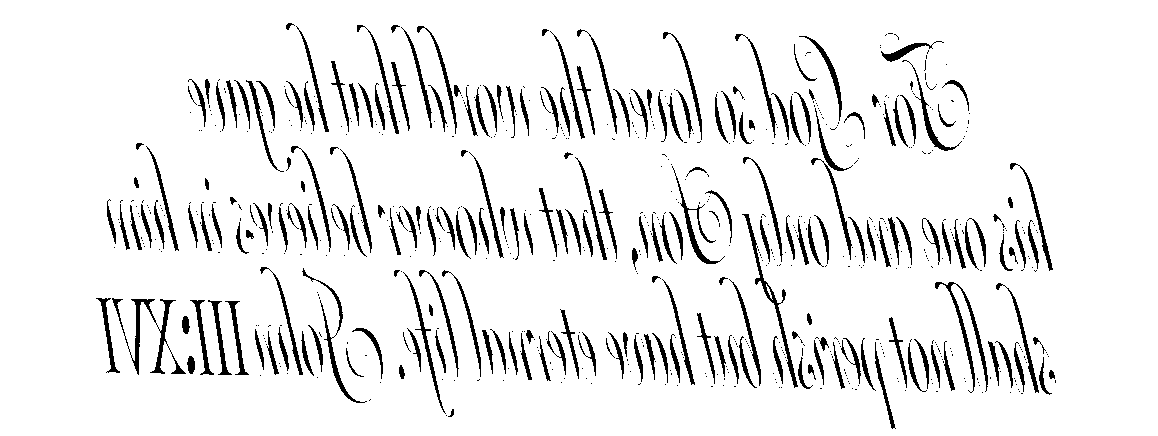 القانون الإلهي
لأَنَّهُ هكَذَا أَحَبَّ اللهُ الْعَالَمَ حَتَّى بَذَلَ ابْنَهُ الْوَحِيدَ، لِكَيْ لاَ يَهْلِكَ كُلُّ مَنْ يُؤْمِنُ بِهِ، 
بَلْ تَكُونُ لَهُ الْحَيَاةُ الأَبَدِيَّةُ.

يوحنا ٣ : ١٦
[Speaker Notes: This may look like a cryptic message but it's actually the best known verse in the Bible.  It tells us that God gives us life with him forever when we simply place our trust in Jesus Christ.  This is no da Vinci Code.  It's the Divine Code!]
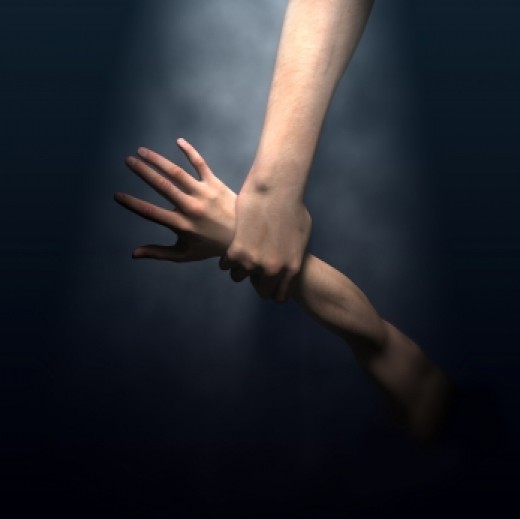 10
لماذا يريد الله أن يخلص الخطاة ؟
1. محبة الله
2. نعمة الله
مقتبس من تشارلز رايري، اللاهوت الأساسي، 319
لماذا خلصنا الله ؟
ليظهر نعمته في الدهور الآتية
7 ليظهر في الدهور الآتية غنى نعمته الفائق باللطف علينا في المسيح يسوع (أف 2: 7)
كيف يخلصنا الله ؟
بنعمته – ليس بأعمالنا
8 لأنكم بالنعمة مخلصون بالإيمان وذلك ليس منكم هو عطية الله 9 ليس من أعمال كيلا يفتخر أحد (أف 2: 8-9)
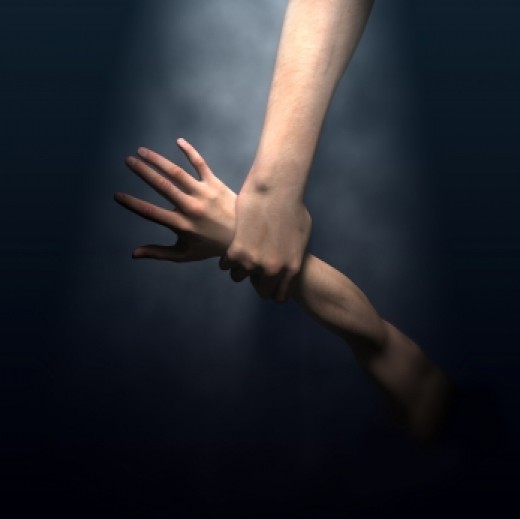 10
لماذا يريد الله أن يخلص الخطاة ؟
1. محبة الله
2. نعمة الله
3. صلاح الله
مقتبس من تشارلز رايري، اللاهوت الأساسي، 319
لماذا أيضاً خلصنا الله ؟
لإظهار صلاحه من خلال أعمالنا الصالحة
لأننا نحن عمله مخلوقين في المسيح يسوع لأعمال صالحة قد سبق الله فأعدها لكي نسلك فيها (أف 2: 10)
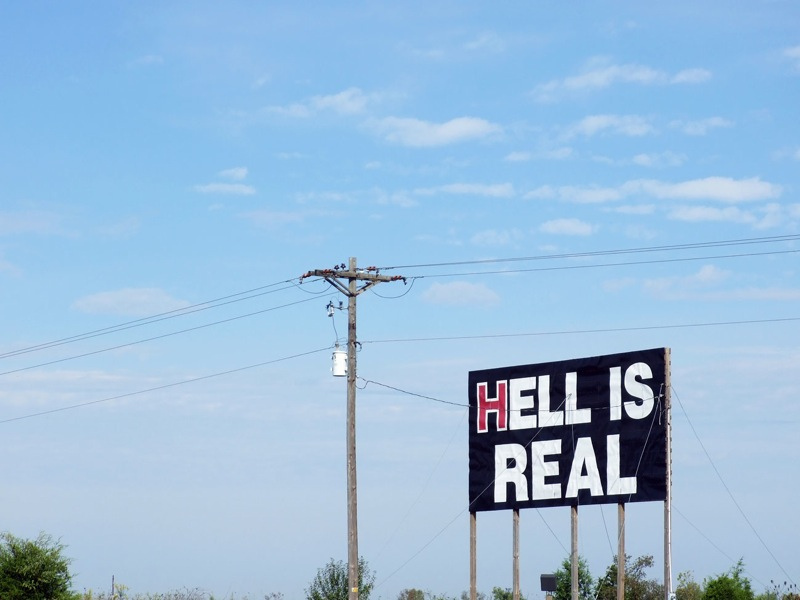 10
لماذا ندرس الخلاص ؟
1. تحذير: تجنب اللعنة من خلال عدم الوعظ بإنجيل النعمة (غل 1: 6-9)
مقتبس من تشارلز رايري، اللاهوت الأساسي، 320
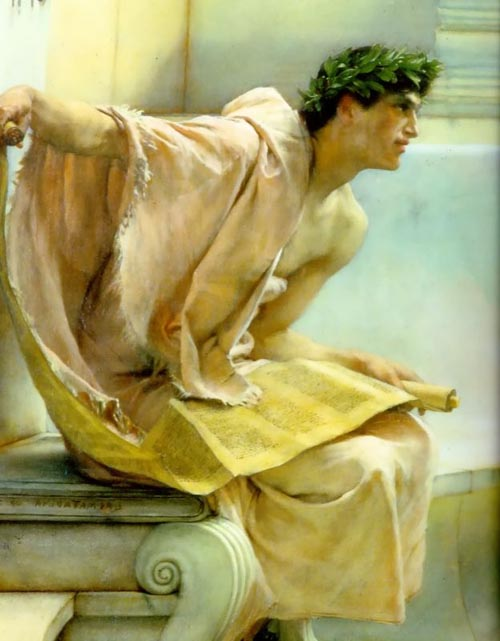 6 إني أتعجب أنكم تنتقلون هكذا سريعاً عن الذي دعاكم بنعمة المسيح إلى إنجيل آخر 7 ليس هو آخر غير أنه يوجد قوم يزعجونكم ويريدون أن يحولوا إنجيل المسيح
الرجوع(غل 1: 6-7)
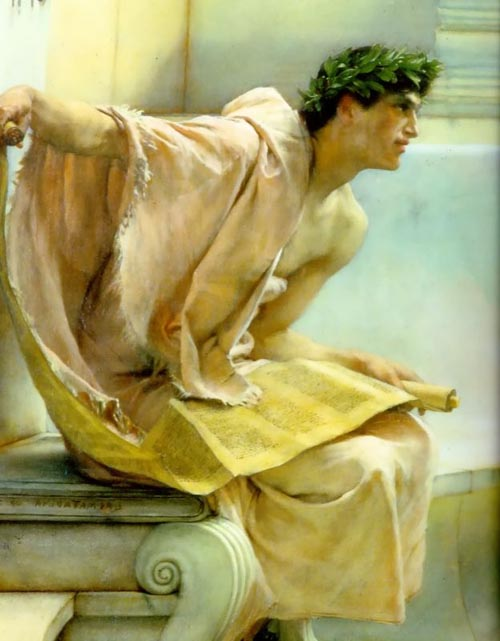 8 ولكن إن بشرناكم نحن أو ملاك من السماء بغير ما بشرناكم فليكن أناثيما 9 كما سبقنا فقلنا أقول الآن أيضاً إن كان أحد يبشركم بغير ما قبلتم فليكن أناثيما
الرجوع(غل 1: 8-9)
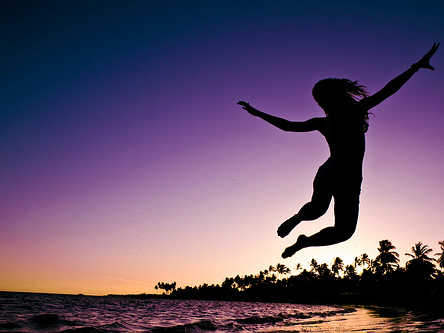 10
لماذا ندرس الخلاص ؟
1. تحذير: تجنب اللعنة من خلال عدم الوعظ بإنجيل 
      النعمة (غل 1: 6-9)

2. بركة: على كل مسيحي أن يكون شاهد حقيقي عن 
    الإنجيل (رو 10: 14-15)
مقتبس من تشارلز رايري، اللاهوت الأساسي، 320
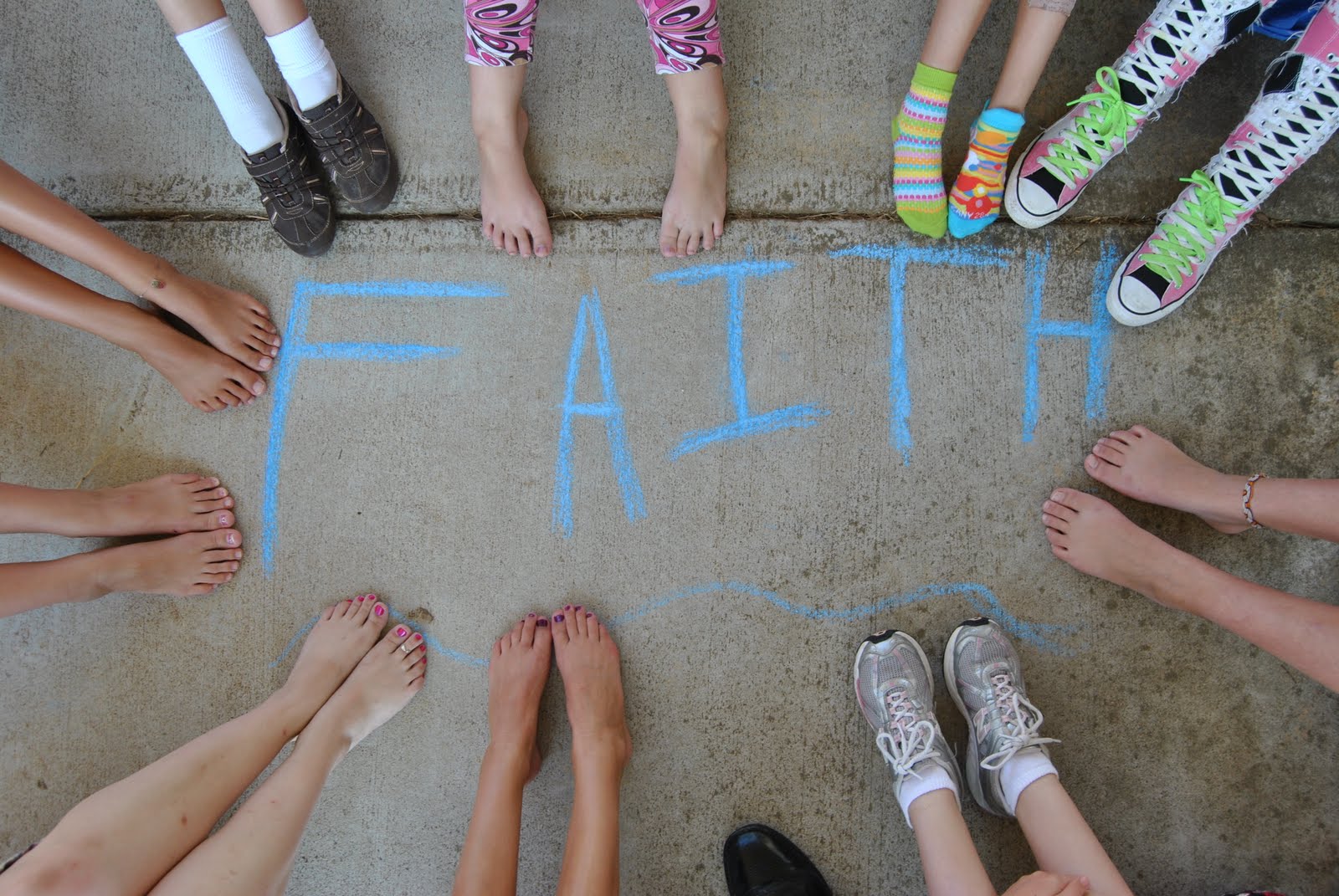 رومية ١٠ : ١٤-١٥
١٤ فَكَيْفَ يَدْعُونَ بِمَنْ لَمْ يُؤْمِنُوا بِهِ. وَكَيْفَ يُؤْمِنُونَ بِمَنْ لَمْ يَسْمَعُوا بِهِ؟ وَكَيْفَ يَسْمَعُونَ بِلاَ كَارِزٍ؟ ١٥ وَكَيْفَ يَكْرِزُونَ إِنْ لَمْ يُرْسَلُوا؟ كَمَا هُوَ مَكْتُوبٌ: «مَا أَجْمَلَ أَقْدَامَ الْمُبَشِّرِينَ بِالسَّلاَمِ الْمُبَشِّرِينَ بِالْخَيْرَاتِ».
أقدام جميلة
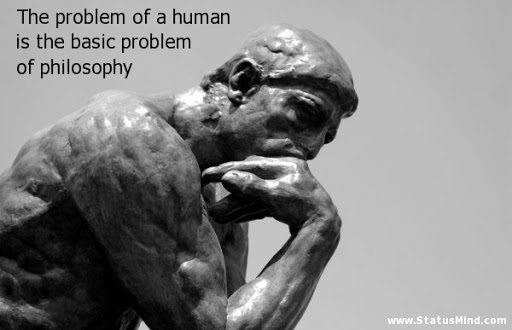 سؤال للنقاش في مجموعات صغيرةما هي مشكلتنا كبشر ؟
1. ماذا تعتقد أن المجموعة التي تقودها تقول عن سبب معاناتنا الرئيسية : البوذية, الهندوسية, العلمانية ... الخ سوف يقدمون إجابات مختلفة
2. كيف تتجاوب مع إجاباتهم ؟
[Speaker Notes: OS-01-Gen1-3—Slide 181
SA-02-Creation-15]
أبقراط
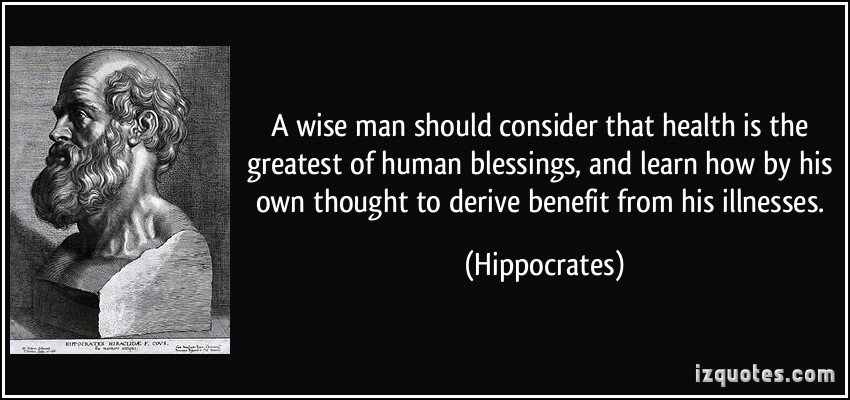 على الرجل الحكيم أن يراعي أن الصحة هي أعظم نعم الإنسان، وأن يتعلم بفكره كيف يستفيد من أمراضه.
[Speaker Notes: OS-01-Gen1-3—Slide 182
SA-02-Creation-16]
البوذية
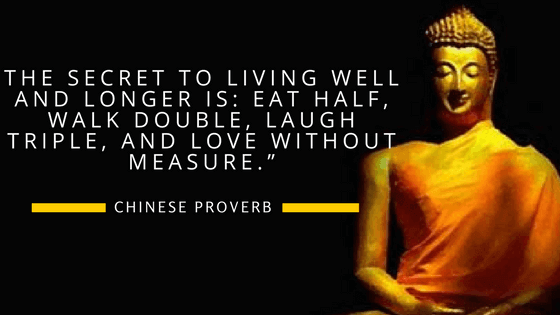 السر في العيش بشكل جيد وأطول هو: تناول نصف الطعام، والمشي مرتين، والضحك ثلاث مرات، 
والحب بلا قياس .
مثل صيني
[Speaker Notes: OS-01-Gen1-3—Slide 183
SA-02-Creation-17]
House 1 00418
[Speaker Notes: Common Slides-Arabic
OB-22-Creation-12
SA-02-Creation & Fall-18]
House 2 00419
[Speaker Notes: Suppose many huge trucks rumbled around the house without ever touching it.  
—————
Common Slides-Arabic
OB-22-Creation-13
SA-02-Creation & Fall-19]
House 3 00420
[Speaker Notes: Trucks like that would cause such a stir that they would destroy the very foundation of the house, causing it to collapse.
—————
Common Slides-Arabic
OB-22-Creation-14
SA-02-Creation & Fall-20]
Blocks-Genesis Doctrine & Doctrines 00405
المجيء الثاني
المجيء الأول
آدم الأخير
اللعنة
السيادة
عقيدة
العمل
الأسبوع 7 أيام
التكوين
التكوين
[Speaker Notes: We have one of two foundations
—————
Common Slides-Arabic
OB-22-Creation-14
SA-02-Creation & Fall-20]
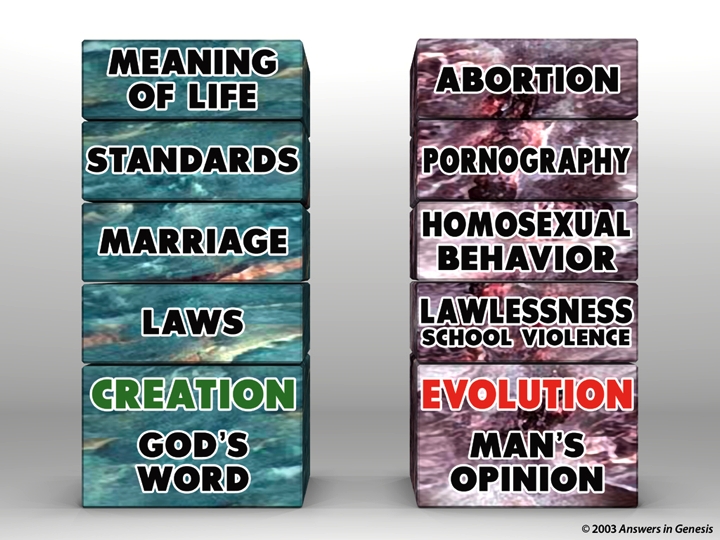 Blocks-God's Word & Man's Opinion 00403
معنى الحياة
الإجهاض
المعايير
المواد الإباحية
الزواج
الشذوذ الجنسي
القوانين
لا يوجد قوانين
الخلق
كلمة الله
التطور
آراء البشر
[Speaker Notes: —————
Common Slides-Arabic
OB-22-Creation-15
SA-02-Creation & Fall-21]
Q335-Sagan 00434
أسرار التطور هي الزمن والموت. حان الوقت للتراكم البطيء للطفرات المفضلة والموت لإفساح المجال لأنواع جديدة.
كارل ساغان، برنامج بعنوان (صوت واحد في الشرود الكوني)
© الإجابات في سفر التكوين 2003
[Speaker Notes: —————
Common Slides-Arabic
OB-22-Creation-16
SA-02-Creation & Fall-22]
Evolution: Death-Man 00413
التطور
وجود
الإنسان
الموت
إراقة الدماءالألمالمرض
Creation: Actions-Death 00412
الخليقة
أعمال الإنسان
الموت
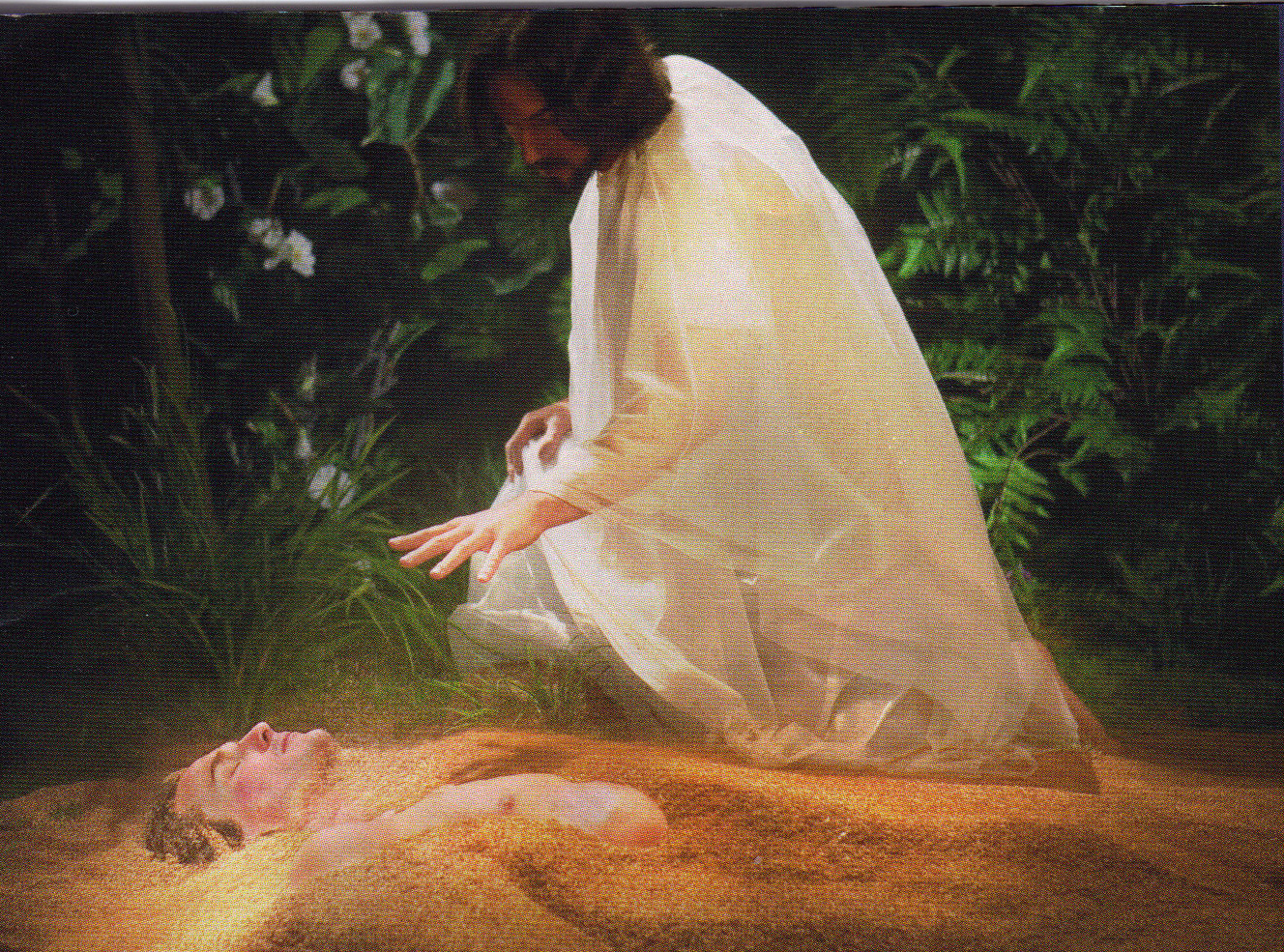 شكل يسوع آدم من التراب(يو 1 : 3,     تك 2 : 7)
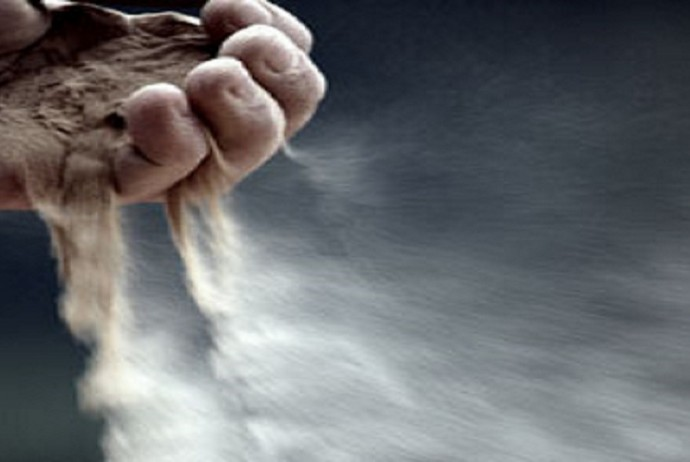 تكوين 2 : 7
وجبل الرب الإله آدم تراباً من الأرض ونفخ في أنفه نسمة حياة فصار آدم نفساً حية
(تك 2 : 7)
[Speaker Notes: NAS, NIV, NKJV, HCSB: "living being"
KJV	"living soul"]
وبنى الرب الإله الضلع التي أخذها من آدم امرأة وأحضرها إلى آدم
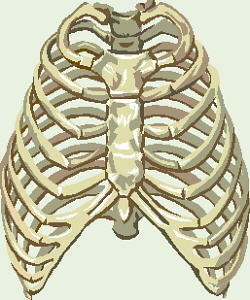 Gen. 2:22 NAS
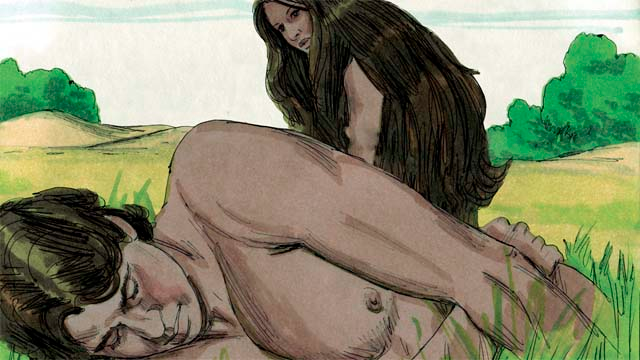 تكوين 2 : 22
[Speaker Notes: My definition of woman = the very best "spare rib" the world has ever known!
Eve was also a miraculous creation of God from Adam.]
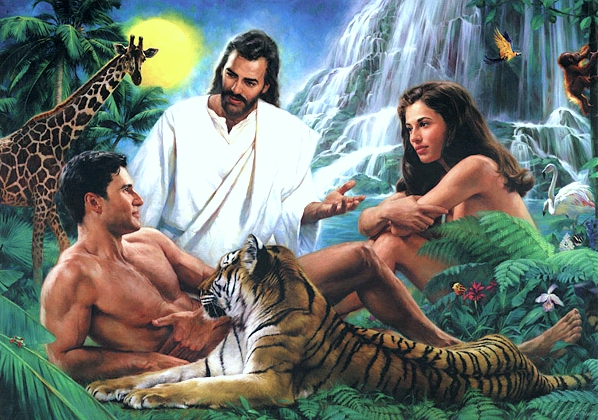 خلق يسوعآدم وحواء(تك2 : 21 – 23, يو 1 : 3)
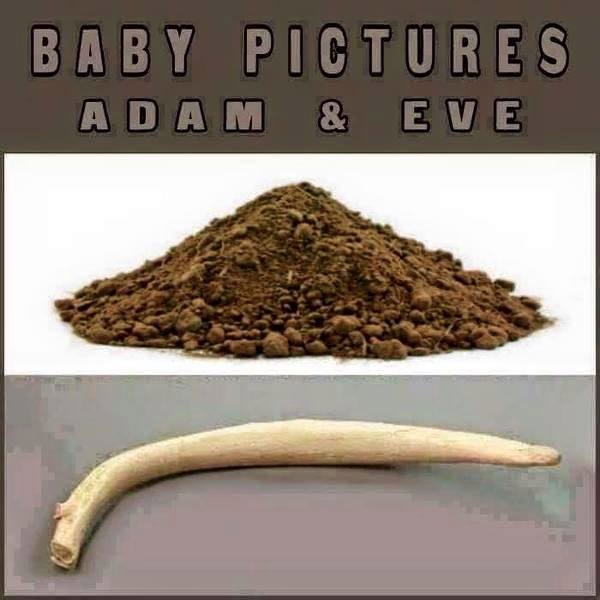 صورة الأطفال آدم وحواء
[Speaker Notes: Do you recognize these?  Do you know what these are?  They are baby pictures!

One woman noted, "Sure God created man before woman, but then again you always make a rough draft before creating the final masterpiece."

(http://cher-homespun.blogspot.sg/2011/06/firewater-friday-sure-god-created-man.html accessed 15 August 2015)]
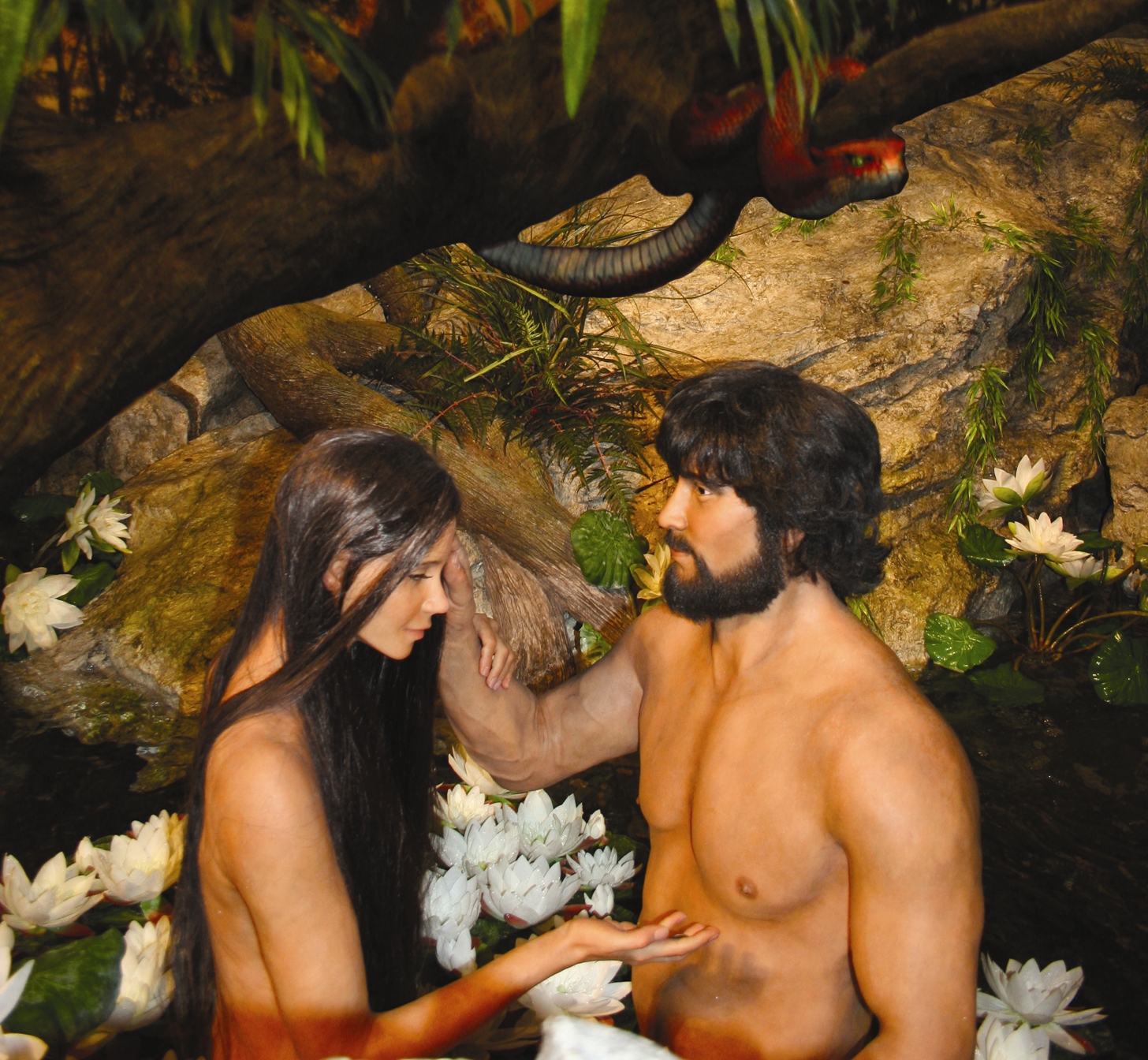 آدم وحواء مع الحية
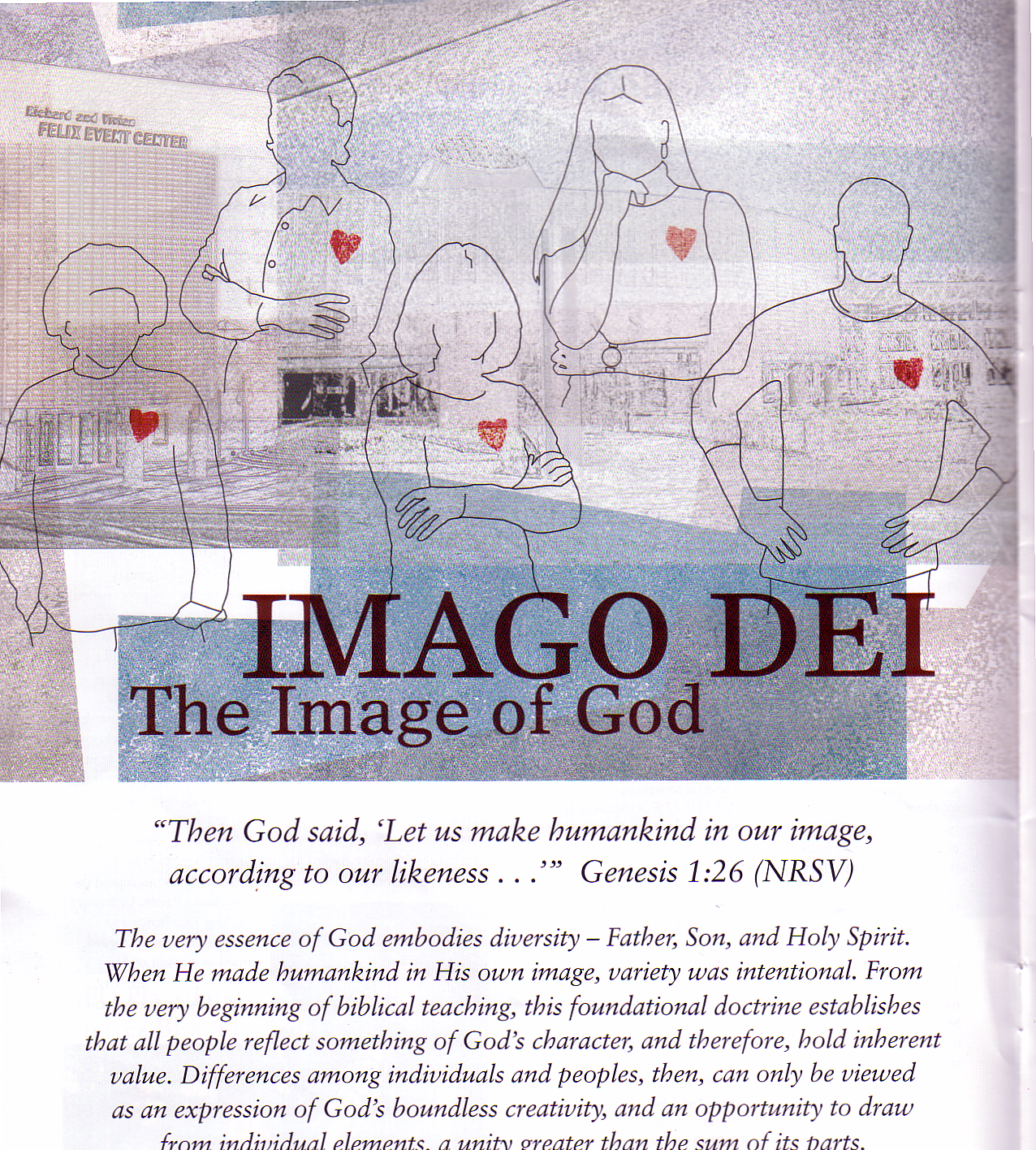 35
The Image of God
ما هو ؟
البشر متميزين عن الحيوانات :
* حق حكم الخليقة (1 : 26)
* كرامة البشر (9 : 6)
* القدرة على التواصل مع الله (2 : 16 وما يليها)
[Speaker Notes: God made man in his own image: (1) to rule creation, (2) with dignity, and (3) able to relate to him.]
تك 3 : 20 و 1 كو 15 : 45
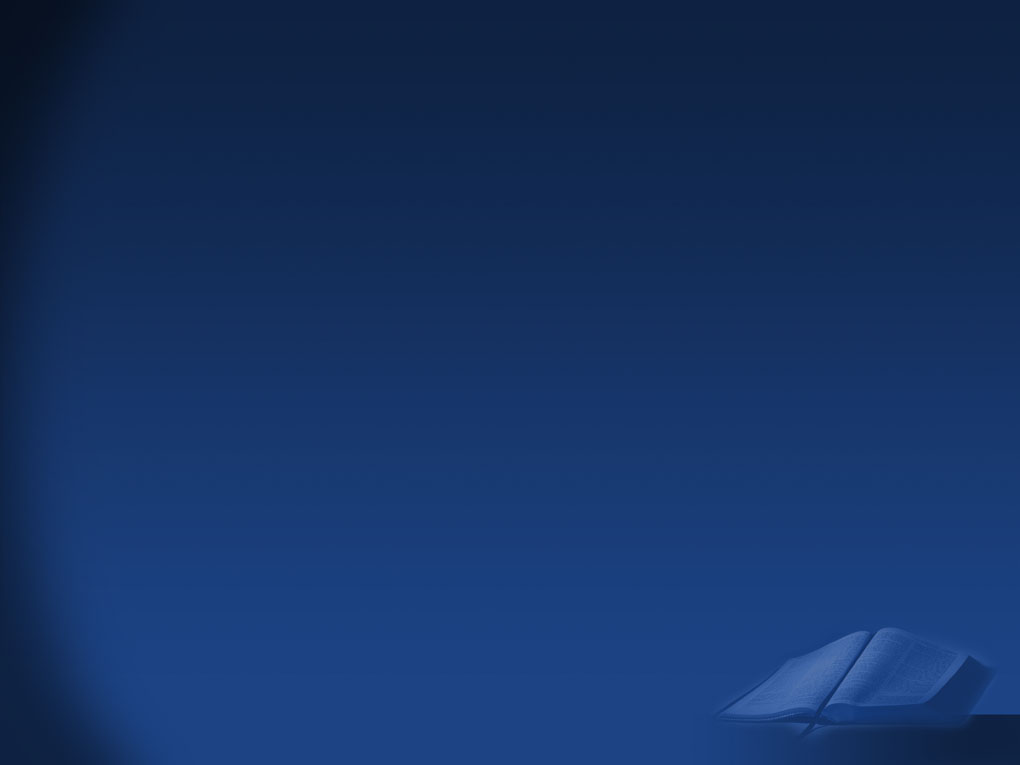 تكوين 3 : 20
ودعا آدم اسم امرأته حواء لأنها أم كل حي
الجنة
تراب
نفخة
رسالة
شخص
شخص
1 كورنثوس 15 : 45
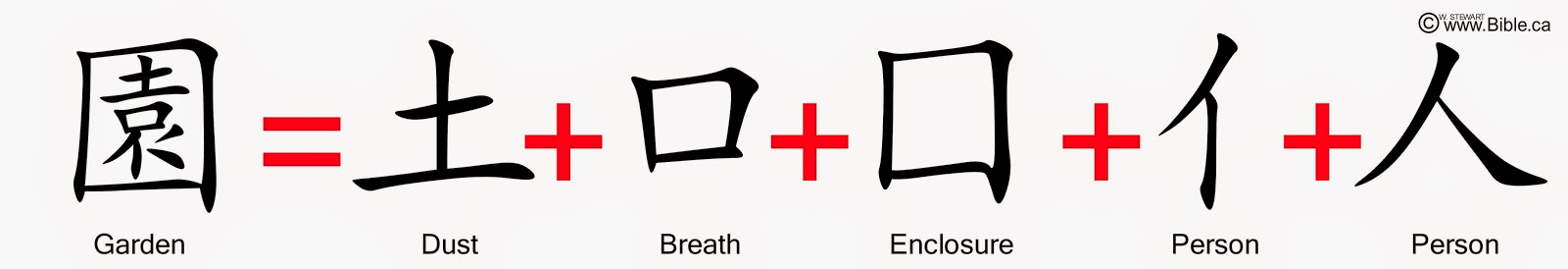 هكذا مكتوب أيضاً صار آدم الإنسان الأول نفساً حية
صورة الله
وضع الملوك القدامى صورًا (تماثيل) لأنفسهم في أقصى أجزاء إمبراطورياتهم لتمثيل سيادتهم - وكذلك فعل الله!
المعرفة
المحبة
الذهن
المشاعر
الإنسان يحكم مع الله
الإرادة
الطاعة
تكوين 1 : 27
[Speaker Notes: Ancient kings placed images (statues) of themselves in the remotest parts of their empires to represent their sovereignty—and so did God!  He gave us a mind, emotions and will so could know, love, and obey him.]
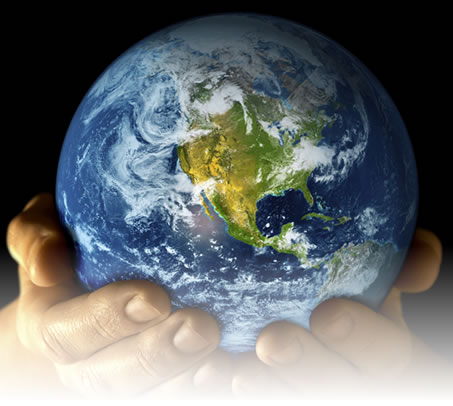 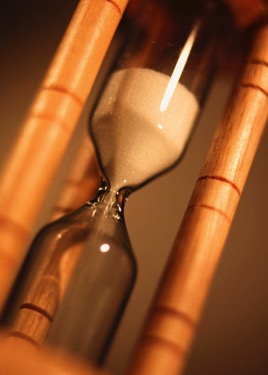 الله : لقد خلقت فترة من 24 ساعة تتراوح بين النور والظلمة على الأرض ...
الملاك : ما الذي ستفعله الآن ؟
الله : سأسميها يوماً
[Speaker Notes: BE-01-Gen-Be Faithful-22
OP-01-Gen-Be Faithful-22
CR-41-Theistic Evolution-27
OB-41-Theistic Evolution-27
OS-01-Gen1-3-Slide 132]
مجموعة من وجهات النظر
"الإيمان هو الشرطي العظيم ، العذر الأكبر للتهرب من الحاجة إلى التفكير وتقييم الأدلة. الإيمان هو التصديق بالرغم من ، وربما بسبب نقص الأدلة ... 
الإيمان كونه تصديقًا لا يستند إلى دليل ، هو الرذيلة الأساسية لأي دين ".
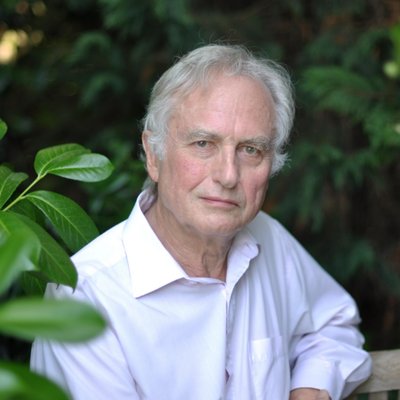 الإلحاد        (ريتشارد         دوكينز)
[Speaker Notes: R. Dawkins, "Is Science a Religion?" The Humanist 57 (1997): 26-29; cited in Collins, The Language of God, 4.]
مجموعة من وجهات النظر
"كذبة التطور تتغلغل في الفكر الحديث وتهيمن عليه في كل مجال ... 
إنها مسؤولة أساسًا عن التفككات التي كانت تتسارع في كل مكان ... عندما يختلف العلم والكتاب المقدس من الواضح أن العلم أساء تفسير بياناته."
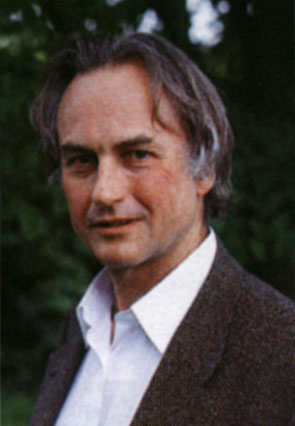 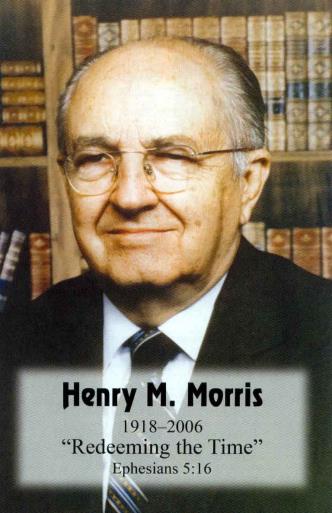 Atheism (Richard Dawkins)
نظرية الخلق     (هنري          موريس)
[Speaker Notes: H. R. Morris, The Long War Against God (New York: Master Books, 2000); cited in Collins, The Language of God, 4.]
مجموعة من وجهات النظر
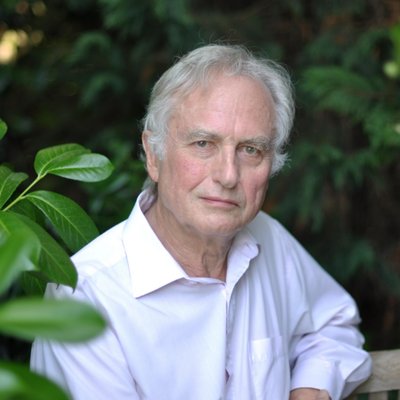 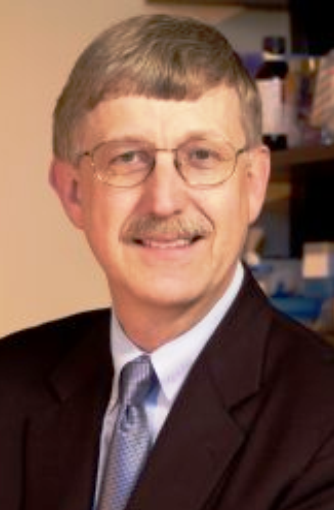 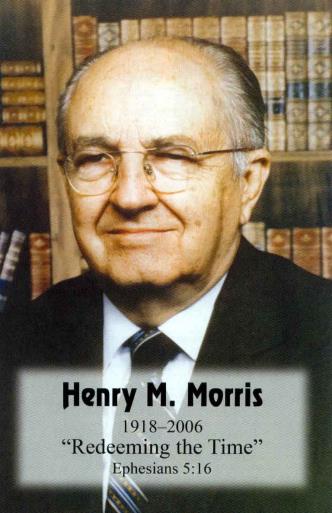 الإلحاد         (ريتشارد        دوكينز)
بيولوجي (فرانسيس       كولينز)
نظرية الخلق   (هنري          موريس)
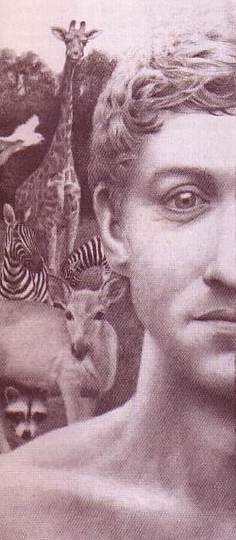 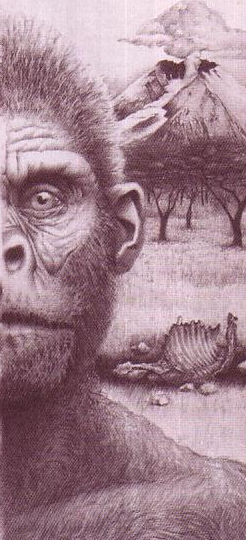 187م
التطور     الإيماني
د. ريك جريفيث
مؤسسة الدراسات اللاهوتية الأردنيةBibleStudyDownloads.org
خلق أم
تطور ؟
70ن
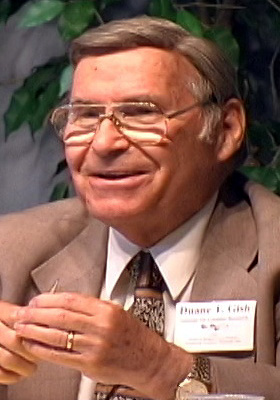 التطور             الإيماني
1. غير فعال
2. غير علمي
د. دوان غيش      
(معهد أبحاث الخلق)
[Speaker Notes: Duane Gish, Ph.D. earned a B.S. degree in chemistry from UCLA and a Ph.D. in biochemistry from UC-Berkeley. He spent 18 years in biochemical research, including three years at Cornell University Medical College, four years at the Virus Laboratory, UC-Berkeley, and eleven years with the Upjohn Company. Since 1971 he has served with the Creation Research Institute, Santee California, and is presently the Senior Vice President. He is a member of the American Chemical Society and a Fellow of the American Institute of Chemists. At present he has five books in print including Evolution: The Fossils STILL Say No!, Creation Scientists Answer Their Critics, and Teaching Creation Science in Public Schools.]
التطور يعتمد على نظرية الأشكال الإنتقالية التي كان من الممكن أن تكون فريسة سهلة
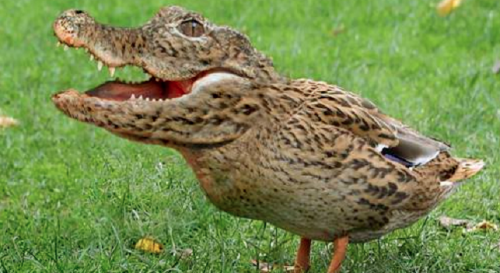 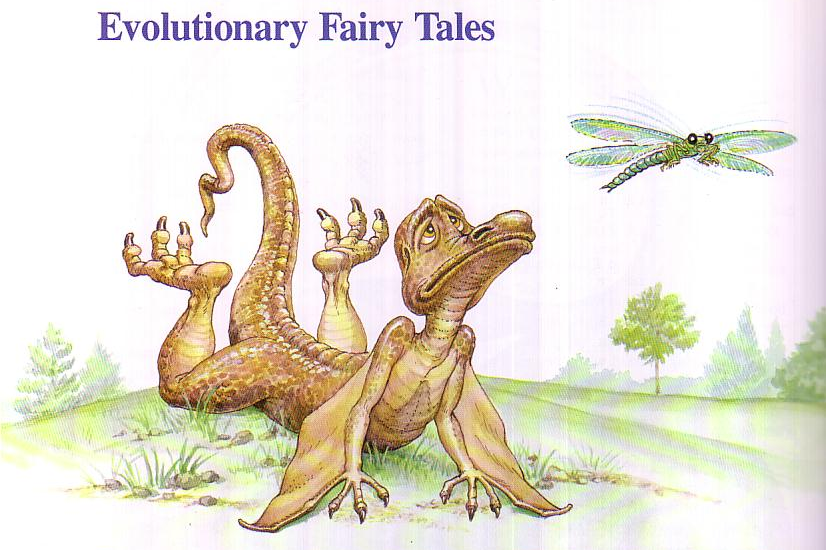 حكايات تطورية
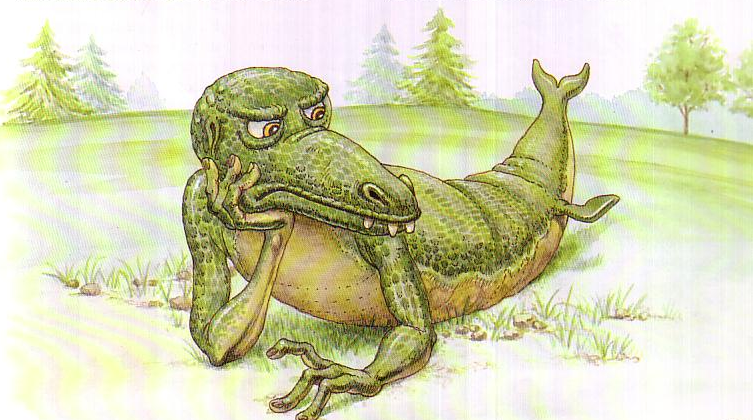 الديناصورات
بحسب التصميم
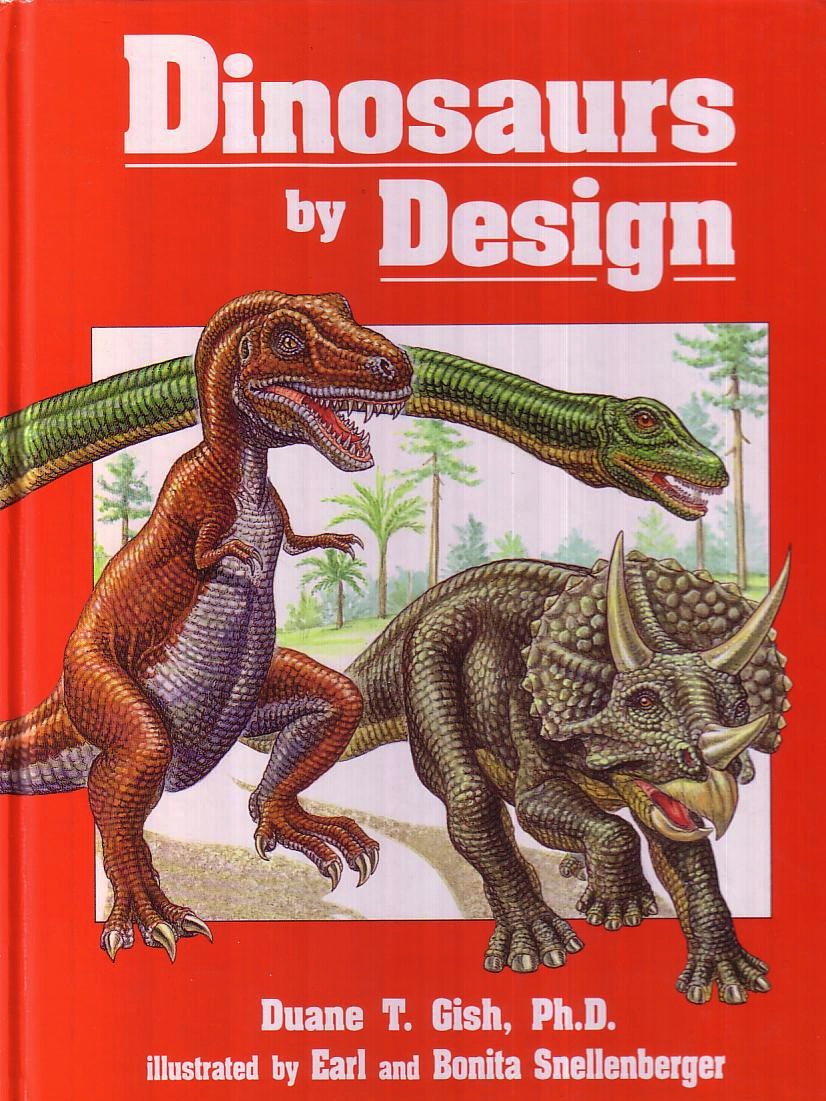 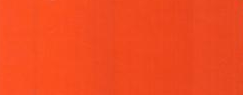 هل عاشت الديناصورات         قبل البشر ؟
نعم . خلق الله الديناصورات باكراً في اليوم السادس من الخلق
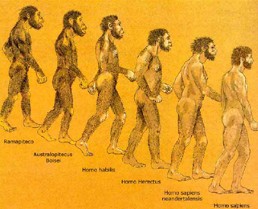 تنازل البشر
بالتأكيد قد تنازلنا
التنازل يستمر
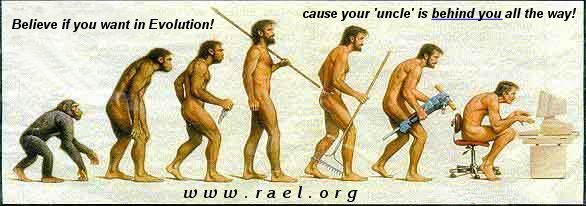 'cuz your "uncle" is behind you all the way!
آمن بالتطور إن اردت
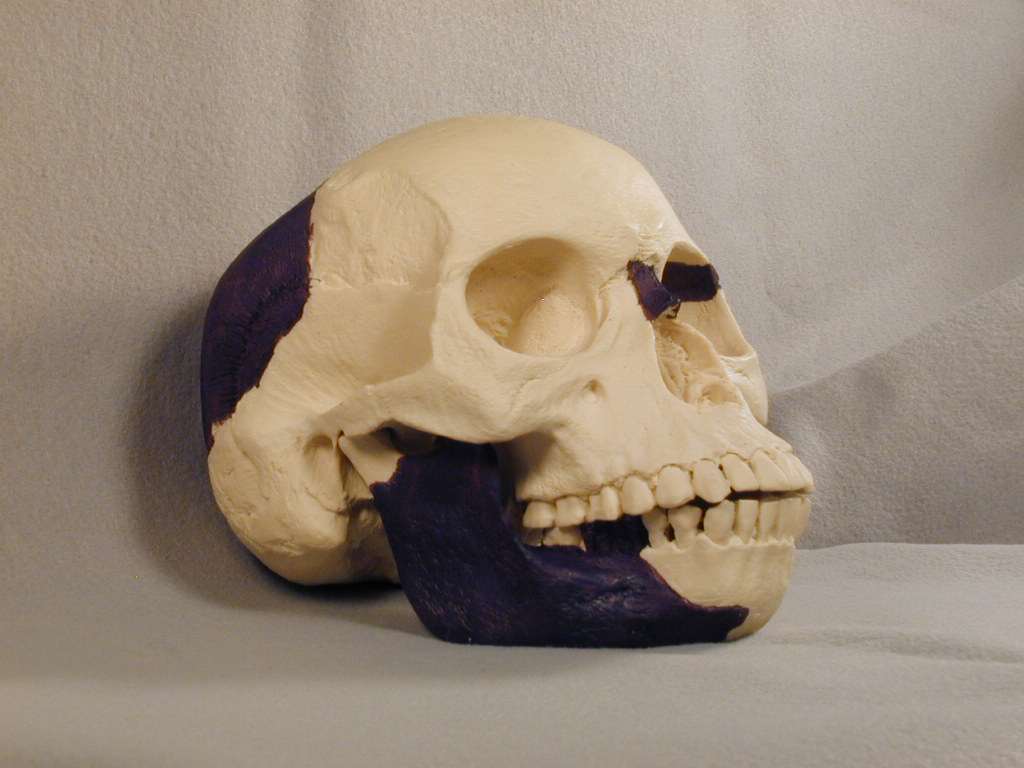 70ن
رجل بلتداون (1912)
[Speaker Notes: Piltdown Man, found in Piltdown England (1912), came from jaw and skull fragments.  About 500 books and pamphlets were written about him up to 1950…]
70ن
رجل بلتداون (1912)
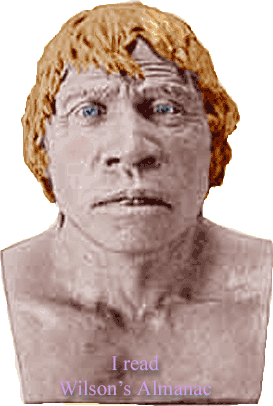 لقد تحول من كونه أحد أكبر الإكتشافات في القرن العشرين إلى أكبر إحراج علمي له. تم العثور على بقايا سلف بشري يدعى يوانثروبوس داوسوني خلال 1911-1915 في بلتداون ، ساسكس.
www.bbc.co.uk 23 تشرين ثاني 2003
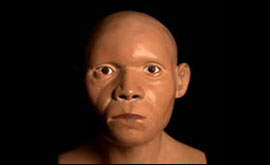 [Speaker Notes: Then in 1950 someone discovered that it actually was the chemically treated skull of a modern human to make it look old and ape teeth filed down to look human!  This fraud fooled the world's "experts" for almost 40 years.]
70ن
رجل نبراسكا (1922)
انظروا هنا ، شخص ما دنّس قبر العم باك
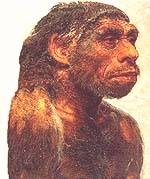 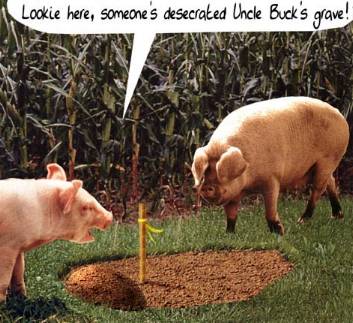 [Speaker Notes: Nebraska Man (1922) was based solely on a single tooth found in Nebraska.  Additional bones of the creature later revealed it to be a pig!]
70ن
رجل نياندرتال (1860)
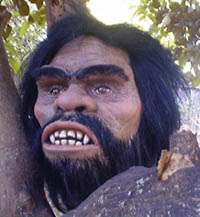 * منحني 
* الجماجم المسطحة 
* بعد عام 1908 أظهر رودولف فيرشو أنه فرنسي مصاب بالتهاب المفاصل 
* مشى آخرون منتصبين 
* تؤكد الأشعة السينية أنهم بشر يعانون من الكساح (بسبب نقص فيتامين د)
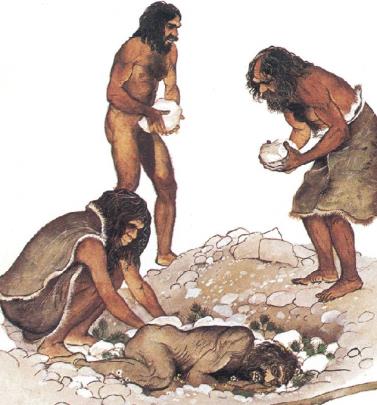 [Speaker Notes: Neanderthal Man (1860), found in the Neanderthal Valley in Germany, later had more fossils, such as a hunched-over full skeleton in France (1908).  They used tools and had similar brain sizes to modern humans, but their skulls were flatter than ours and appeared primitive in some ways.  However, Dr. Rudolph Virchow later revealed the hunched-over skeleton as a Frenchman who had arthritis!  Other skeletons have been found which are fully erect, and x-rays of the fossil bones and teeth now confirm that all of the Neanderthals were actually humans with rickets (caused by lack of vitamin D).]
70ن
أحب لوسي (1973)
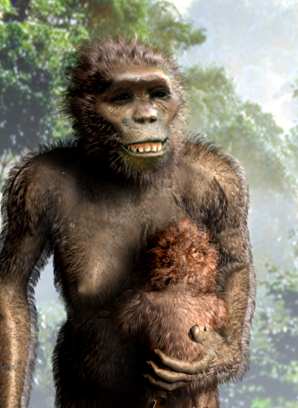 أسترالوبيثكس أفارينسيس (الملقب لوسي)
عندما كانت هناك حاجة إلى مفصل الركبة لإثبات أن لوسي تسير في وضع مستقيم فاستخدموا مفصلًا وجد على ارتفاع أكثر من 60 مترًا في الطبقات وأكثر من ثلاثة كيلومترات!
[Speaker Notes: Australopithecus (1924) was believed even by many evolutionists to have been an ape, and included a female version, Australopithecus afarensis (1973, nicknamed "Lucy").  However, when a knee joint was needed to prove that Lucy walked upright, they used one found more than 60 meters lower in the strata and more than three kilometers away!  Dr. Solly Zuckerman (head of the Department of Anatomy, Univ. of Birmingham, England) and Dr. Charles Oxnard (Prof. of Anatomy and Director of Graduate Studies at the Univ. of Southern California Medical School) both confirm that Australopithecus did not walk upright like humans and were not man's ancestors.  Zuckerman's conclusions are published in his book, Beyond the Ivory Tower (1970).  See Gish, 84.]
70ن
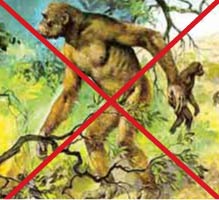 كل الآخرين مرفوضين
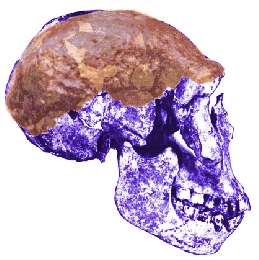 رامابيثكس
= إنسان الغابة
رجل أورس
= قرد بعمر ستة أشهر
أسترالوبيثكس (1924)
= قرد
رجل جافا
= قرد عظيم
رجل بيكنغ
= قرد
رجل كرو-ماغنون
= أوروبي معاصر
[Speaker Notes: Ramapithecus was an orangutan and Orce Man was actually a six-month-old donkey.  Australopithecus (1924) was believed even by many evolutionists to have been an ape…Also, Java Man's discoverer (Dr. Eugene Dubois) later identified him as a giant gibbon, Peking Man is an ape, and Cro-Magnon Man a modern European.  Now some evolutionists even say that apes evolved from man!]
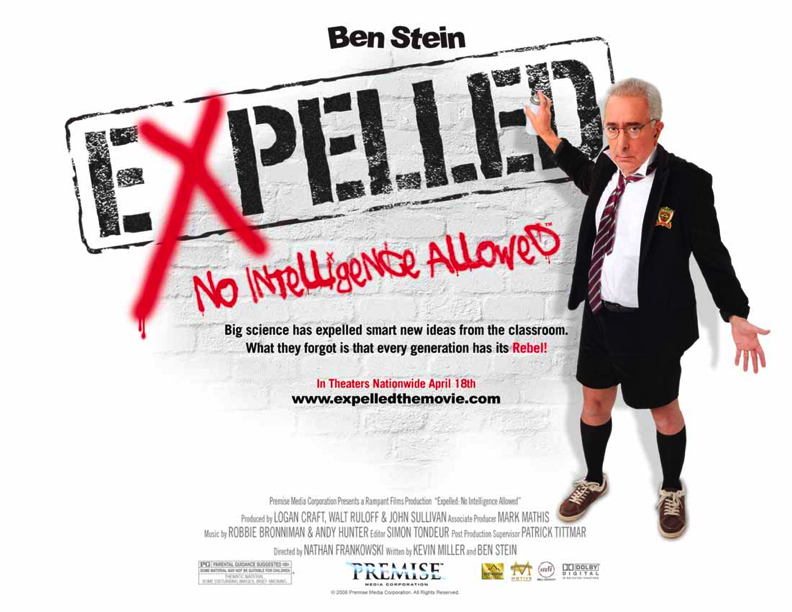 Expelled Movie Clip
[Speaker Notes: No wonder why the Ben Stein documentary in 2008 highlighted how many scientists and educators have been EXPELLED for even SUGGESTING that the universe has design! If a theory such as evolution has any merit, then it should be open to evaluation based on evidence. However, in the case of evolution, no intelligence is allowed.]
人类进化史
软塌塌的无脊椎胶质
早期灵长类
直立人
软塌塌的无脊椎胶质
新石器时代智人
进化智人
OTS 77d
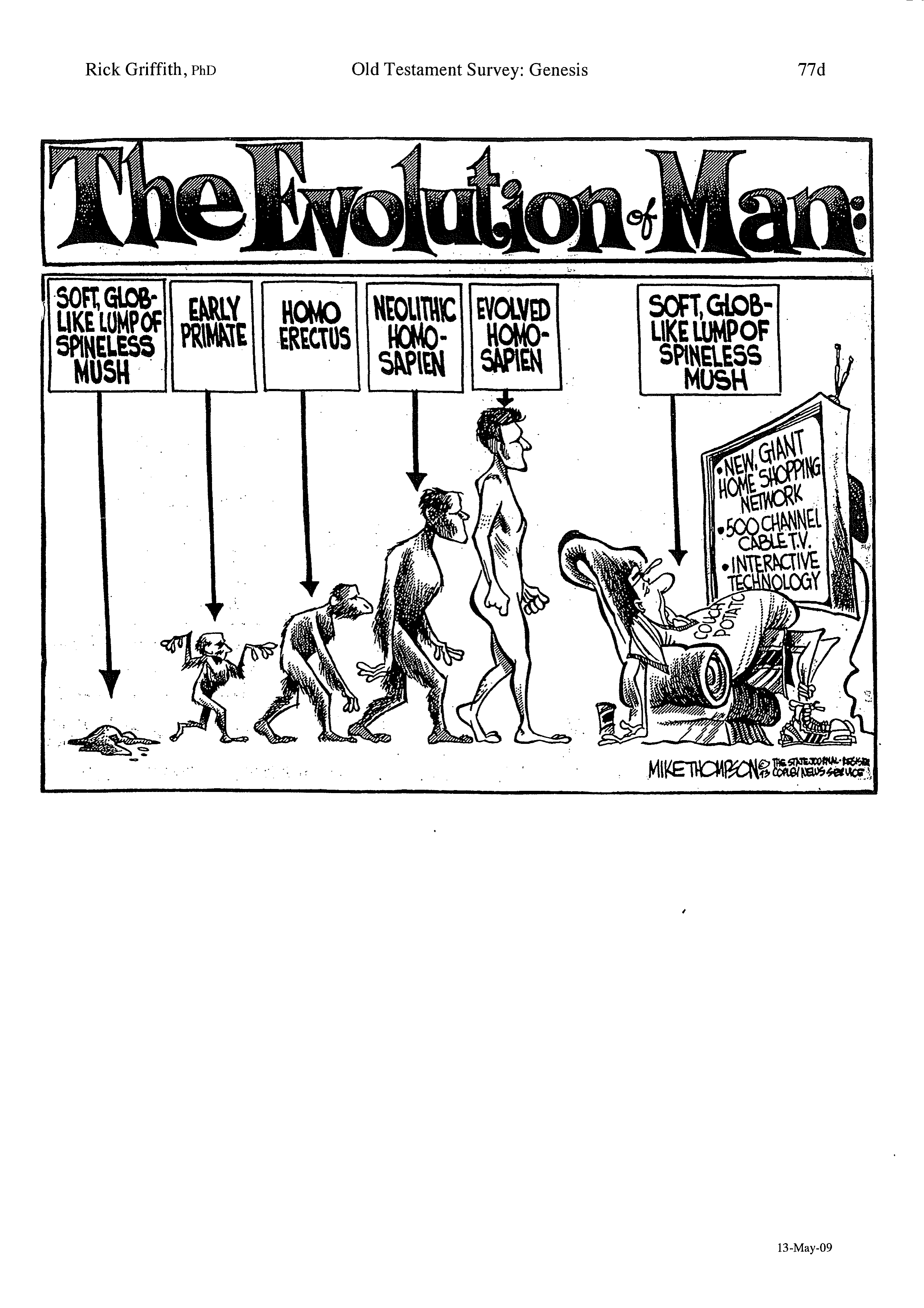 تطور الإنسان
The Evolution of Man
كتلة ناعمة كروية من الهريسة الضعيفة
الرئيسيات المبكرة
الإنسان المنتصب
إنسان العصر الحجري العاقل
تطور الإنسان العاقل
كتلة ناعمة كروية من الهريسة الضعيفة
70و
المشاكل اللاهوتية حول      التطور الإيماني
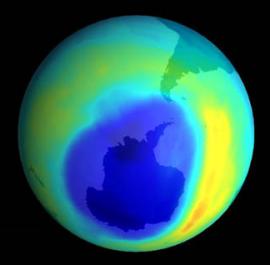 مثل ثقب الأوزون الضخم هذا (2000) ، أعتقد أن التطور الإيماني به بعض الثغرات اللاهوتية التي يجب معالجتها
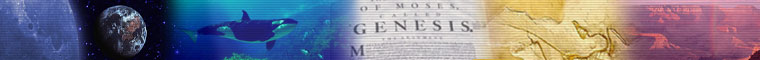 مشاكل لاهوتية
70و
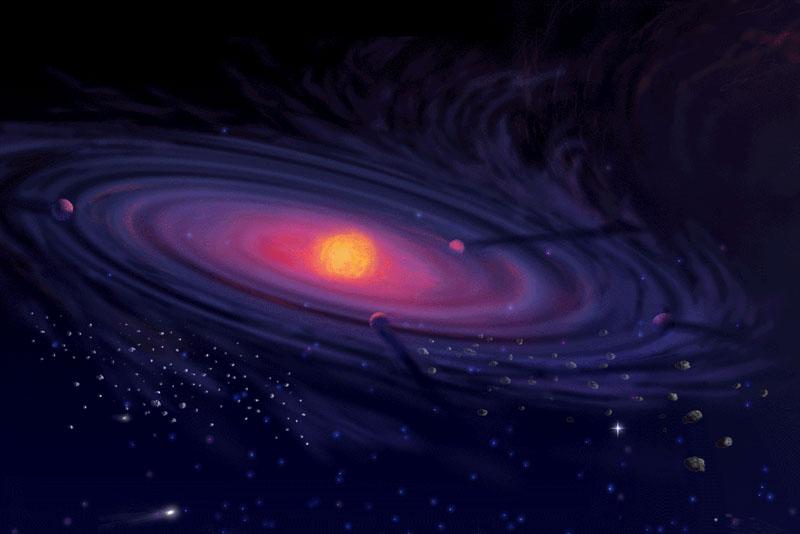 قصة الخليقة
3.أ
سفر التكوين 1-2 هو وصف مباشر للخلق لا يلمح حتى إلى التطور
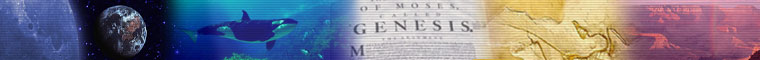 متى يبدأ اليوم
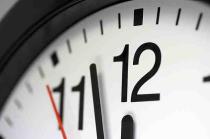 6م
12ص
6ص
12ظ
6م
12ص
6ص
12ظ
6م
الروماني
اليوم 1
اليوم 2
اليهودي
اليوم 1
اليوم 2
كان            مساء
كان
صباح
كان
مساء
كان
صباح
يوماً 
واحداً
يوماً
ثانياً
[Speaker Notes: Our "day" today beginning at midnight came from the Romans hundreds of years after the Jewish reckoning from evening to evening that is used in Genesis 1.]
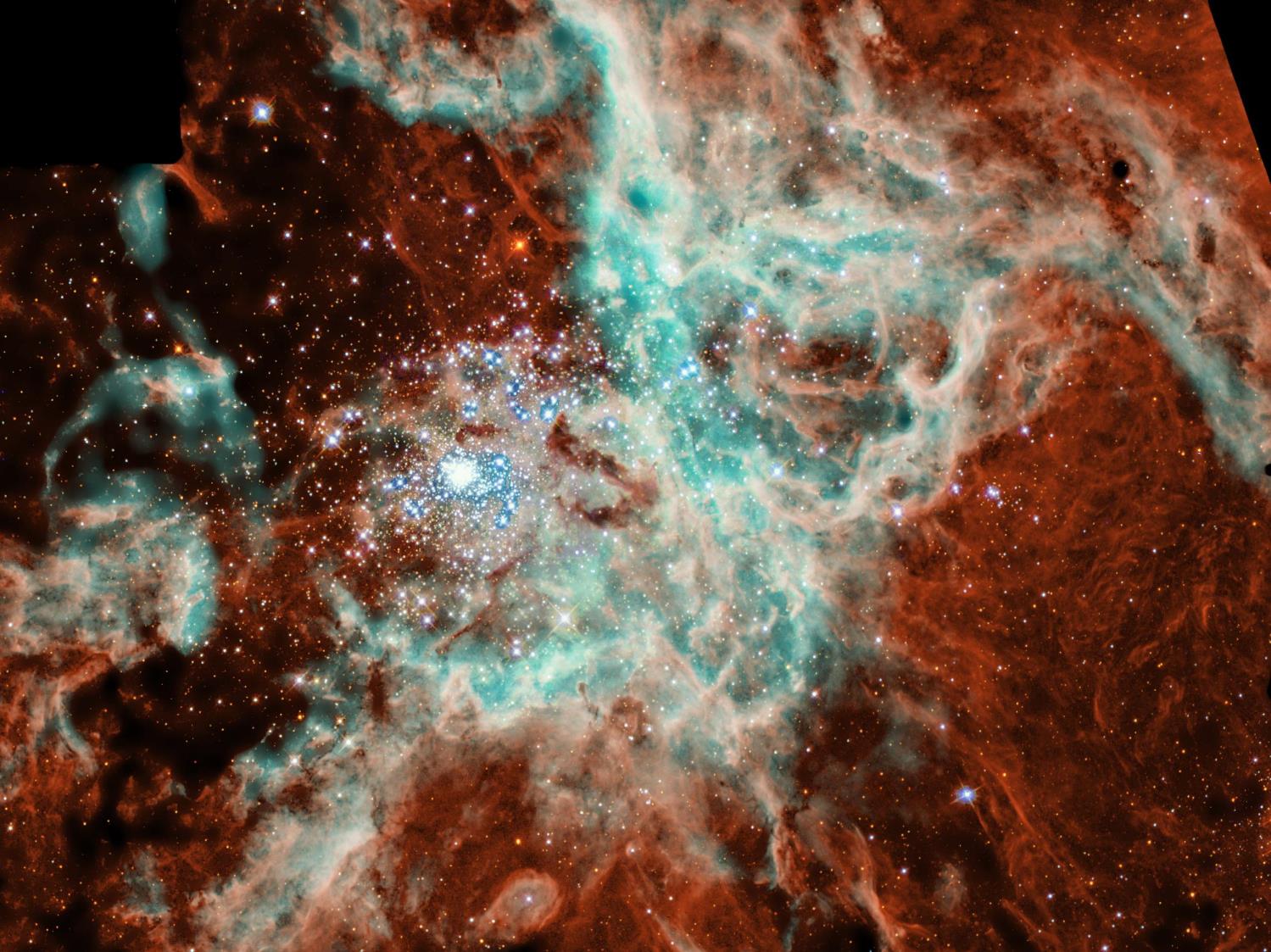 مشاكل لاهوتية
OTS 58
هل تكوين 1 – 11 حقيقة تاريخية ؟
3.أ.
1. الأساطير لا تعلم حقائق عميقة أفضل من التاريخ .
2. النهج غير التاريخي موضوعي جداً .
3. تكوين 1 – 11 يمتلك معلومات حيوية وغير معروفة بخلافه . 
4. تكوين 1 – 11 يتفق مع الحجة الكتابية عن الإختيار .
5. الأحداث تتقدم تاريخياً
6. يؤكد العلم أن تكوين 1 – 11 هو سجل تاريخي .
7. قال المسيح أن الأحداث تاريخية (مت 19 : 4 – 6)
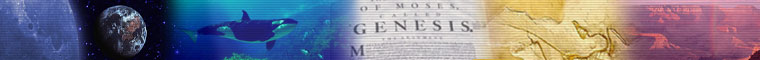 مشاكل لاهوتية
70و
3.ب.
السقوط وأصل الشر الأخلاقي
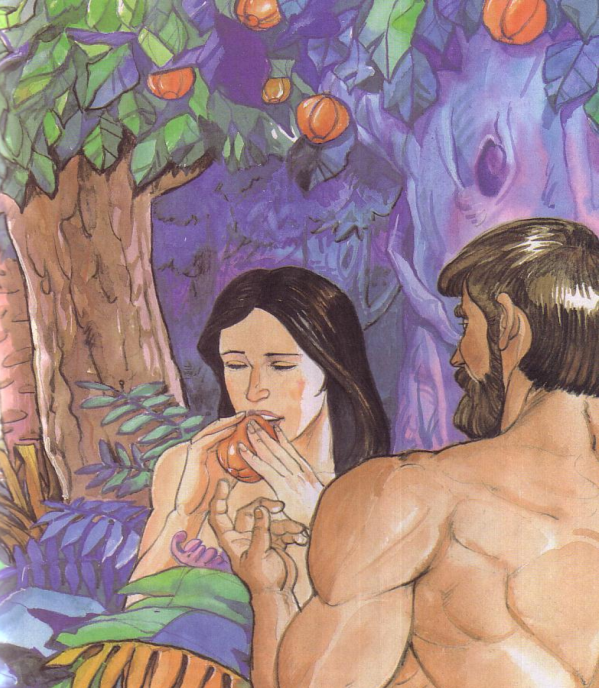 قصة آدم وحواء هي قصة رمزية شعرية وقوية لخطة الله لدخول الطبيعة الروحية (الروح) والقانون الأخلاقي إلى البشرية (كولينز ، 207)
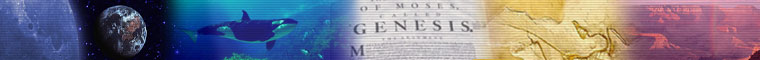 [Speaker Notes: Francis Collins, The Language of God, 207]
70و
آدم مقابل المسيح
3.ب.
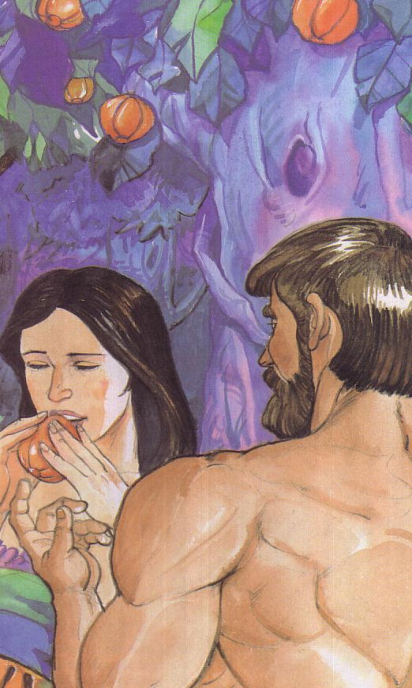 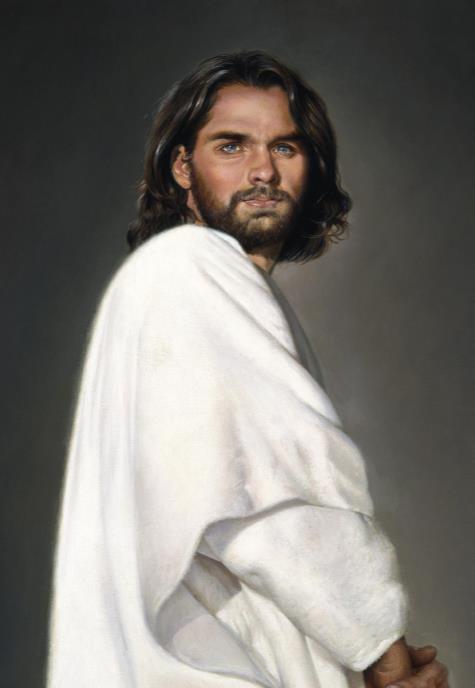 رو 5 : 12 – 14
1 كو 15 : 22
1 كو 15 : 45 – 49
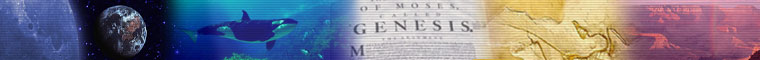 مشاكل لاهوتية
70و
أصل الإنسان
3.ج.
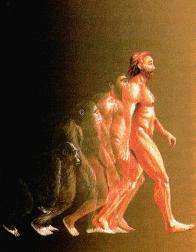 خلق من الطين (تك 2: 7, مت 19: 4)
صورة الله (تك 1: 26-27) ليس القرود
كانت حواء أم كل حي (تك 3: 20,.أع 7: 26)
 الجميع أخطأوا في آدم (رو 5 : 12)
أو…
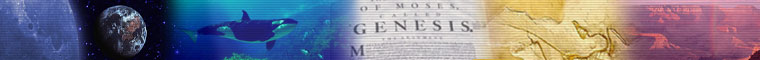 مشاكل لاهوتية
70و
3.د.
الإنتخاب الطبيعي,            الموت والمعاناة
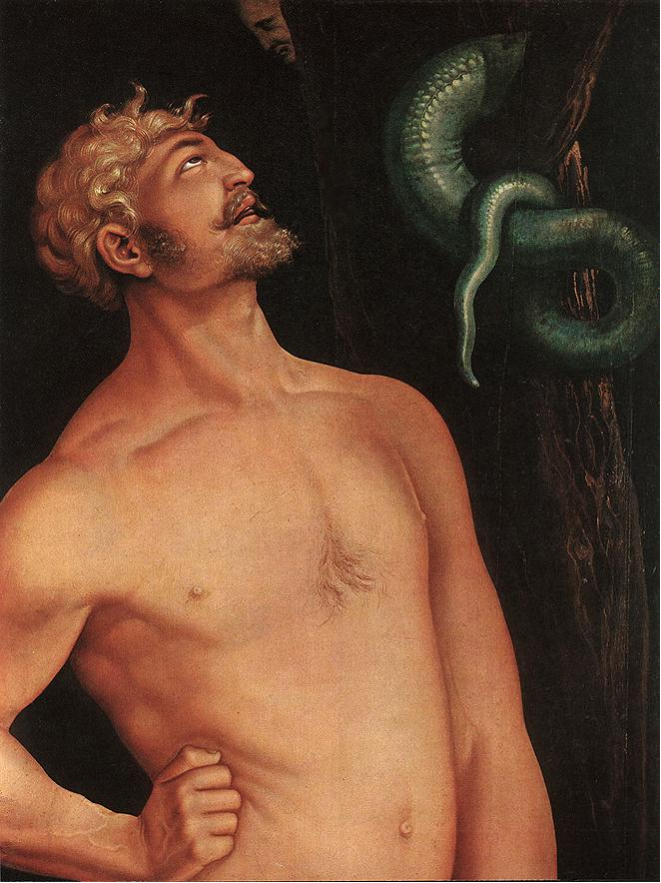 الخلق يدخل في    تكوين 3
- التوحيد
- الله المتسيد
- الكل حسن
- الإنسان بدون خطية
- لا ألم ولا شر
- الحكم مع الله
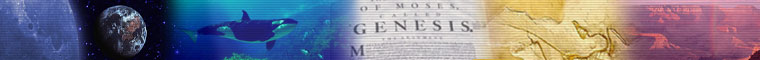 [Speaker Notes: Baldung Grien, Hans: Adam  1520-23; Wood, 208 x 83.5 cm; Museum of Fine Arts, Buda
www.ibiblio.org/wm/ paint/auth/baldung/adam-eve/]
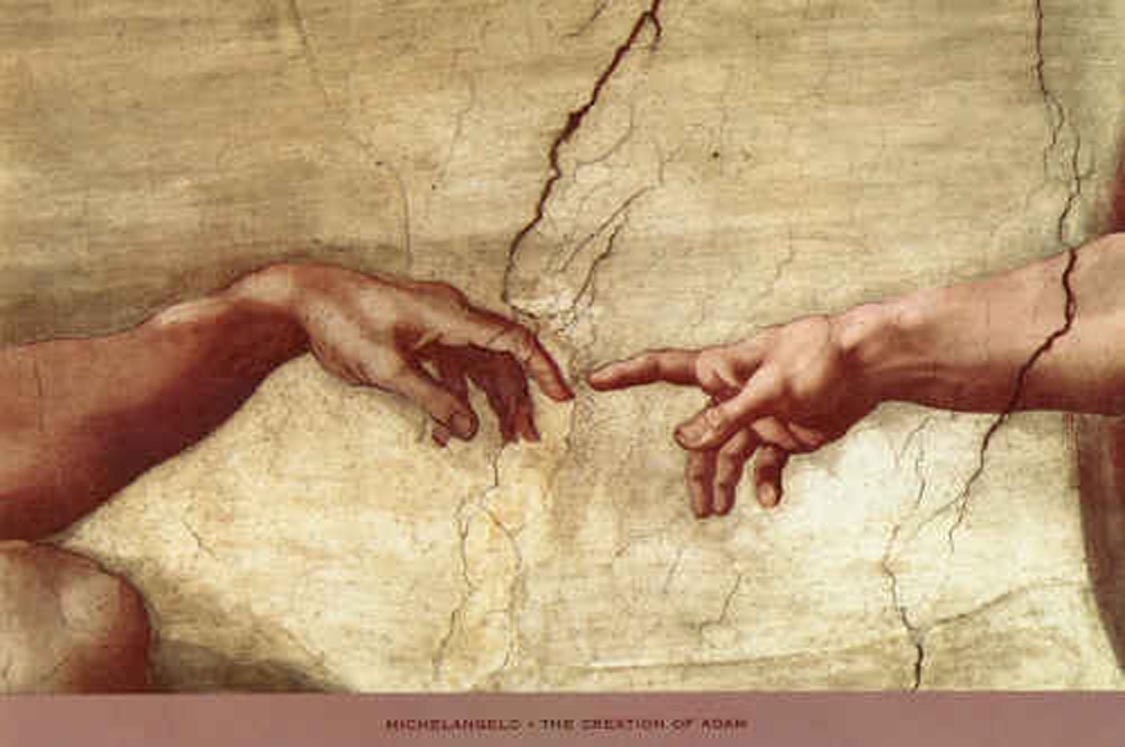 مشاكل لاهوتية
70و
من هو الإنسان بالحقيقة ؟
3.ه.
* مخلوق من الطين (تك 2 : 7) ليس من أشكال الحياة الأقل .
* رأس الكائنات المخلوقة (تك 1 : 26 – 27) مخلوق على صورة الله .
* تم تكليفه بالحكم مع الله (تك 1 : 28) ليس مع حيوان أو آلهة .
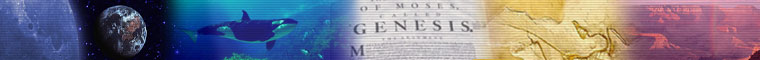 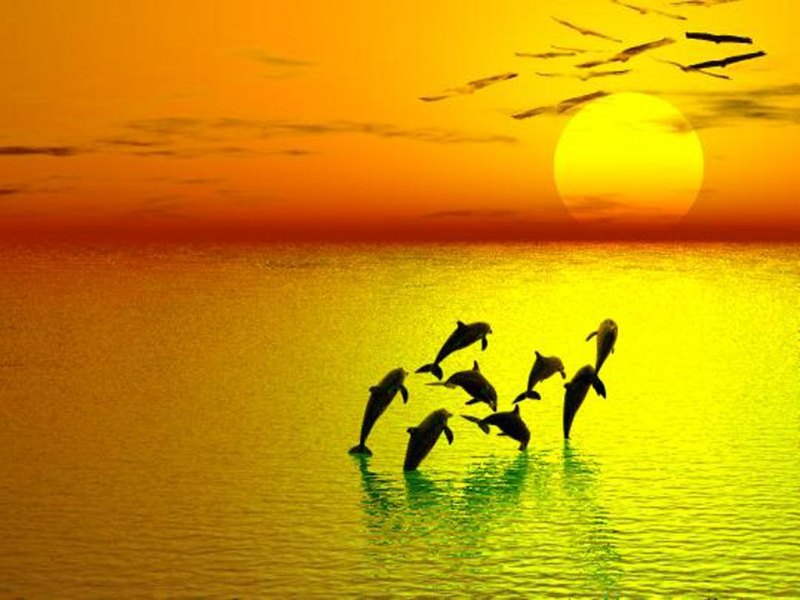 مشاكل لاهوتية
70و
3.ه.
الإنسان مثل الحيوانات يتكاثر حسب نوعه
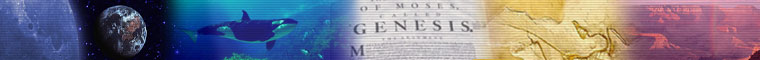 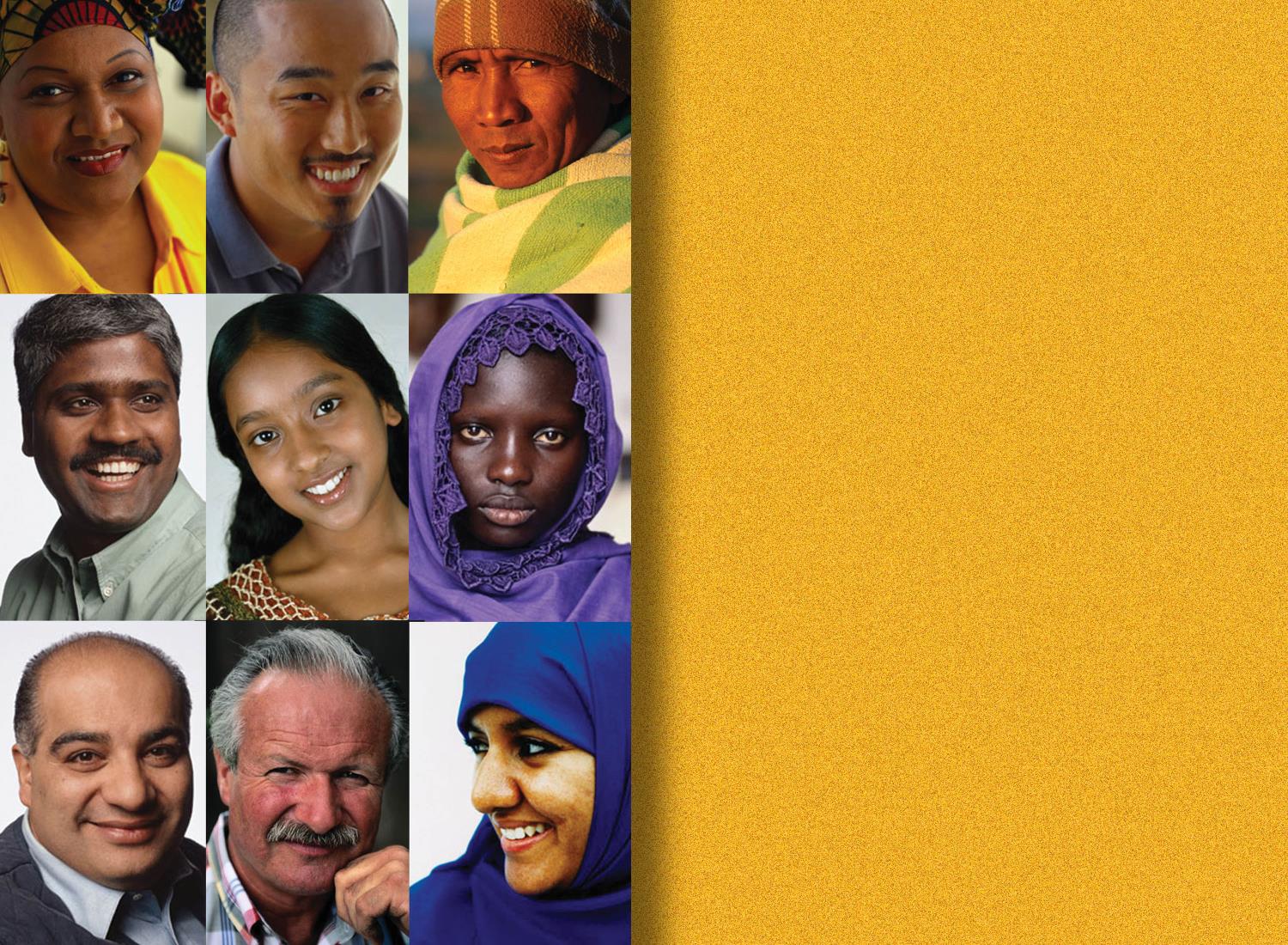 مشاكل لاهوتية
70و
35
3.ه.
الفروقات بين البشر والحيوانات
- القدرة على تمييز الحق      (2: 16-17)
- القدرة على الكلام (2: 23)
- الزواج والعلاقات (2: 24)
- القدرات الخلاقة (2: 19-20)
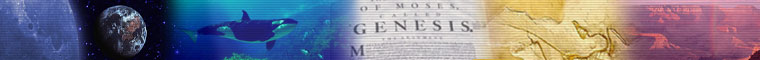 مشاكل لاهوتية
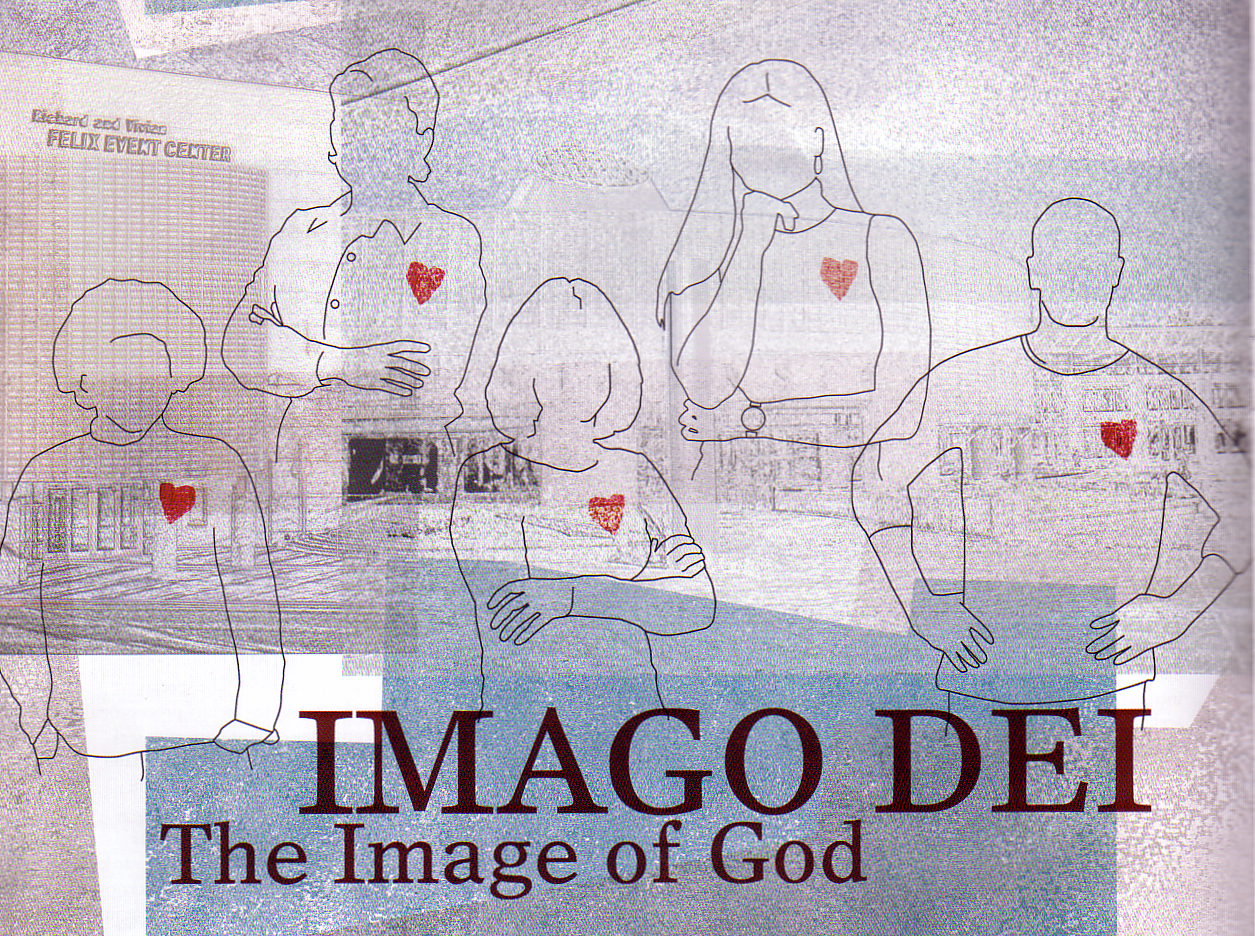 70و
35
3.ه.
ما هي هذه الصورة ؟
- الحق بحكم الخليقة (1 : 26)
- القدرة على التواصل مع الله (2: 16 و ما يليه)
- كرامة البشر (9 : 6)
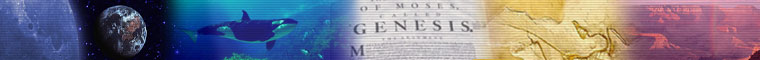 هل جاءت الحياة بالصدفة ؟
هناك تفسيران محتملان فقط لكيفية نشأة الحياة التوليد التلقائي الذي نشأ عن التطور أو عمل الله الخارق للطبيعة ... لا يوجد احتمال آخر. 
تم دحض التوليد التلقائي علميًا منذ 120 عامًا من قبل لويس باستير وآخرين، ولكن هذا يتركنا مع احتمال واحد آخر ... أن الحياة جاءت كعمل خارق للطبيعة من قبل الله ، لكن لا يمكنني قبول هذه الفلسفة لأنني لا أريد أن أؤمن بالله. 
لذلك اخترت أن أصدق أن ما أعرفه علميًا عفوياً هو مستحيل ويؤدي إلى التطور.
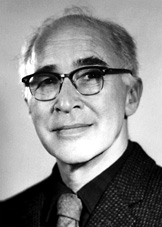 د. جورج والد
أستاذ فخري في علم الأحياء, 
جامعة هارفارد
حاصل على جائزة نوبل في الأحياء
1971
[Speaker Notes: George Wald, "Origin, Lie and Evolution," Scientific American 1978; cited by Joe White and Nicholas Comninellis, Darwin's Demise (Green Forest, AR: Master Books, 2001), 46.]
خذ قرارككيف جاء النظام ؟
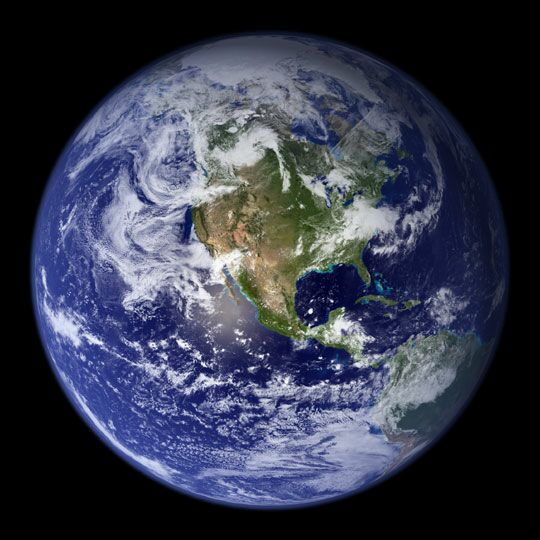 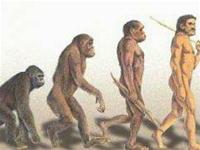 من خلال عمليات عشوائية   غير ذكية؟
أم من تصميم إله              ذكي ؟
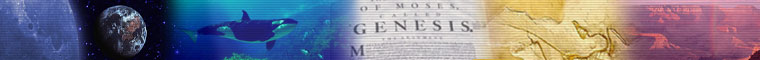 AiG Web Address 00439
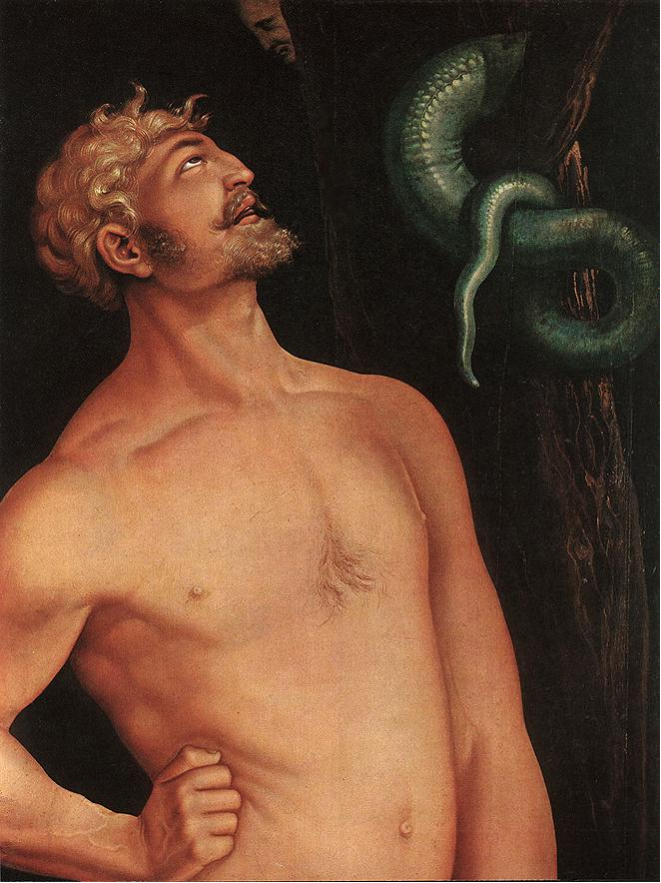 35
يستمر الخلق إلى تكوين 3
* الوحدانية
* سيادة الله
* الكل حسن
* الإنسان بلا خطية
* لا ألم أو شر
* شركة مع الله
[Speaker Notes: Going into Genesis 3 we have one, sovereign God who made everything good.  Man has no sin, pain or evil and lives in complete fellowship with God.


Baldung Grien, Hans: Adam  1520-23; Wood, 208 x 83.5 cm; Museum of Fine Arts, Buda
www.ibiblio.org/wm/ paint/auth/baldung/adam-eve/]
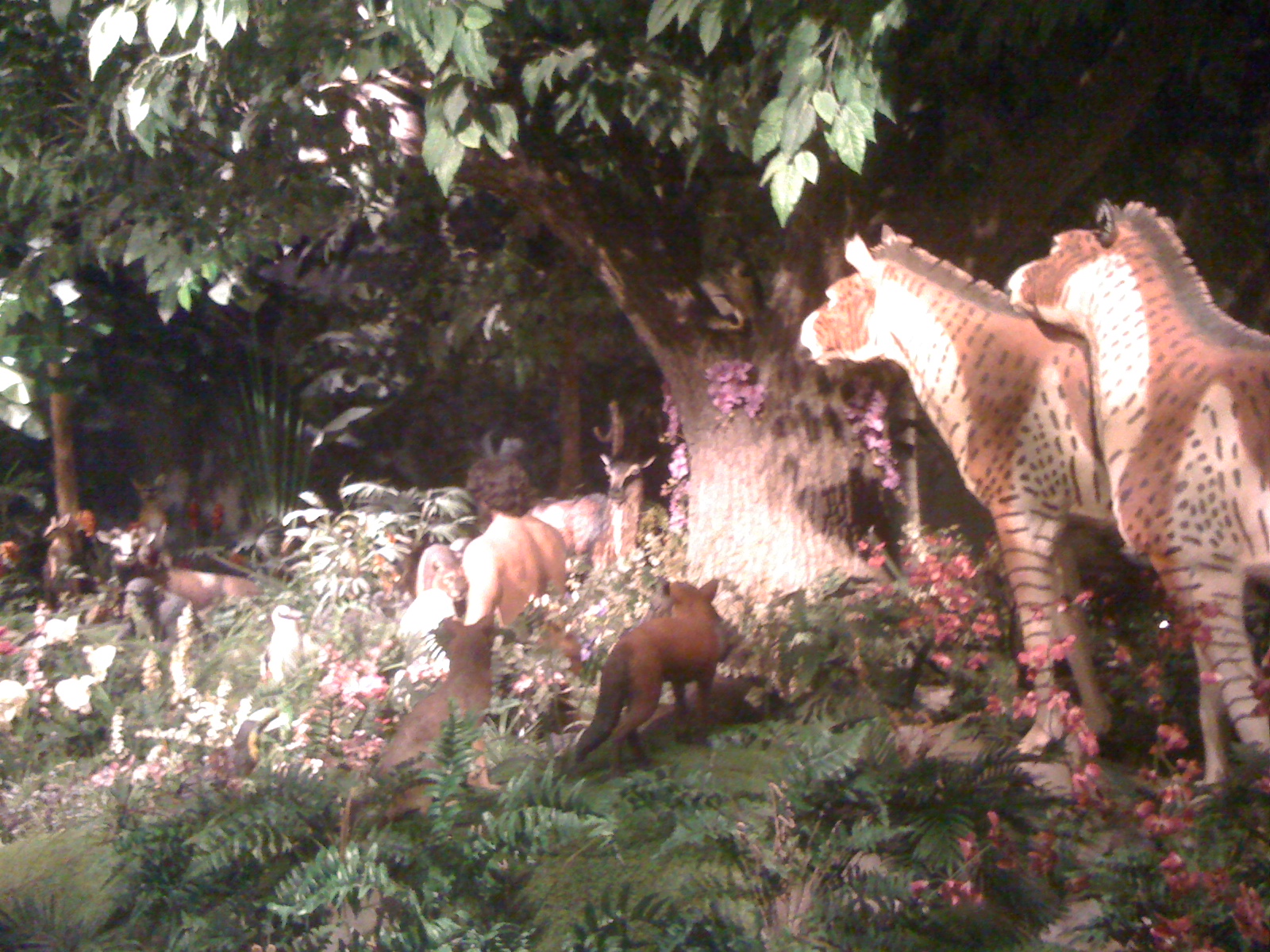 بدأت الحياة بشكل عظيم للحيوانات
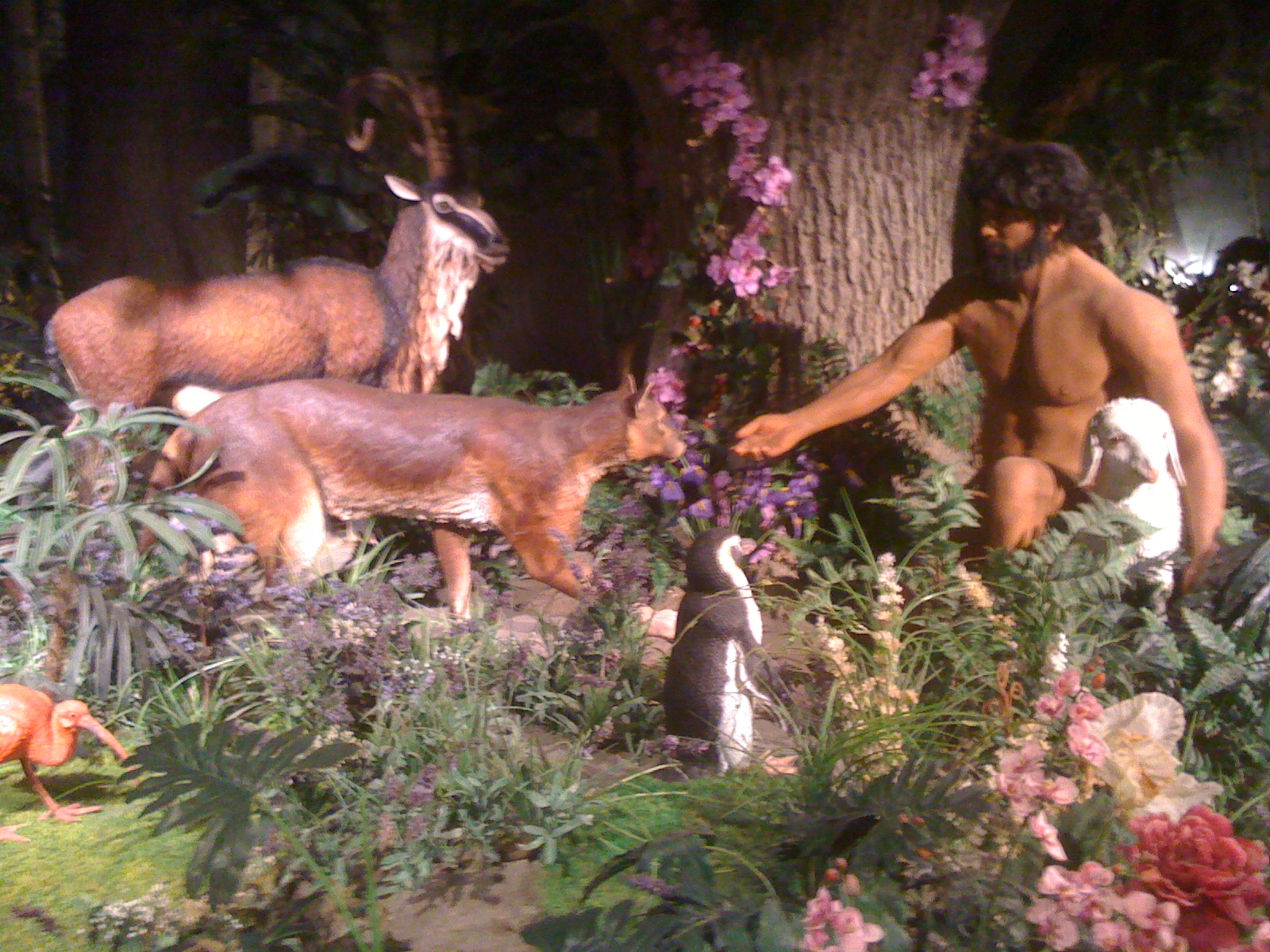 بدأت الحياة بشكل عظيم للحيوانات
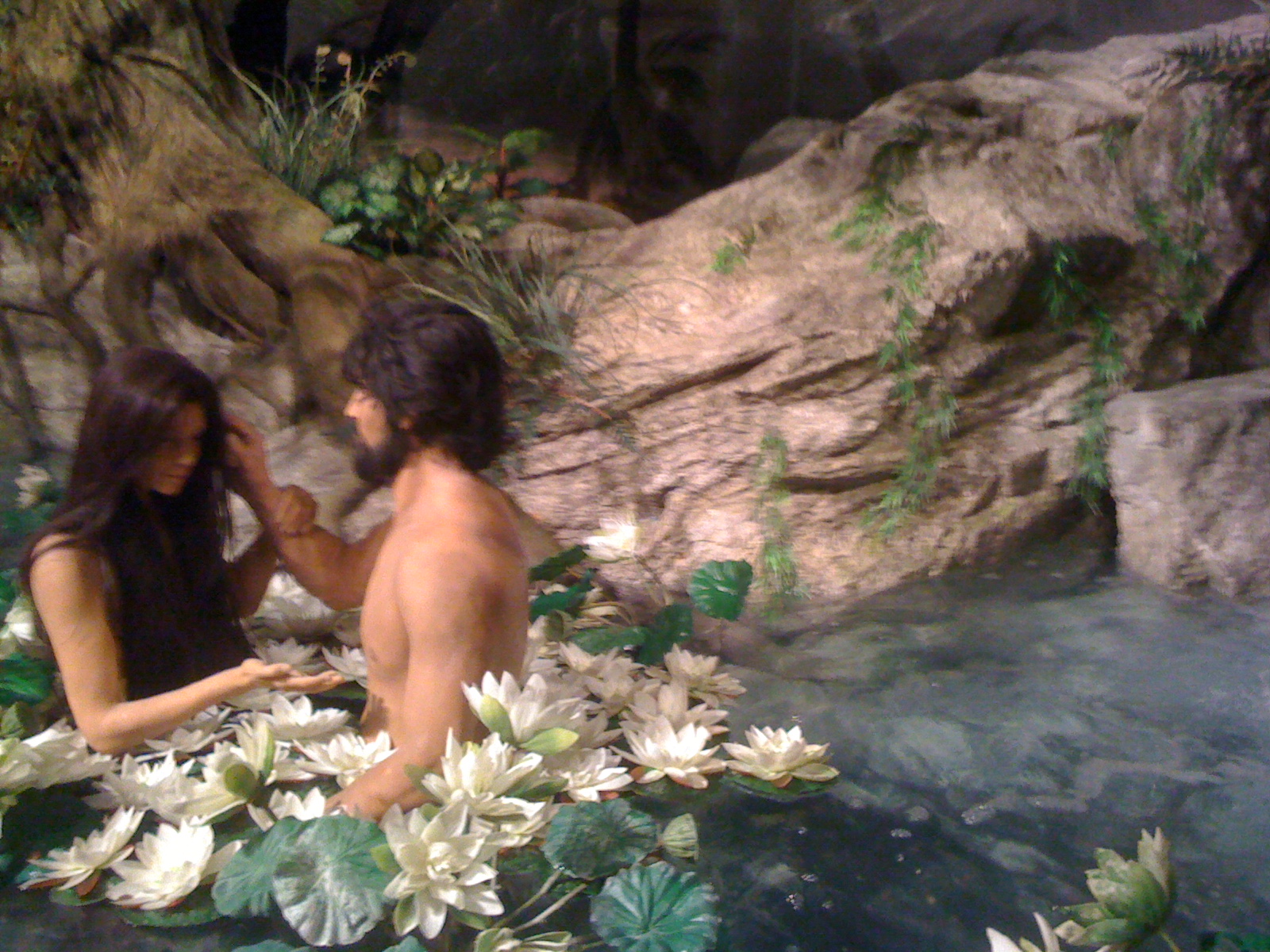 بدأت الحياة بشكل عظيم للبشر
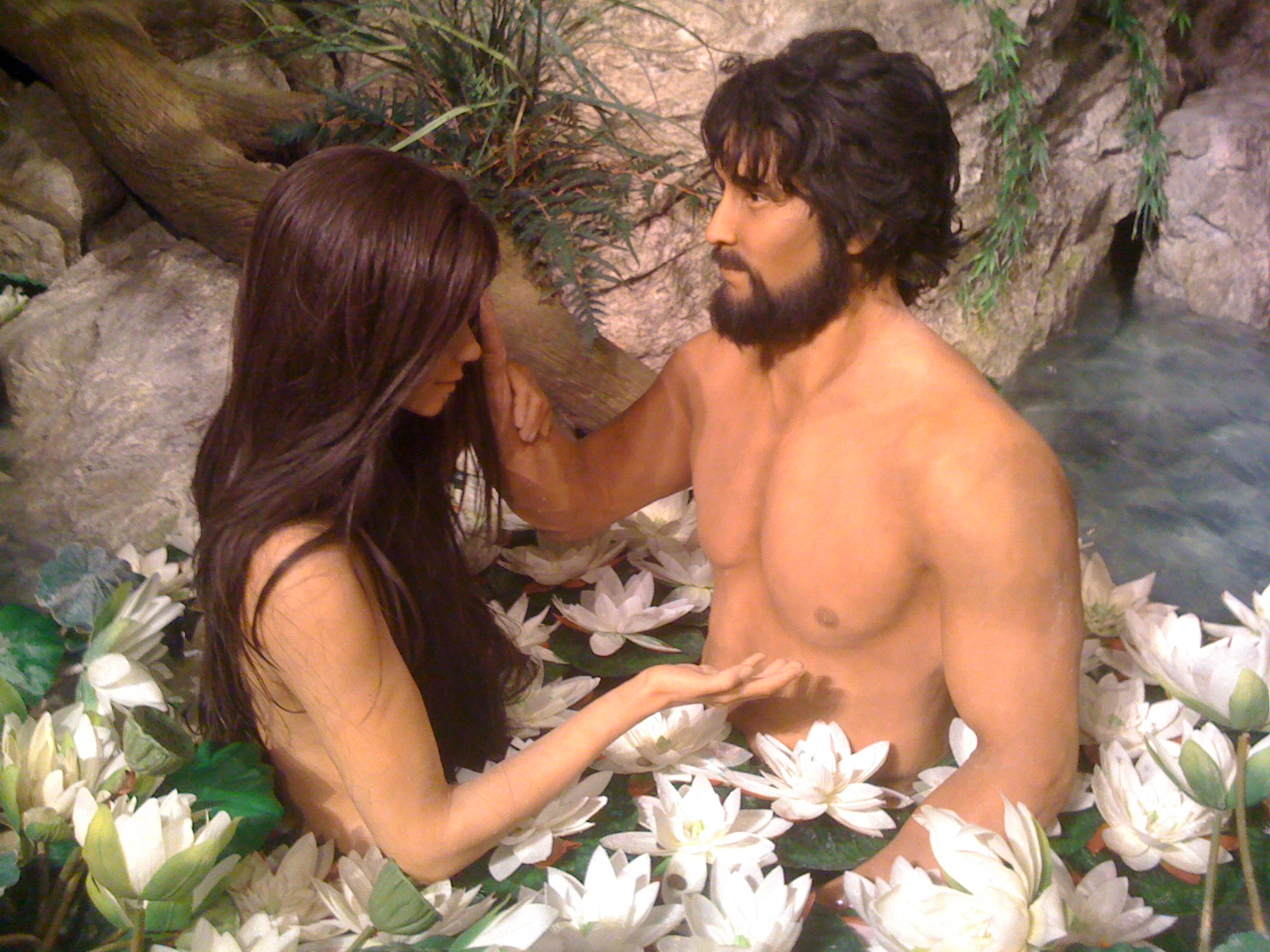 Life started great for people
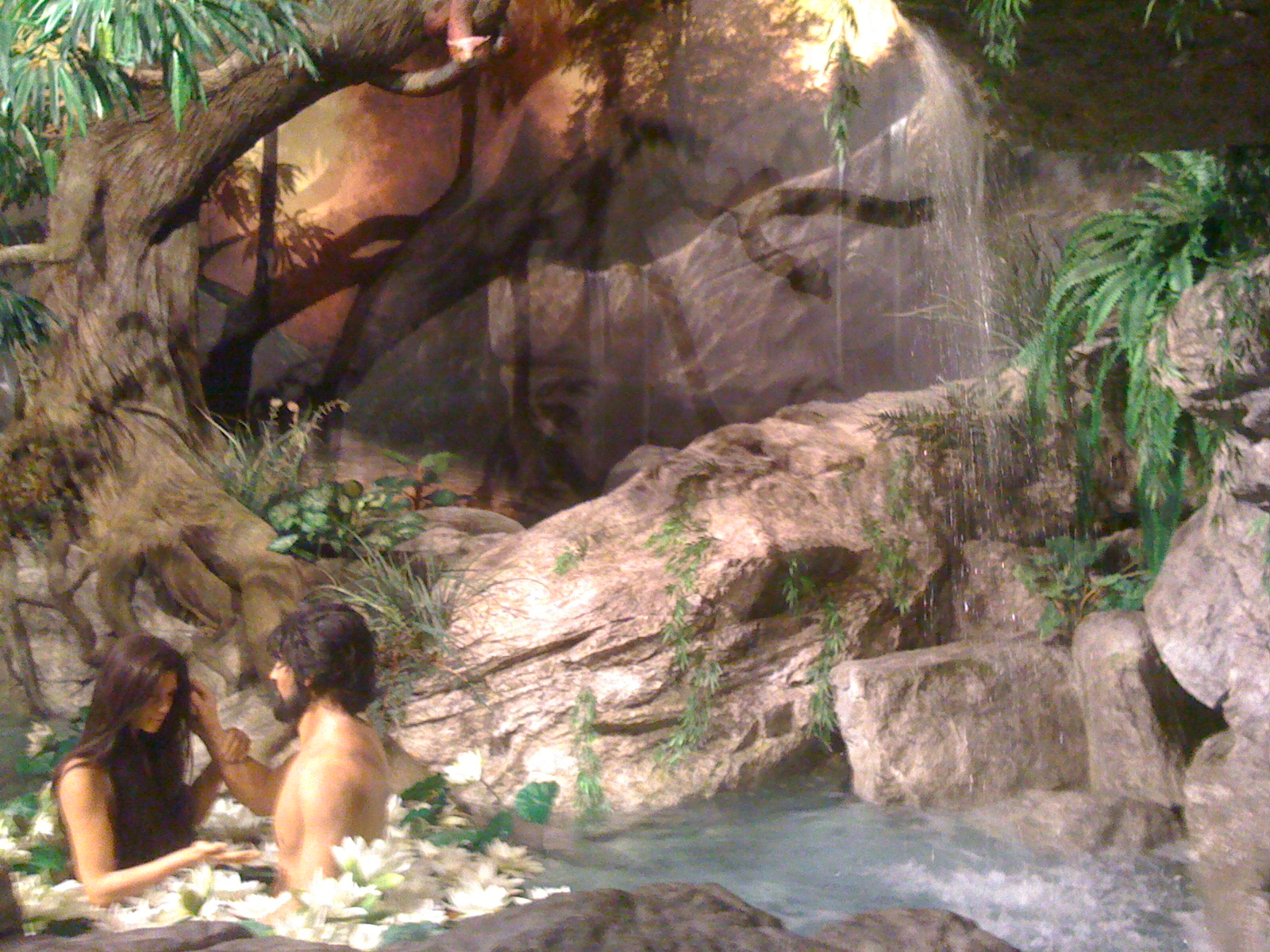 لكن الله أراد أن يتضمن ذلك الأشجار أيضاً
تكوين 2 : 16 - 17
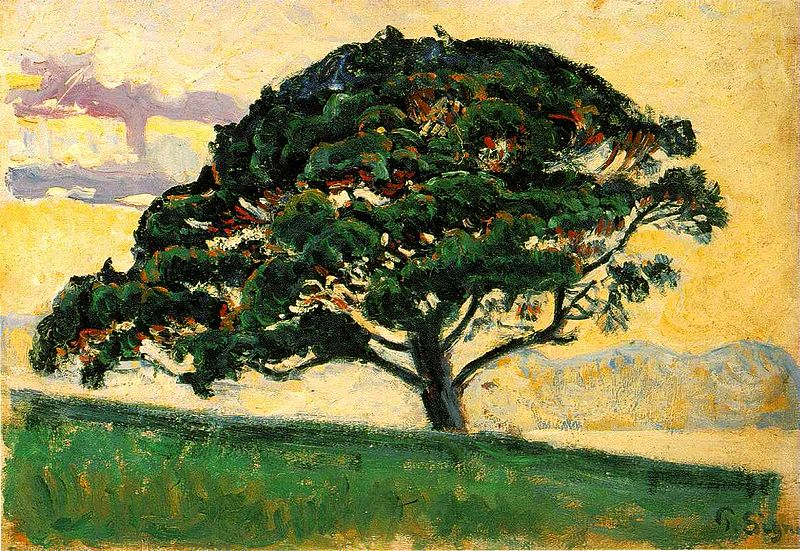 وأوصى الرب الإله آدم قائلاً من جميع شجر الجنة تأكل أكلاً وأما شجرة معرفة الخير والشر فلا تأكل منها لأنك يوم تأكل منها موتاً تموت
سقط الشيطان بعد اليوم السابع من التاريخ مباشرة
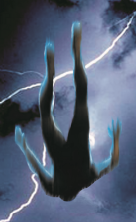 1. حز 28 يظهر الشيطان في حالته الكاملة غير الساقطة في عدن .
2. كان كل شيء حسن جداً في نهاية اليوم السادس ومن ضمنها الملائكة .
3. قدس الله اليوم السابع فكيف يسقط الشيطان في ذلك اليوم ؟
4. فور سقوط الشيطان قام بقيادة هجوم مباشر على الله .
5. جاء السقوط بعد اليوم السابع مباشرة حتى أن آدم وحواء لم يمارسا الجنس إلا بعد السقوط .
تيري مورتنسون، بريد إلكتروني بتاريخ 10 تشرين أول 2014، مقتبس
[Speaker Notes: "On Satan's fall, I submit it had to be very soon after the 7th day of history but obviously before the temptation of Eve, for several reasons:
1. No Scripture says explicitly when Satan fell but Ezek. 28 (which most Bible scholars think refers to the fall of Satan) indicates that Satan was in his unfallen, perfect state in Eden, the garden of God.
2. God called everything He had made "very good" at the end of the 6th day.  Angels are created beings so they must have all been very good at that time.  I don't see how Satan in his rebellious state could be roaming the earth in Genesis 1 and God would call creation "very good."
3. God sanctified the 7th day, so I don't see how Satan could have fallen that day.
4. Once Satan fell, he would have immediately launched an attack on God by tempting God's highest creation to rebel.  So I think the fall was just before the temptation of Eve.  Bishop Ussher makes the suggestion that since the Day of Atonement was on the 10th day of the month, that is possibly because God made coats of skin for Adam and Eve (implying the first blood sacrifice as a covering for sin) on the 10th day of history.
5.  I don't think the Fall of Adam and Eve was too long after the 7th day because they had apparently not had sexual relations until after the Fall and there is no reason that they would have waiting a long time to have children.  So I think the temptation and Fall of man was sometime in the 8th-10th days of history."
Terry Mortenson, 10 Oct 2014 email, adapted

My summation of the above:

Satan fell very soon after the 7th day of history:
1. Ezek. 28 shows Satan was in his unfallen, perfect state in Eden
2. Everything was "very good" at the end of the 6th day—including angels
3. God sanctified the 7th day, so how could Satan have fallen that day?
4. Once Satan fell, he would have immediately launched an attack on God 
5. The Fall came soon after the 7th day as they apparently had no sex until after the Fall

So I think the temptation and Fall of man was sometime in the 8th-10th days of history.]
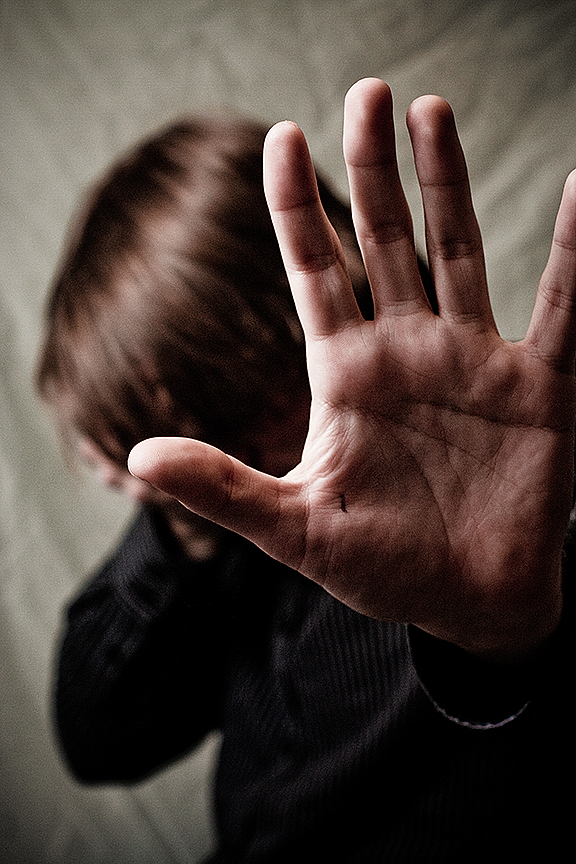 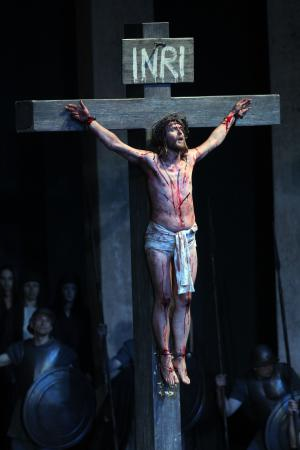 تكوين 3
ما الصواب الذي فعله الله ؟
ما الخطأ الذي فعلناه ؟
[Speaker Notes: I told you when I started that we would see both what went wrong and how our problem is met with God's solution.]
1. نحن نثق بأنفسنا بدلاً من الله
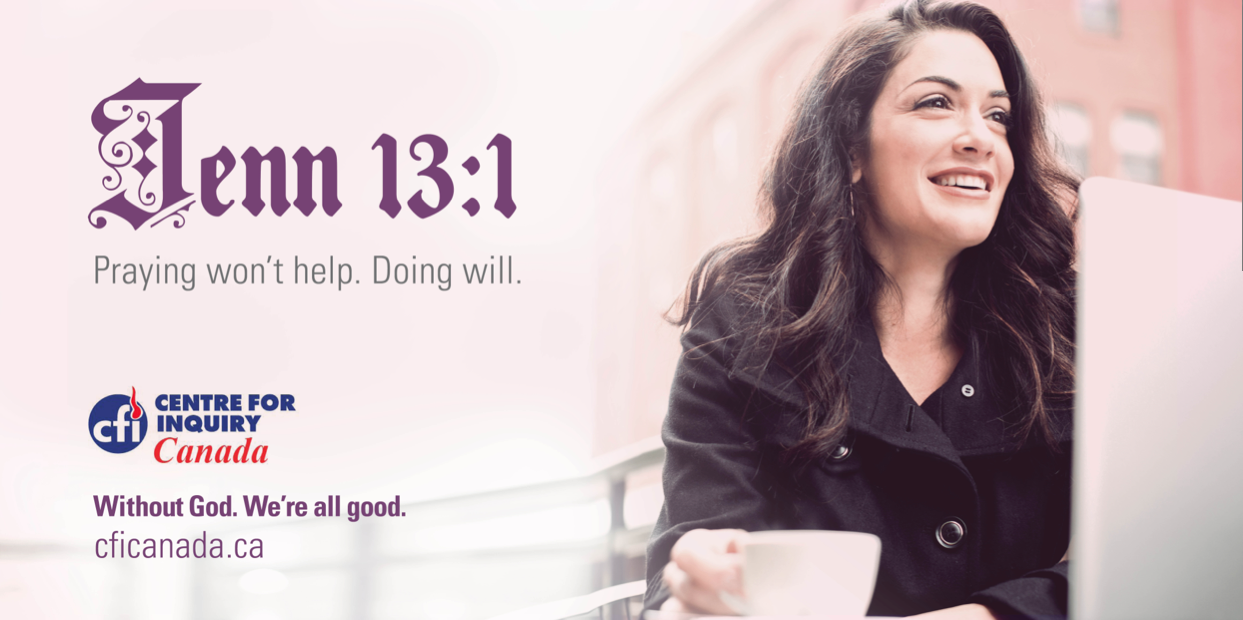 صناعة المشيئة
[Speaker Notes: We need to be saved from our independence that leads to sin [restated].]
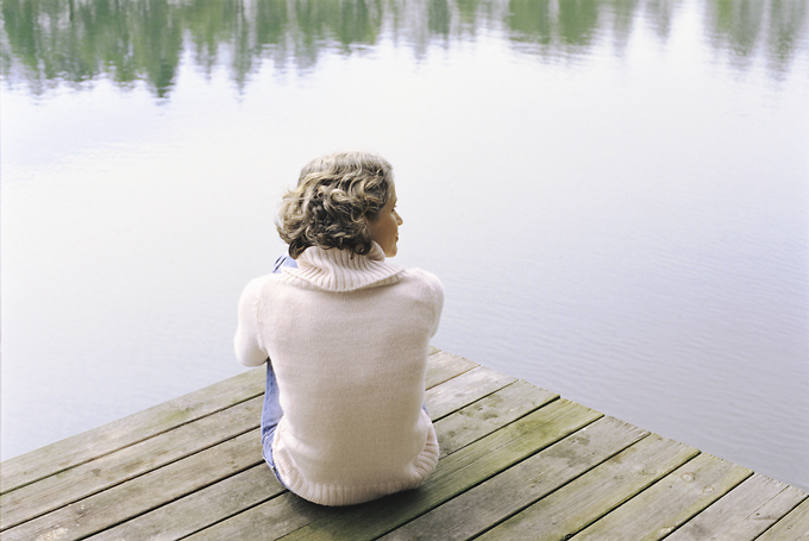 نحاول أن نعيش بدون الله (3 : 1 – 7)
وكانت الحية أحيل جميع حيوانات البرية التي عملها الرب الإله فقالت للمرأة أحقاً قال الله لا تأكلا من كل شجر الجنة (3 : 1)
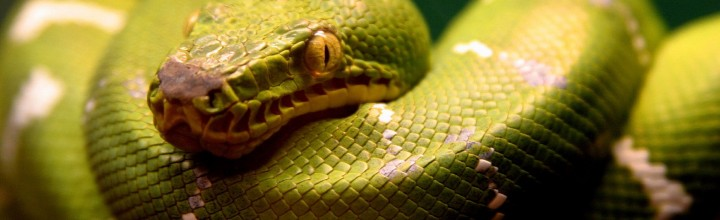 [Speaker Notes: Notice how Satan came in disguise to tempt Eve to doubt God's word.]
فقالت المرأة للحية من ثمر شجر الجنة نأكل وأما ثمر الشجرة التي في وسط الجنة فقال الله لا تاكلا منه ولا تمساه لئلا تموتا(3 : 2 – 3)
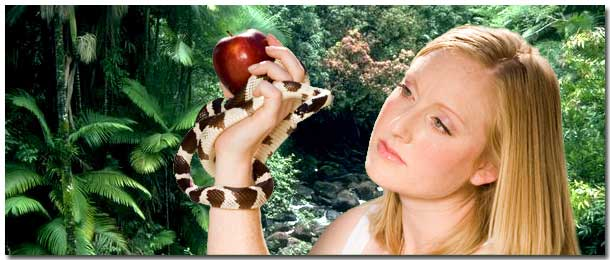 [Speaker Notes: Eve really didn't believe God's word in that she tried to defend what God said by adding to it!]
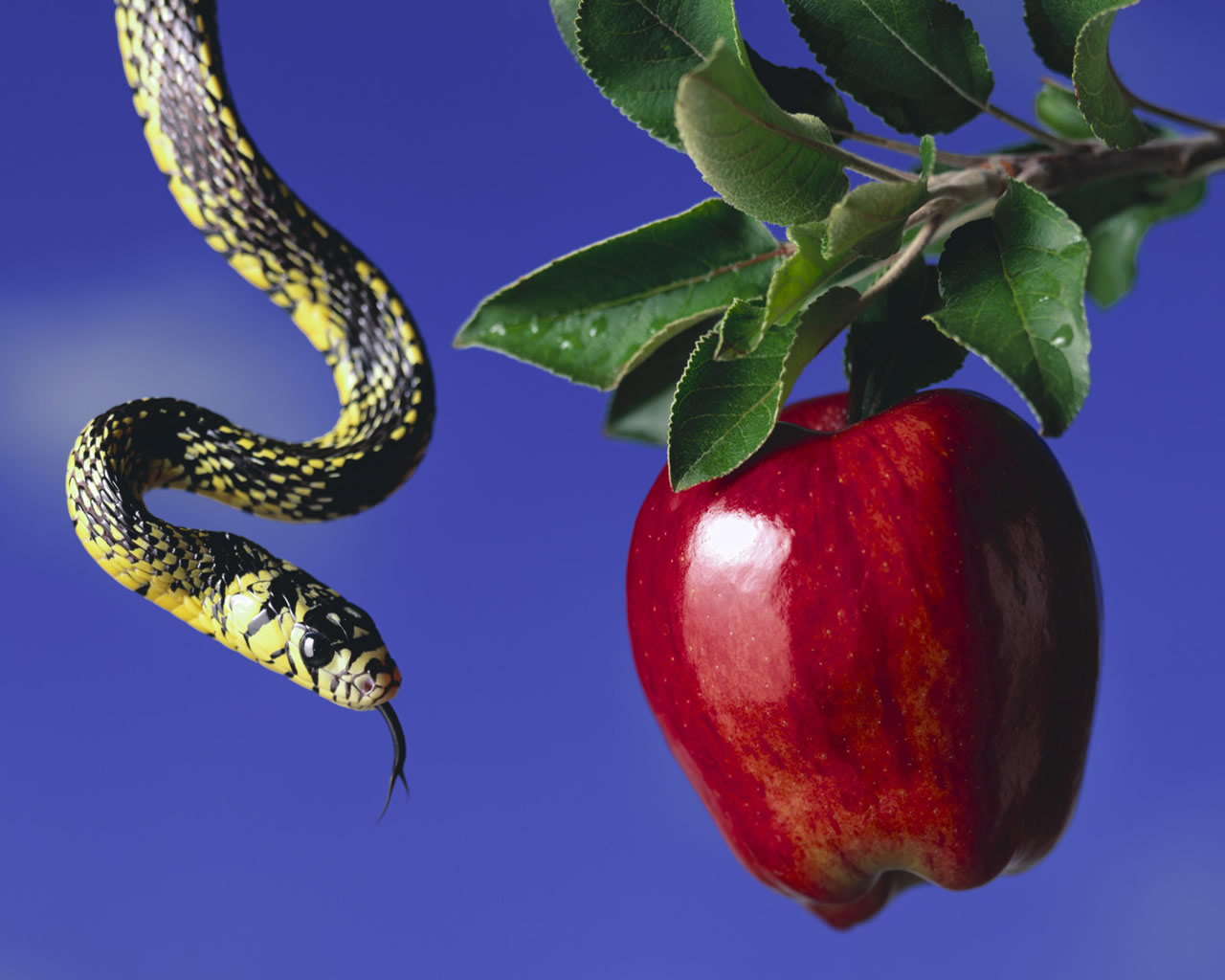 “لا نستطيع أن نلمسه"(الناموسية)
شككت حواء في كلمة الله باعتبارها ناموسية 
(3 : 1 -3)
[Speaker Notes: Eve really didn't believe God's word in that she tried to defend what God said by adding to it!]
المواجهة
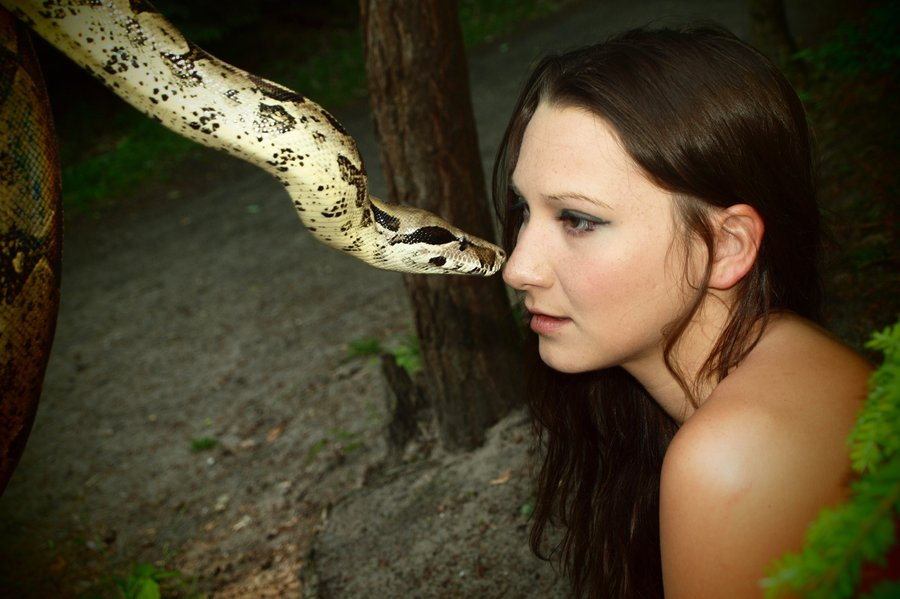 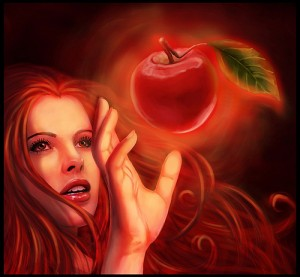 “أريد أن اكون كالله"(الكبرياء)
شككت حواء بصلاح الله كما لو أنه يمسكها من الخلف (3 : 4 – 5)
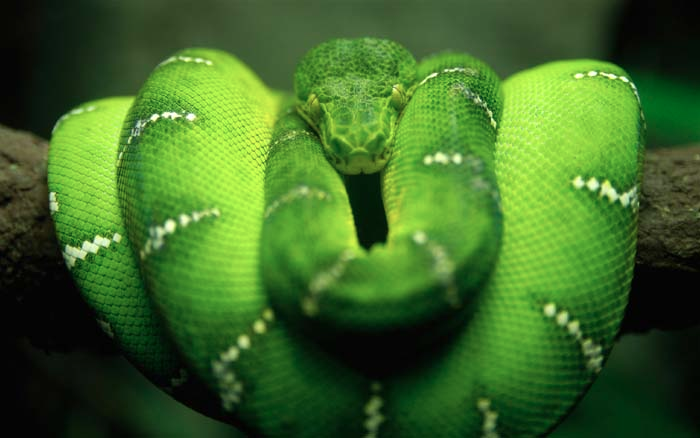 فقالت الحية للمرأة لن تموتا بل الله عالم أنه يوم تأكلان منه تنفتح أعينكما وتكونان كالله عارفين الخير والشر(3 : 4 – 5)
[Speaker Notes: "The serpent then challenged God's judgment by claiming 'you will not surely die' and promised instead sophistication (that their eyes will be opened) and spiritual advancement (that they will be like God)" (Gordon Wenham, "Genesis," New Bible Commentary)]
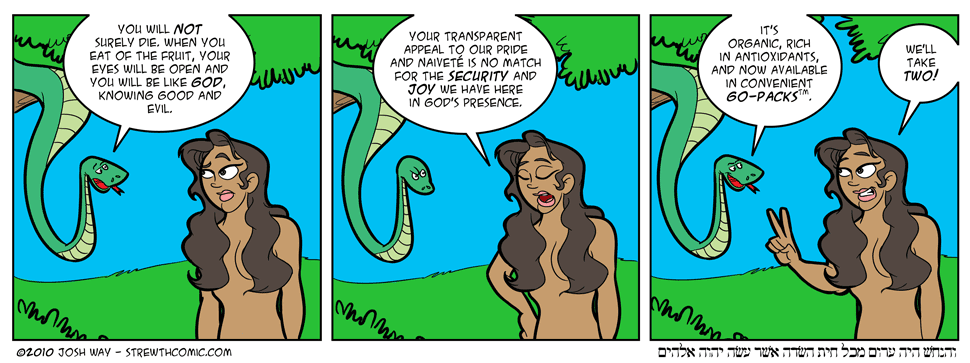 Convincing Dialogue
لن تموتا بل الله عالم أنه يوم تأكلان منه تنفتح أعينكما وتكونان كالله عارفين الخير والشر
[Speaker Notes: We need to get back to the real story of how sin entered our world.]
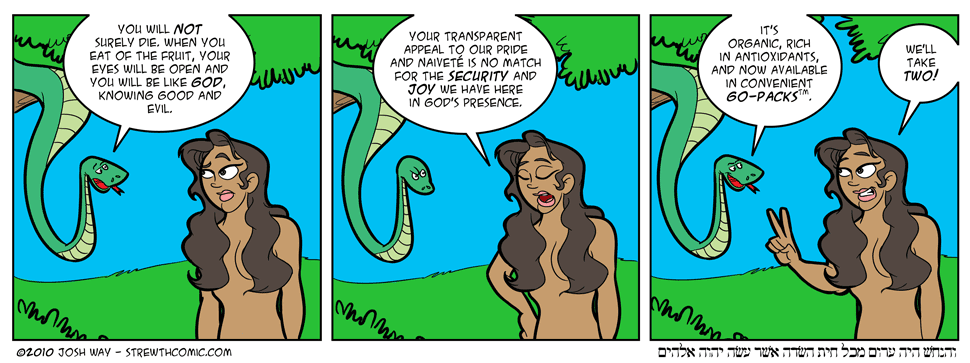 Convincing Dialogue
إن نداءك الواضح لكبريائنا وسذاجتنا لا يضاهي الأمان والفرح الذي نتمتع به هنا في حضرة الله.
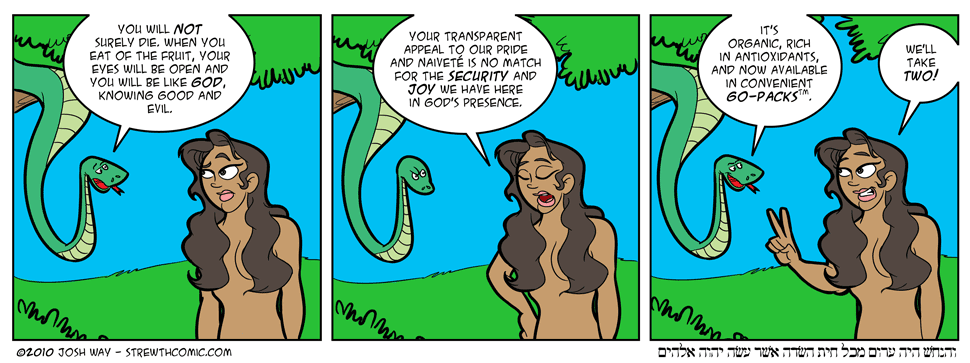 Convincing Dialogue
إنه عضوي ، غني بمضادات الأكسدة ، وهو متوفر الآن بشكل مريح
سوف نأخذ
اثنتين
وأوصى الرب الإله آدم قائلاً من جميع شجر الجنة تأكل أكلاً وأما شجرة معرفة الخير والشر فلا تاكل منها لأنك يوم تأكل منها موتاً تموت(2 : 16 – 17)
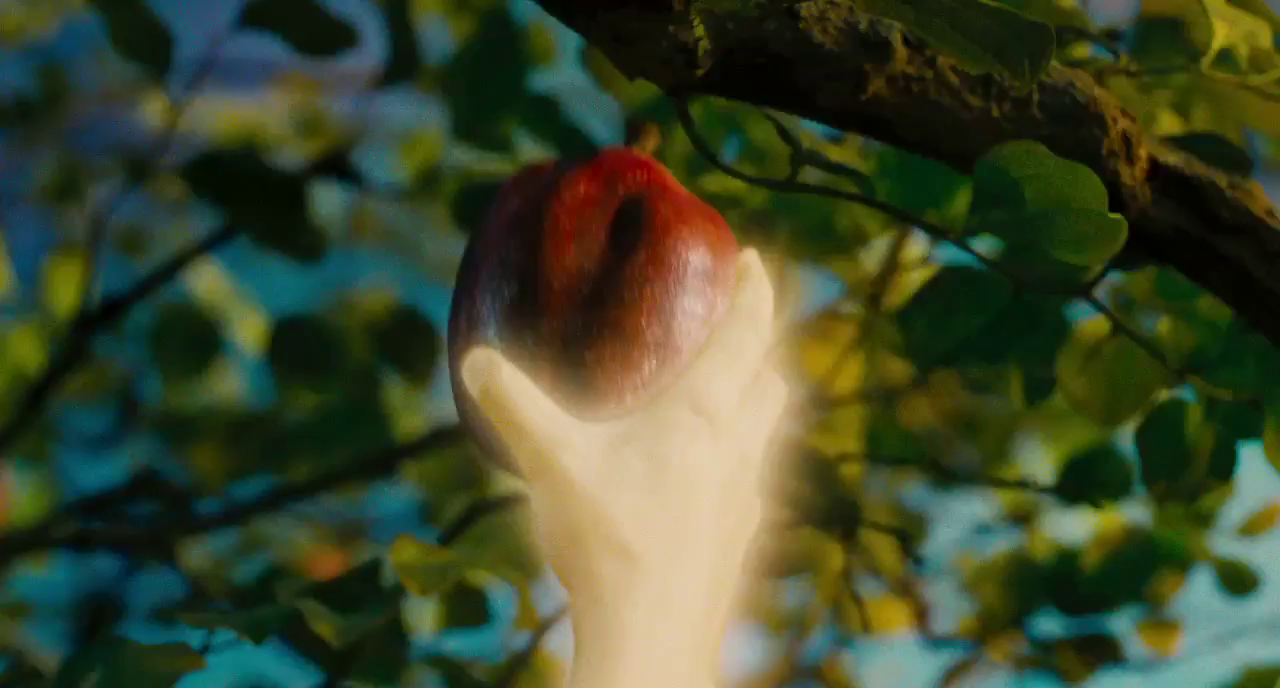 فرأت المرأة أن الشجرة جيدة للأكل وأنها بهجة للعيون وأن الشجرة شهية للنظر فأخذت من ثمرها وأكلت وأعطت رجلها أيضاً معها فأكل (3 : 6)
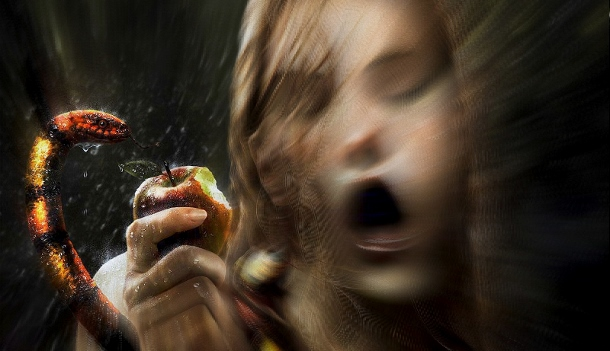 [Speaker Notes: Eve's bodily cravings, greed and pride motivated her and Adam to sin by eating the fruit (3:6).]
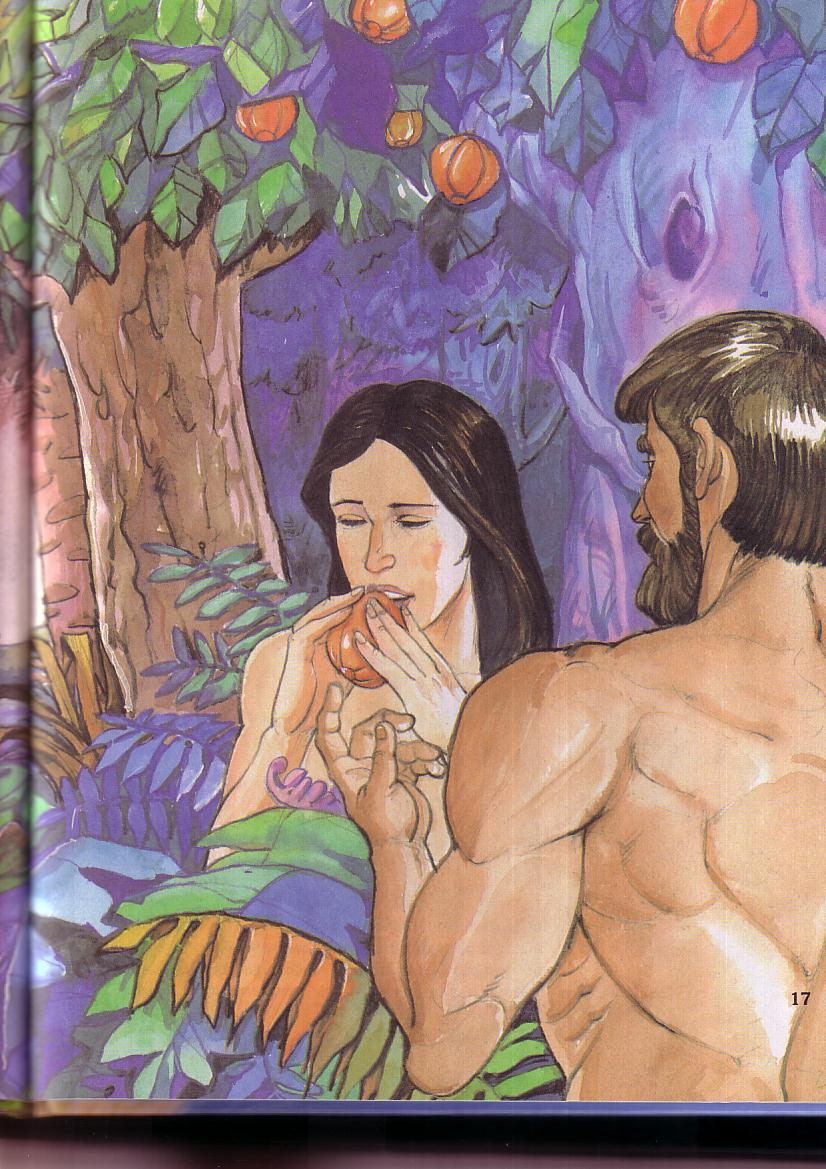 64
الإستسلام للإغواء
الشك
الإنكار
الذهن
المشاعر
الشيطان يحكم 
ضد الله
الإرادة
العصيان
تكوين 3
[Speaker Notes: God had given her a mind (but she used it to doubt), emotions (but she used them to deny what she knew was wrong), and a will—but she used her will to disobey the clear will of God.  Why? [Eve felt God was unfair by not letting her be God (3:4-5).]]
وأعطت رجلها أيضاً معها فأكل(3 : 6ب)
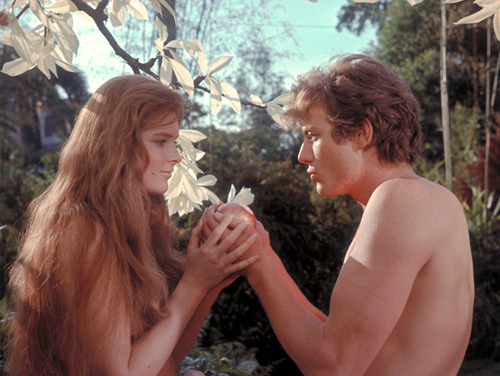 [Speaker Notes: Sadly, Adam was right there with her—but instead of leading and protecting her, Adam left Eve alone to face the enemy—and he also ate with her.  Some leader!]
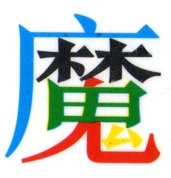 مشكلتنا :الشر
يعكس الرسم التخطيطي الصيني لكلمة الشر سفر التكوين 3. ويحمل الرمز الأخضر لكلمة حديقة الموضوعة تحت مساحة كبيرة باللون الأزرق. في الحديقة شجرتان باللون الأسود وطفل يلعب هناك. بجوار هذا الطفل توجد علامة صغيرة تعني الهمس.
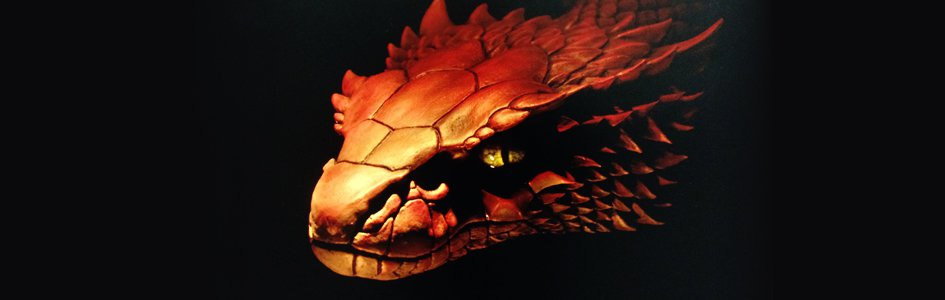 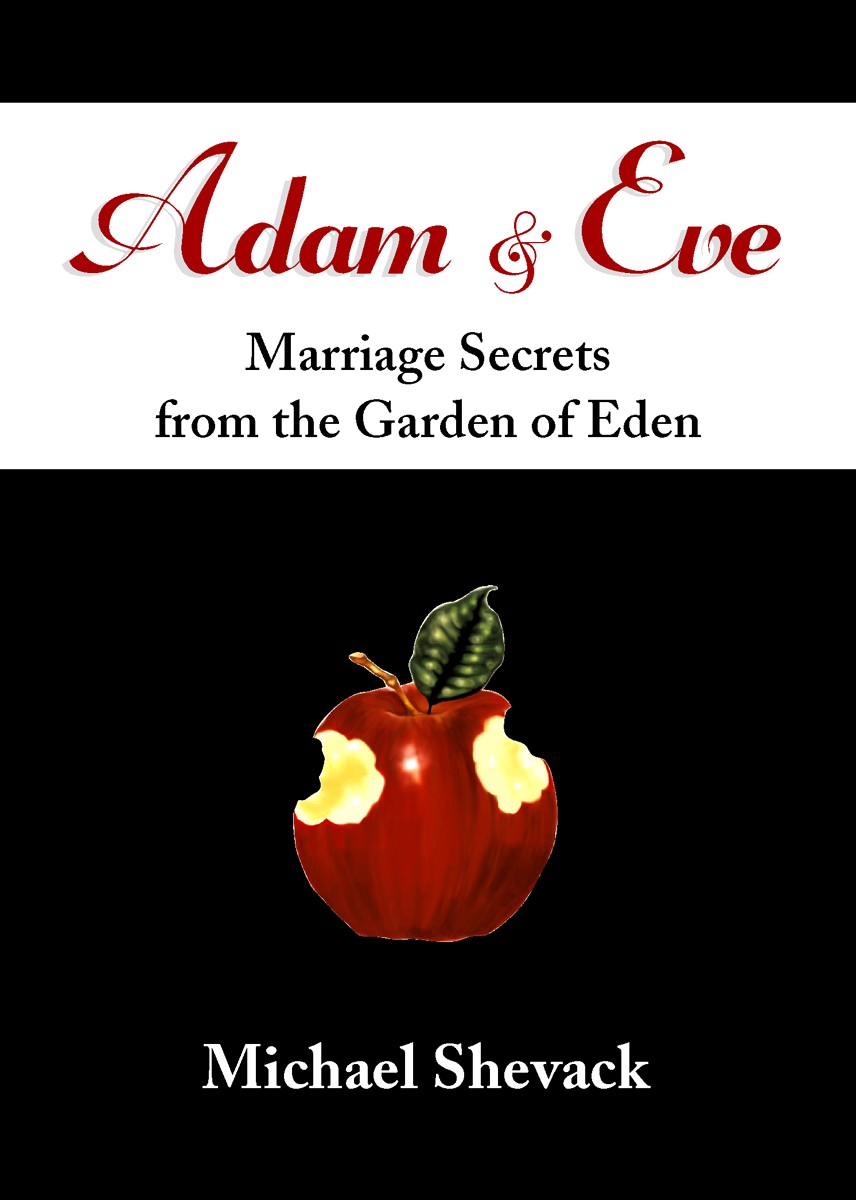 أمور العالم
مقارنة بعض مقاطع رئيسية
العالم (1 يو 2 : 15 - 16)
مصدر الإغواء
حواء (تكوين 3)
المسيح(مت 4, لو 4)
شهوة الجسد
شهوات جسدية شريرة 
* الجنس خارج الزواج
* الشراهة
* الخ
جيدة للأكل
حجارة إلى خبز
شهوة العيون
الجشع, الطمع(الوصية العاشرة)
بهجة للعيون
امتلاك الممالك
تعظم المعيشة
الكبرياء والتباهي ب :
* الوظيفة
* المكانة
* الإمتيازات العالمية
* الخ
شهية للنظر
مدح الناس
(رمي نفسه من الهيكل)
[Speaker Notes: The same three motivations for Eve to sin faced Jesus in the wilderness and are listed by John's epistle as basic sources of temptation.]
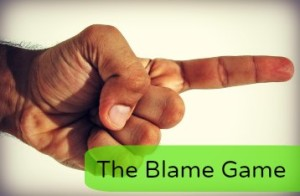 لعبة اللوم
[Speaker Notes: What, then, were the results of this first sin of man?  One might call it "The Blame Game"!]
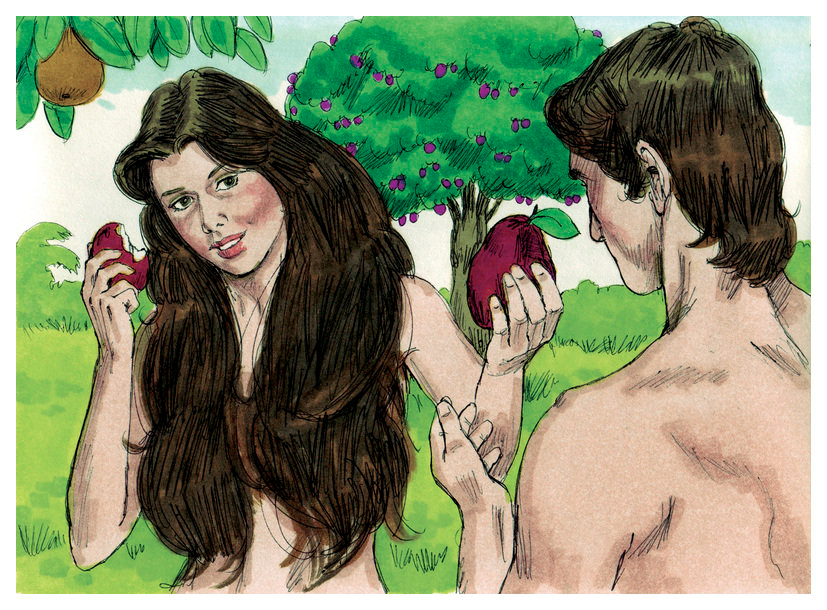 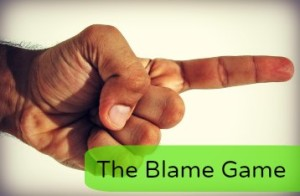 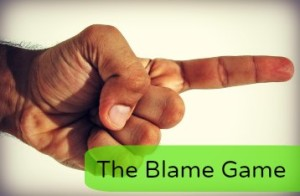 لعبة اللوم
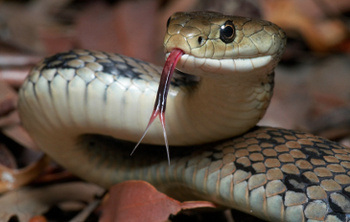 [Speaker Notes: God asked Adam what he had done.
Adam blamed Eve (and God): "The woman YOU gave me…" (3:12)
God then asked Eve what she had done.
Eve blamed Satan: "The serpent deceived me…" (3:13)
The only one who didn't blame someone else was the serpent!]
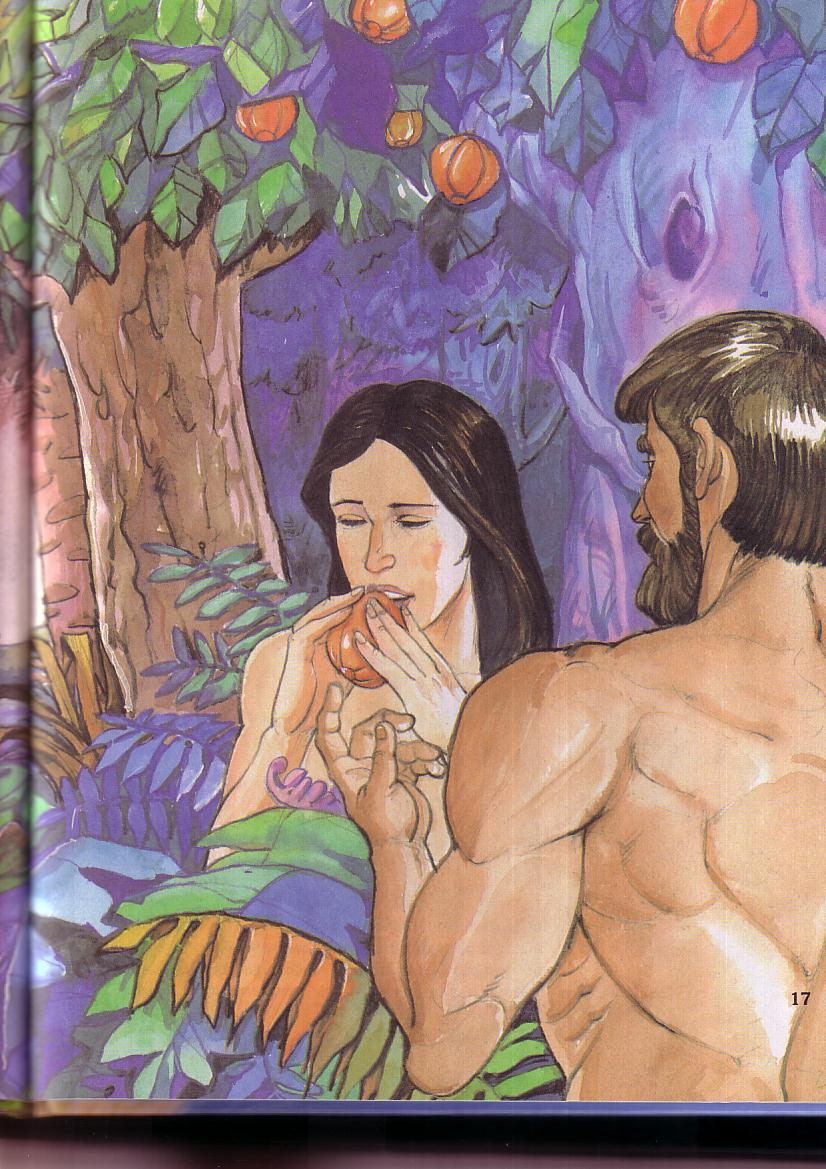 النتائج المحزنة
استقلاليتنا جلبت اللوم, العار والألم
(3 : 7 – 13, 17 – 19)
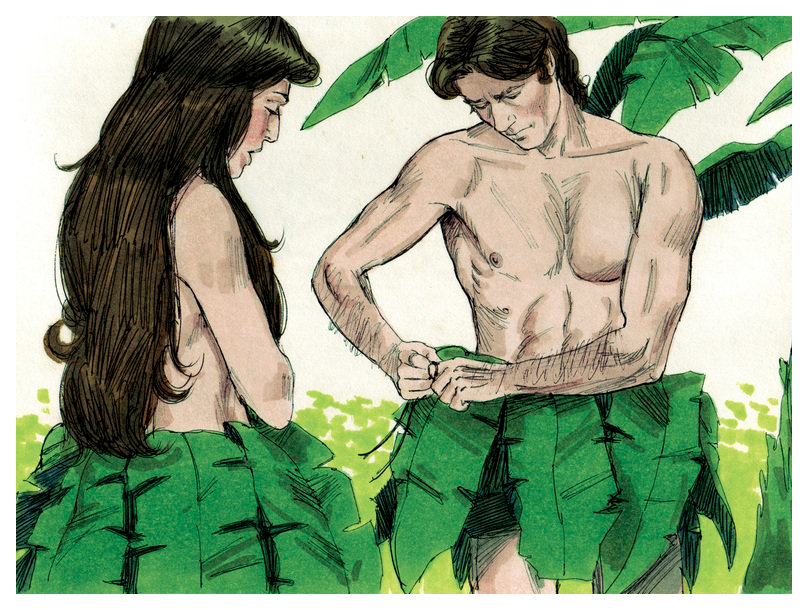 فانفتحت أعينهما وعلما أنهما عريانان فخاطا أوراق تين وصنعا لأنفسهما مآزر(3 : 7)
[Speaker Notes: Adam and Eve felt deep shame (3:7-13).]
ماذا نتج عن السقوط ؟(3 : 7 - 24)
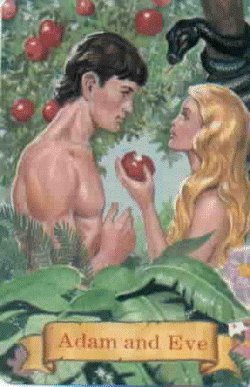 العار
لكل من آدم وحواء (7 – 13)للحية (14 – 15)لحواء (16)لآدم (17 – 18)

للبشرية (19)
الهزيمة
الألم
التعب
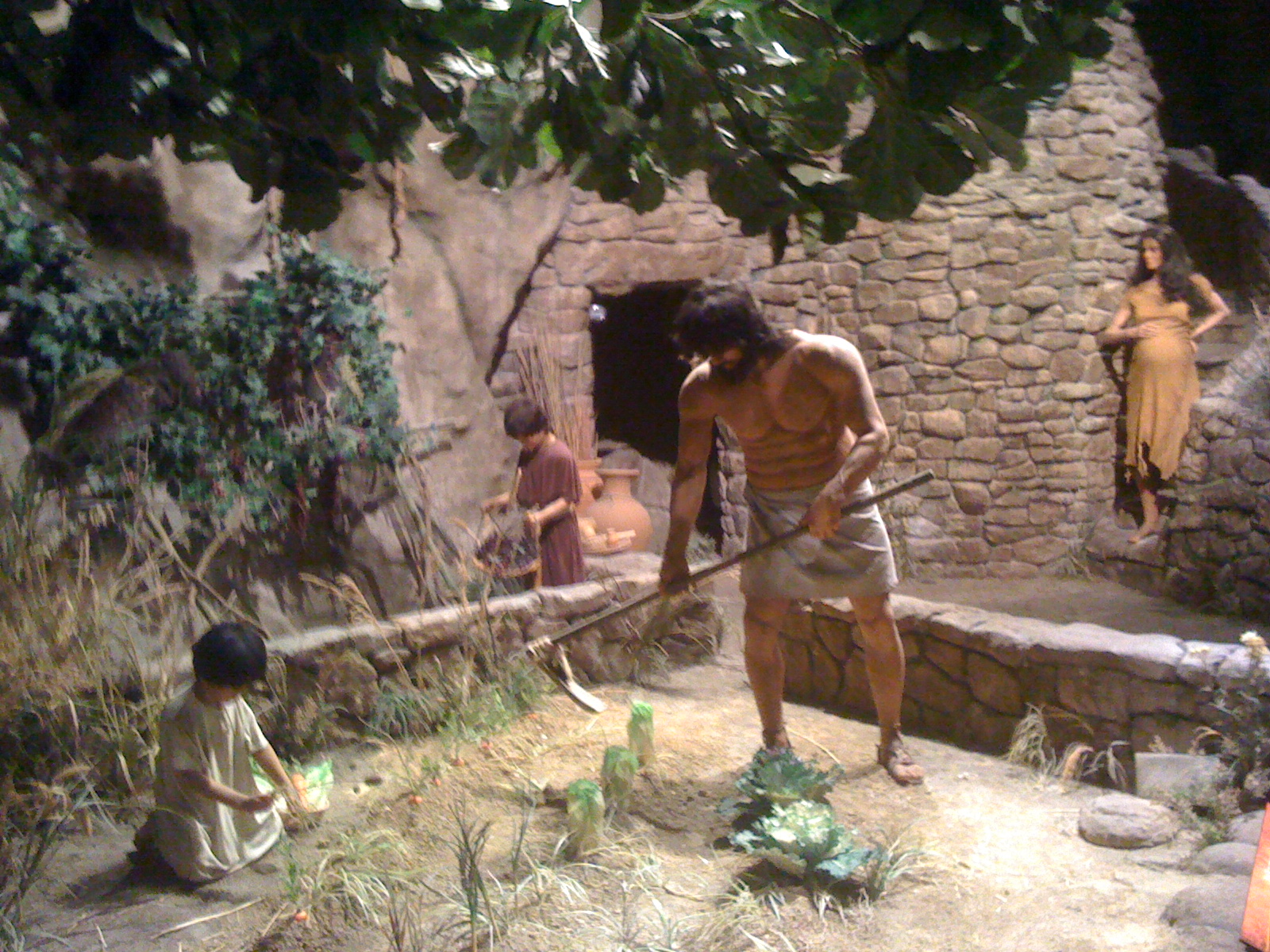 لعنت الأرض (تك 3 : 17 – 18)
وقال لآدم لأنك سمعت لقول امرأتك وأكلت من الشجرة التي أوصيتك قائلاً لا تأكل منها ملعونة الأرض بسبك بالتعب تأكل منها كل أيام حياتك وشوكاً وحسكاً تنبت لك وتأكل عشب الحقل
بدأ آدم وحواء بالموت روحياً
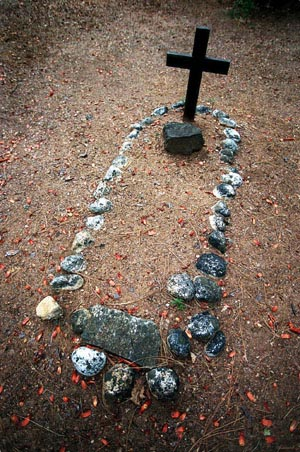 بعرق وجهك تأكل خبزاً حتى تعود إلى الأرض التي أخذت منها لأنك تراب وإلى تراب تعود (3 : 19)
[Speaker Notes: Adam's physical death did not come for another 930 years (Gen. 5:5), but his spiritual separation (death) came immediately upon sinning against God.]
لم يمت آدم إلا بعد 930 سنة (تك 5 : 5) لكنه مات
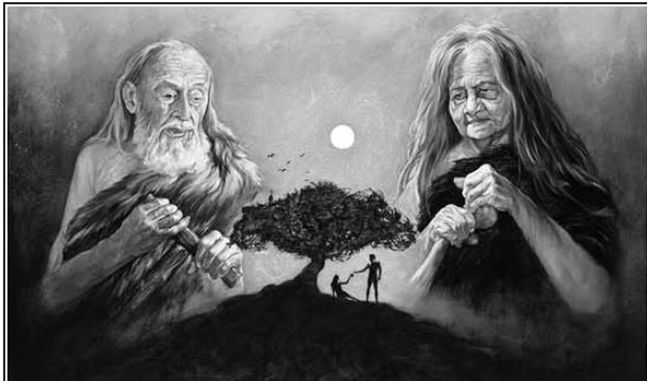 Adam died
[Speaker Notes: Adam's physical death did not come for another 930 years (Gen. 5:5), but his spiritual separation (death) came immediately upon sinning against God.]
ماذا نتج عن السقوط ؟(3 : 7 - 24)
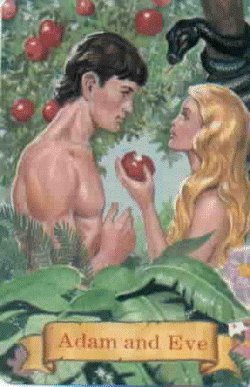 العار
لكل من آدم وحواء (7 – 13)للحية (14 – 15)لحواء (16)لآدم (17 – 18)

للبشرية (19)
الهزيمة
الألم
التعب
الموت
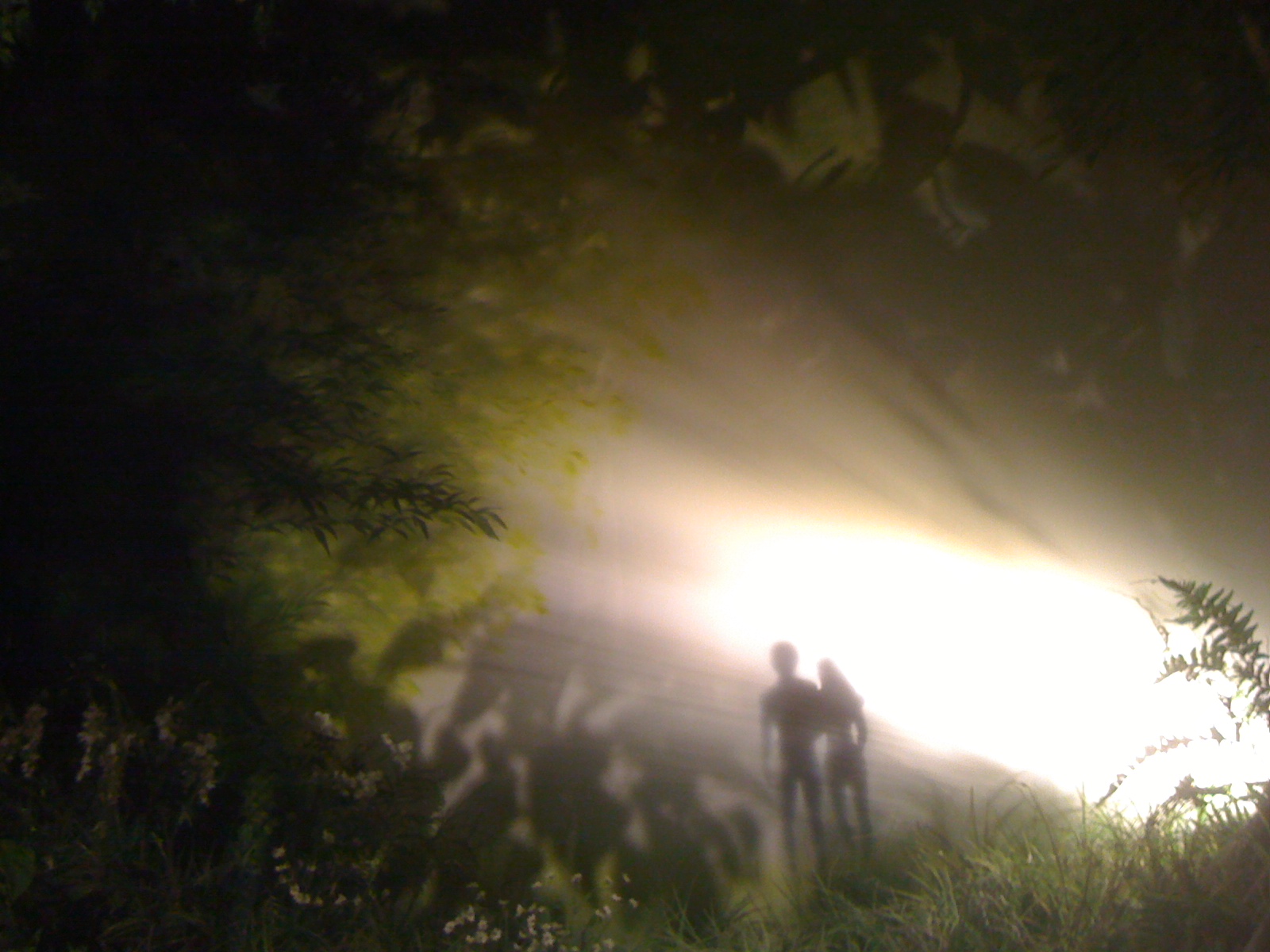 نتائج الخطية
* العار : فانفتحت أعينهما وعلما أنهما عريانان فخاطا أوراق تين وصنعا لأنفسها مآزر (تك 3 : 7)
* الإنفصال عن الله : اختبأ آدم في الجنة (تك 3 : 8)
* الموت : يوم تأكل منها موتاً تموت (تك 2 : 17)
[Speaker Notes: To sum up, sin resulted in shame, separation from God, and death.]
متى دخل الموت إلى العالم ؟
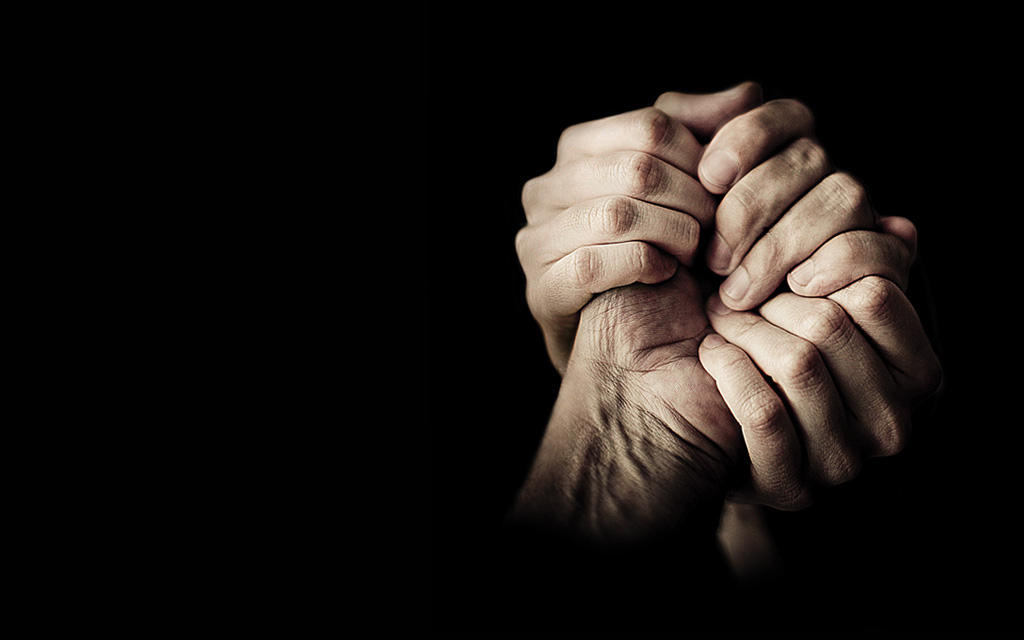 [Speaker Notes: This is a crucial question today.]
هل وجد الموت قبل الخطية ؟
ماذا تعتقد ؟
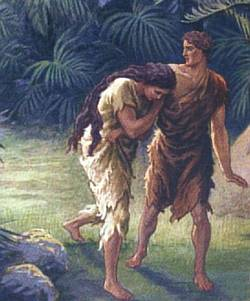 حسن
جداً
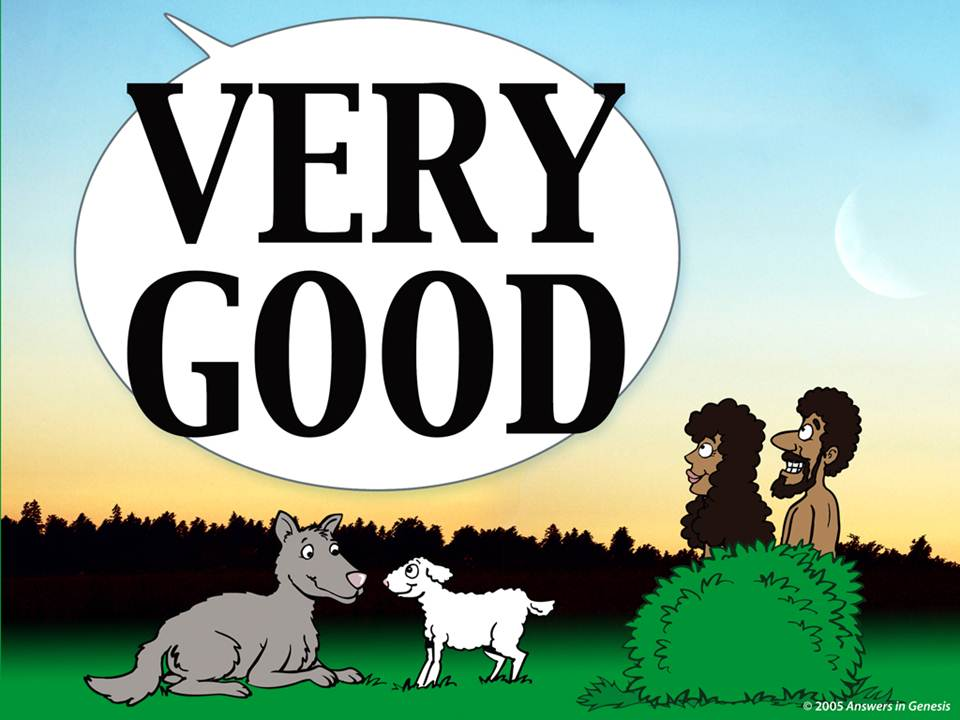 ما معنى أن الخليقة كانت حسنة جداً إذا وجد الموت قبلها ؟
[Speaker Notes: So did death exist before sin?  What do you think?  God said that his creation up to this time was "very good."  What does it mean that creation was "very good" if death existed then?]
منذ متى وجد الموت (رو 5 : 12) ؟
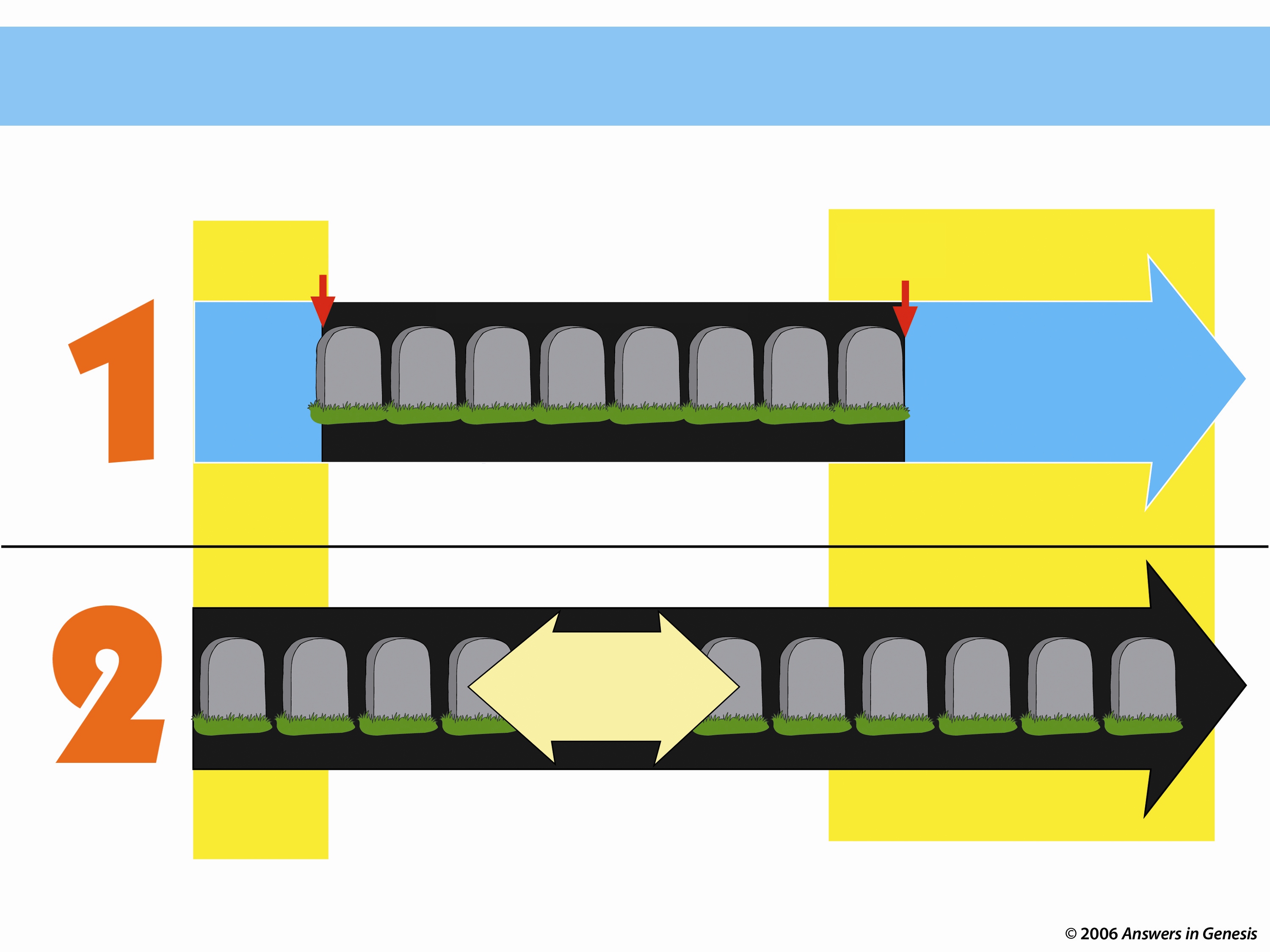 تاريخين للموت
البدء
المستقبل
الموت كعدو
خطية الإنسان
جلبت الموت
سوف ينتهي 
الموت في
بضعة آلاف من السنين
لا موت
لا موت
كلمة
الله
الموت مؤقت
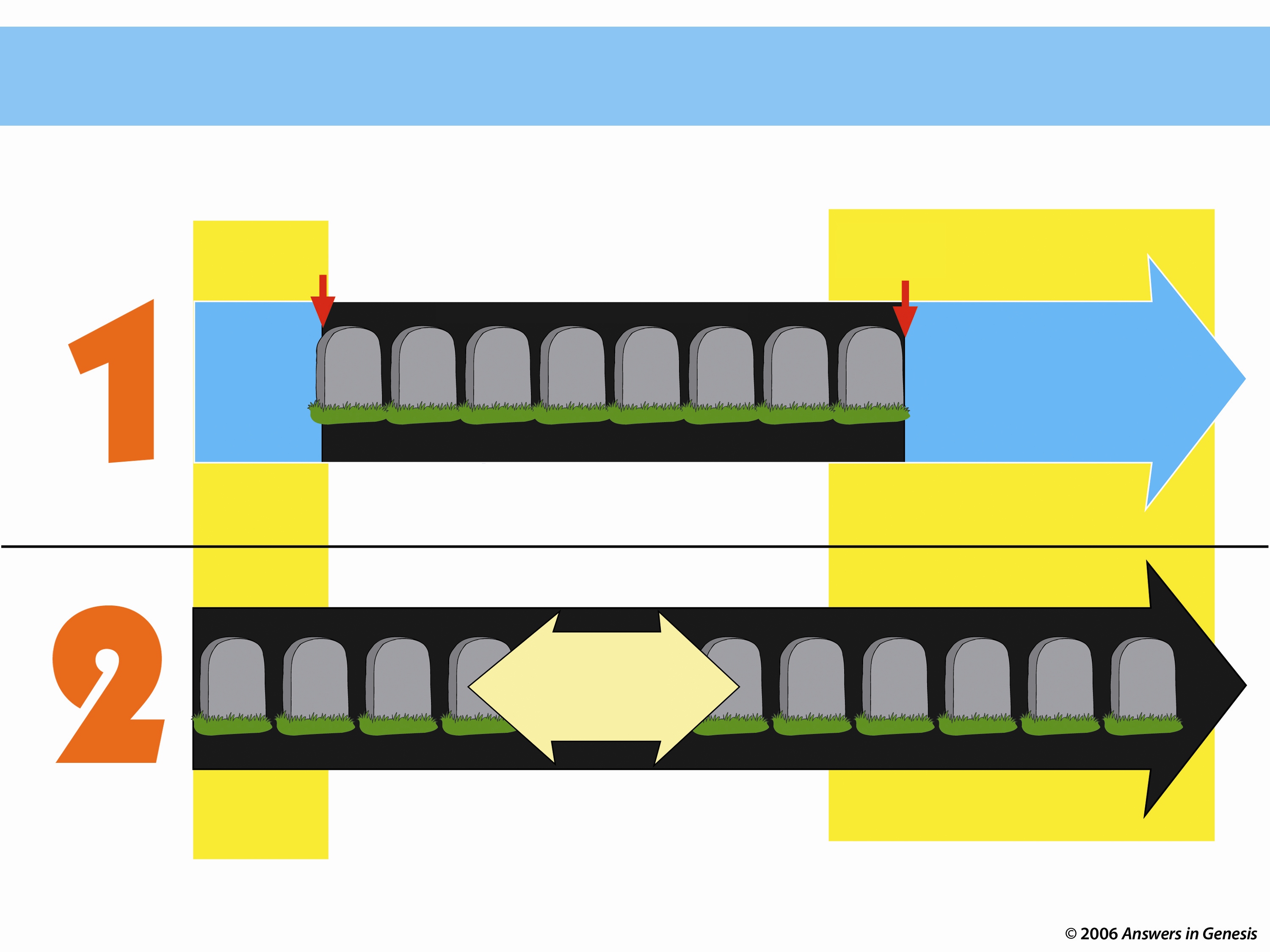 الرأي
البشري
ملايين وملايين السنين
الحياة والموت دائماً معاً
الموت دائم في التاريخ
طالما هناك حياة فهناك موت
[Speaker Notes: Each believer must answer which of these two theologies he will follow.]
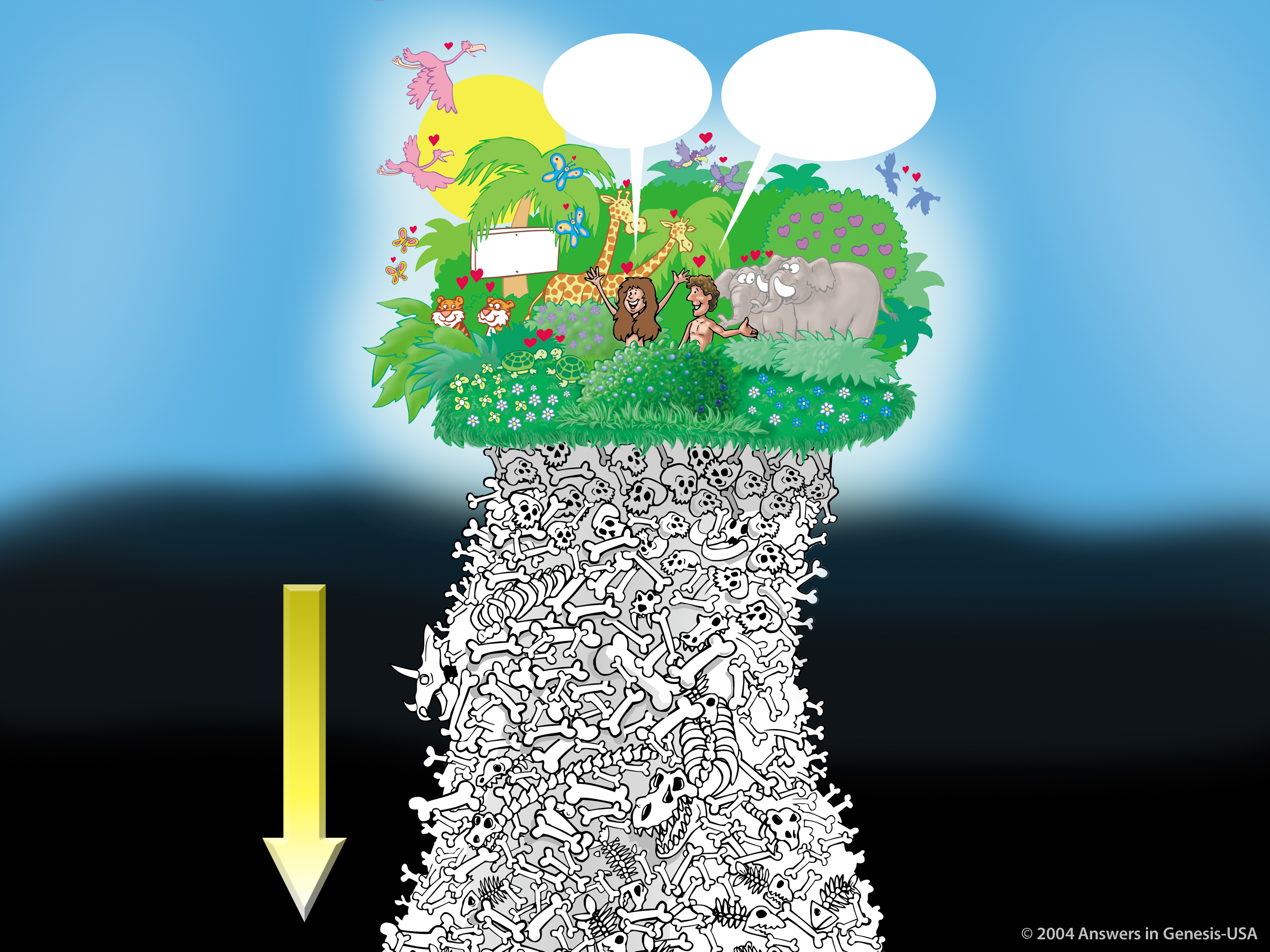 جنة عدن
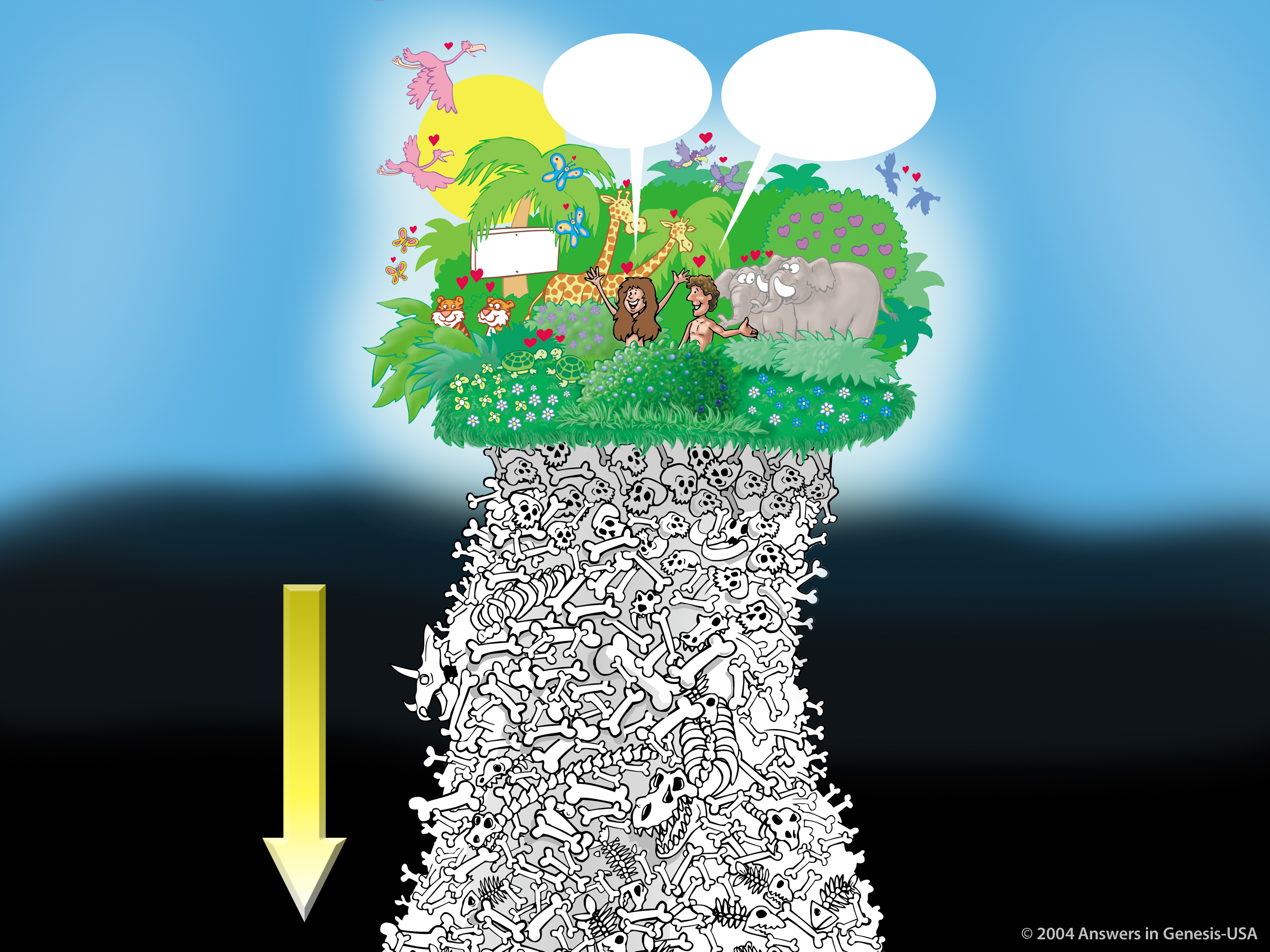 سجل الحفريات
Fossils on Garden of Eden
طوفان نوح
ألم
موت
قتل
مرض
صراع
معاناة
انقراض
[Speaker Notes: The Bible says that it all started good and then got corrupted. The fossil record provides evidence of the biblical teaching, showing horrible things that came out of the Flood.]
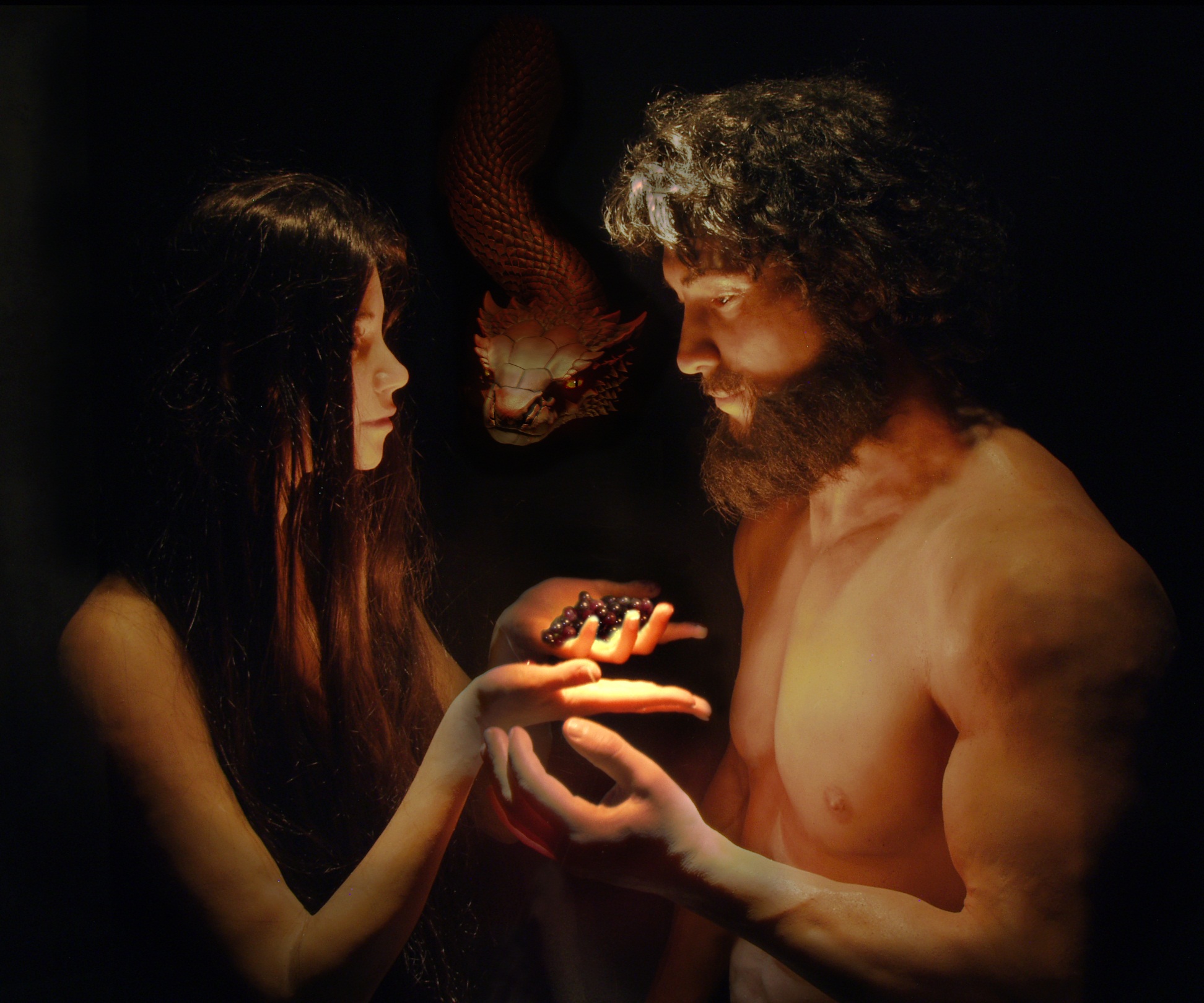 رومية 5 : 12
من أجل ذلك كأنما بإنسان واحد دخلت الخطية إلى العالم وبالخطية الموت وهكذا اجتاز الموت إلى جميع الناس إذ أخطأ الجميع
[Speaker Notes: Death started with Adam—not just death for humans, but death itself for all creatures.]
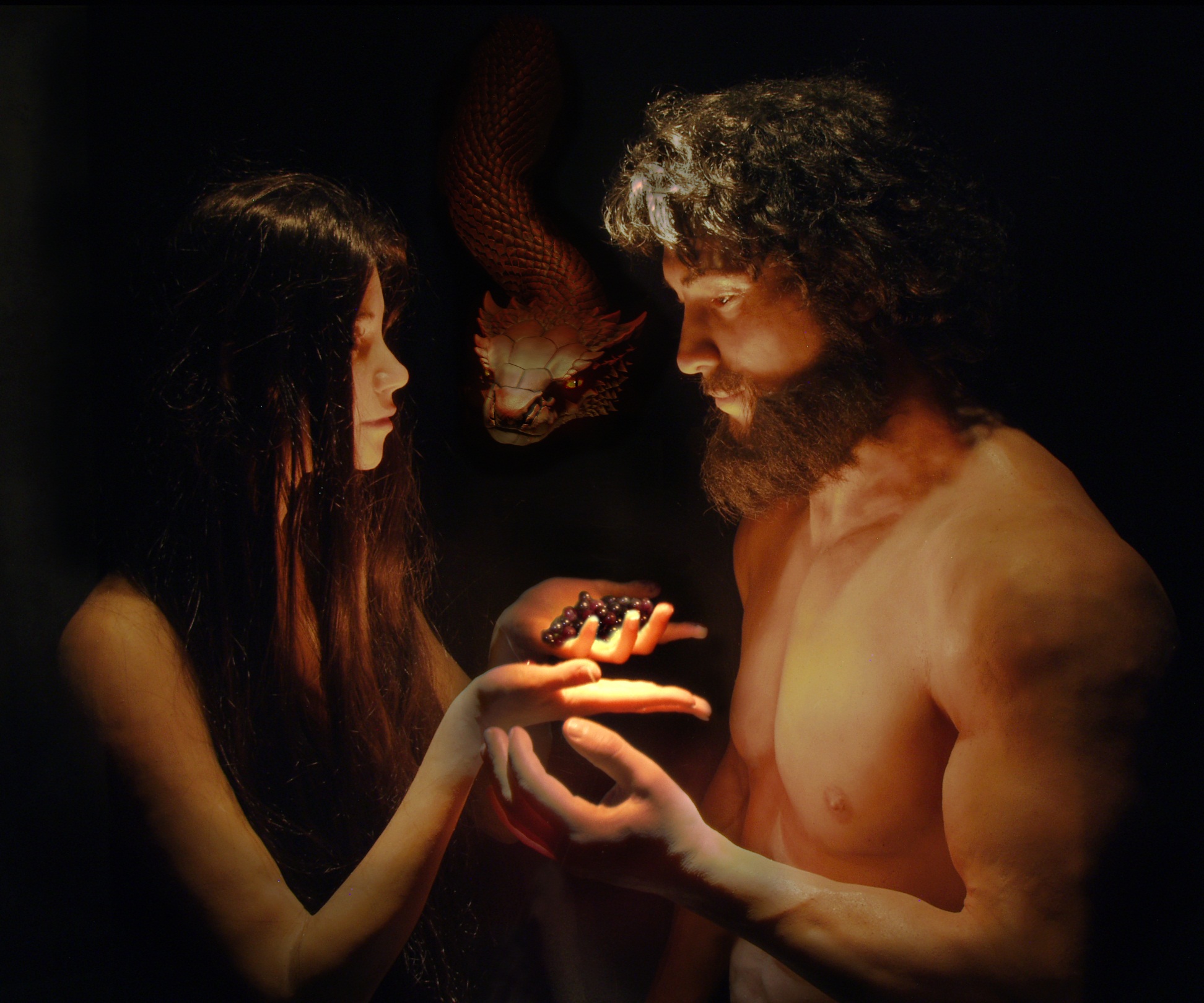 رومية 5 : 12
عندما أخطأ آدم دخلت الخطية إلى العالم وأحضرت خطية آدم الموت الذي دخل إلى الجميع إذ أخطأ الجميع
[Speaker Notes: The NLT renders this…]
1. نثق بأنفسنا بدلاً من الله
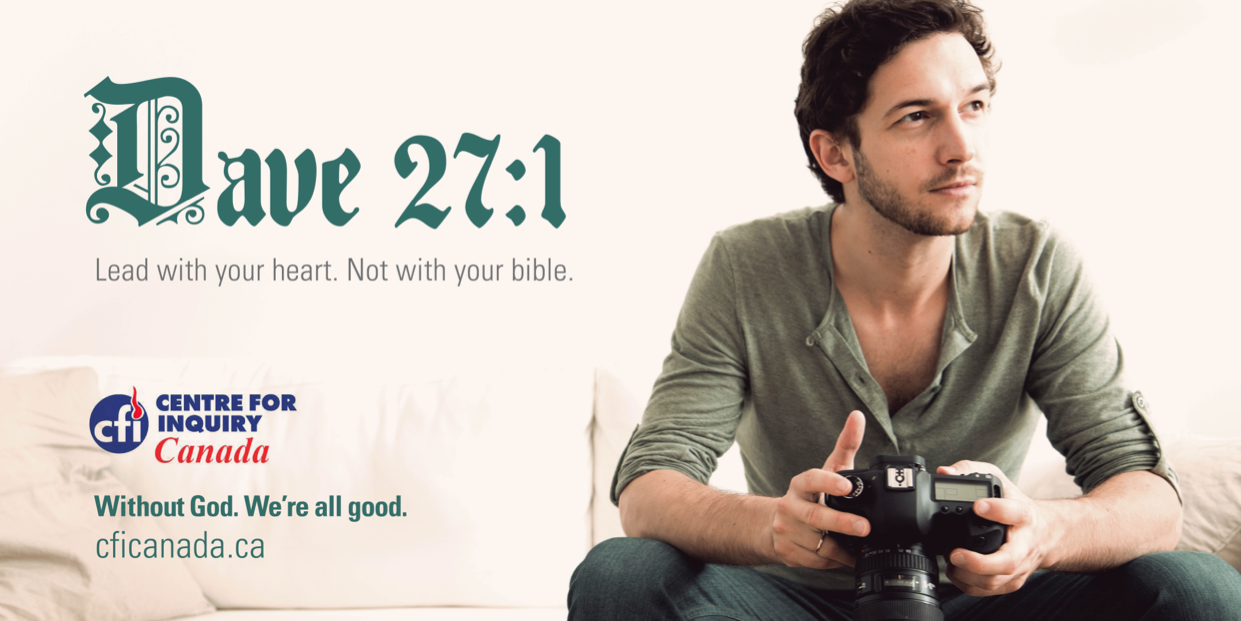 قد الآخرين بقلبك
ليس بكتابك المقدس
[Speaker Notes: So why do we die?  Because since the beginning we have trusted ourselves instead of God.]
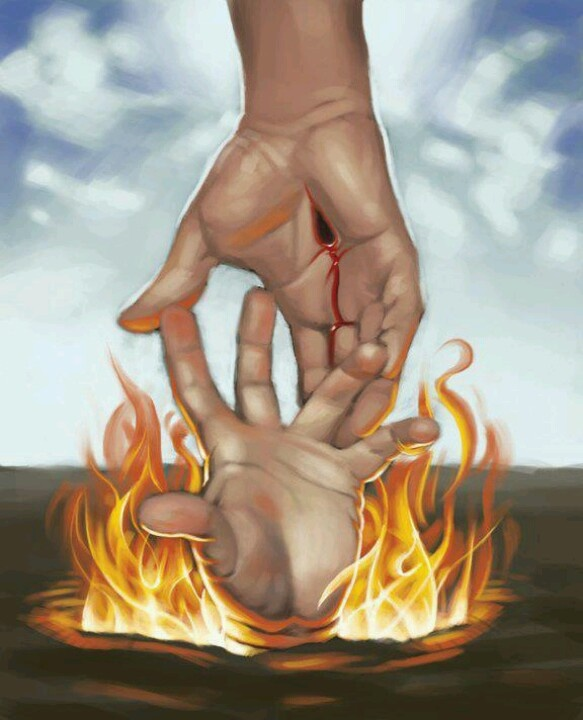 نحتاج إلى مخلّص
[Speaker Notes: So we have a huge problem—we did in Genesis 3 and we still do today—we trust in ourselves in prideful sin.  Does God have a solution?  Yes!]
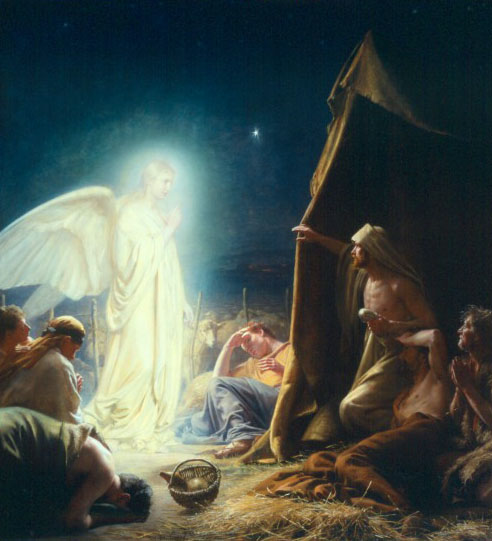 2. يخلصنا يسوع من عقوبة الخطية
[Speaker Notes: Even Genesis 3 says that God provides Christ as our Savior from the cost of our independence]
وسمعا صوت الرب الإله ماشياً في الجنة عند هبوب ريح النهار فاختبأ آدم وامرأته من وجه الرب الإله في وسط شجر الجنة فنادى الرب الإله آدم وقال له أين أنت(تك 3 : 8 – 9)
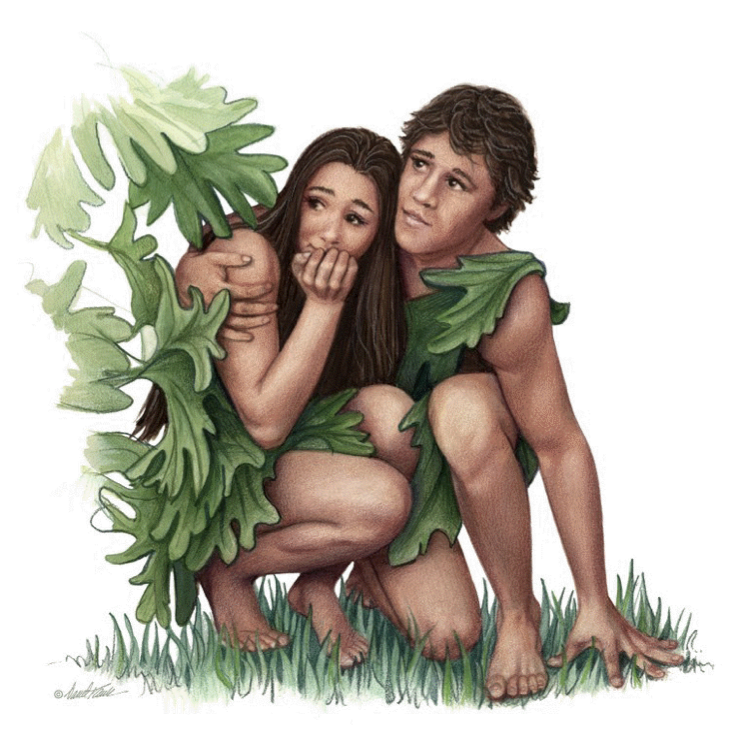 [Speaker Notes: God went looking for Adam—not Adam looking for God (3:8-11).]
فقال من أعلمك أنك عريان هل أكلت من الشجرة التي أوصيتك أن لا تأكل منها 
(تك 3 : 10 – 11)
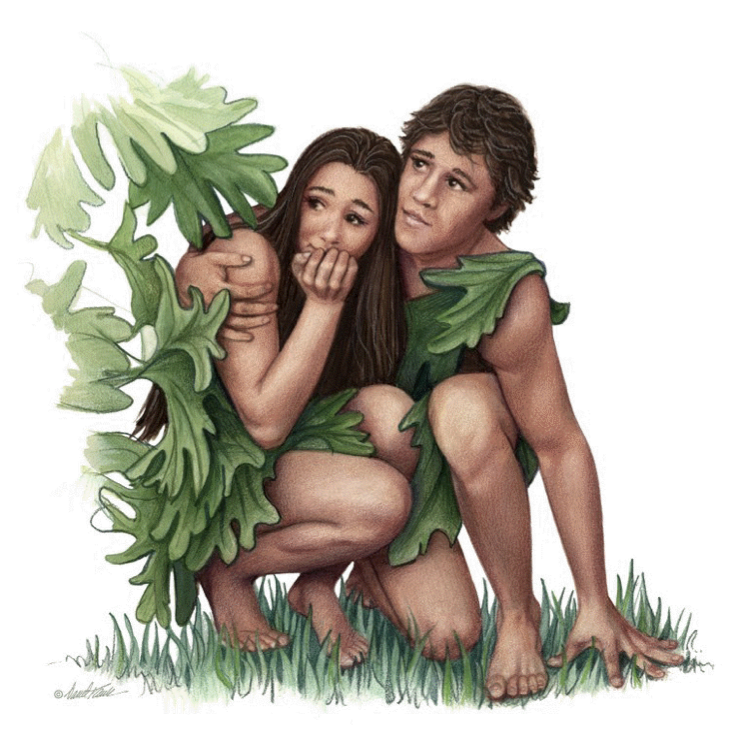 فقال سمعت صوتك في الجنة فخشيت لأني عريان فاختبأت
[Speaker Notes: Notice how Adam did not answer God’s question. Sin is like that—it motivates us to only talk about the actions of others rather than take responsibility for our own actions.]
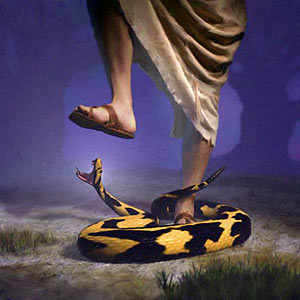 من يحب الدوس على الثعابين؟
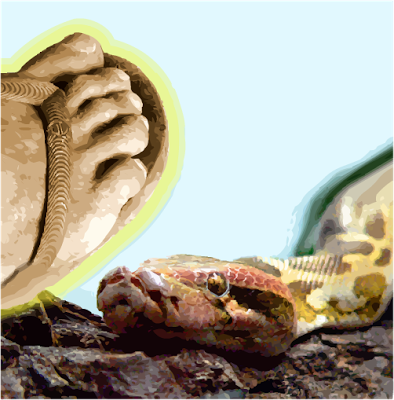 فقال الرب الإله للحية لأنك فعلت هذا ملعونة أنت من جميع البهائم ومن جميع وحوش البرية على بطنك تسعين وتراباً تأكلين كل أيام حياتك
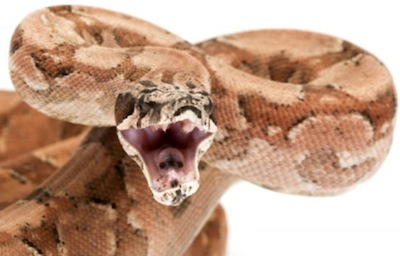 تكوين 3 : 14
لعنت الحية (3 : 14)
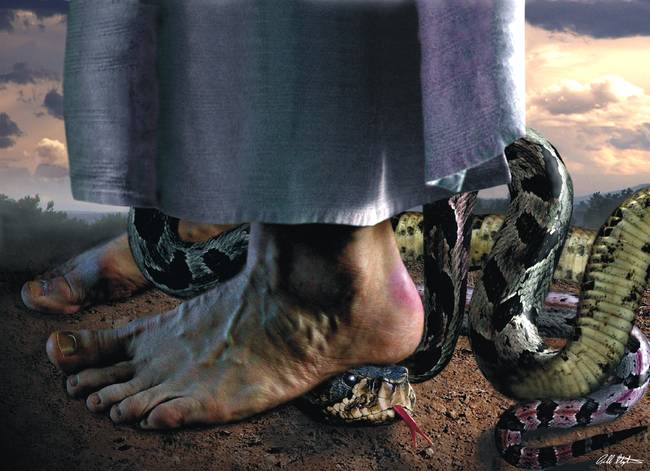 وأضع عداوة بينك وبين المرأة وبين نسلك ونسلها          هو يسحق رأسك وأنت تسحقين عقبه
تكوين 3 : 15
[Speaker Notes: This is what God said to Satan…
God promised a Savior to defeat Satan (3:14-15).
	We have hated snakes since this day!
	More seriously, God promised that one of Eve's descendants would strike the mortal blow to Satan.  Jesus did this at the cross!]
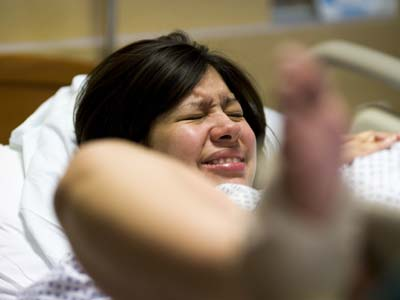 تم معاقبة حواء بشكل كبير: زيادة آلام الولادة (تك 3 : 16)
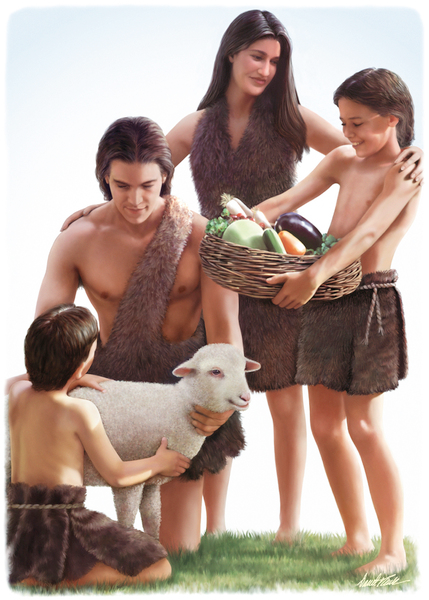 ودعا آدم اسم امرأته حواء لأنها أم كل حي(3 : 20)
[Speaker Notes: God gave Adam hope for the future by naming Eve (3:20).]
تكوين 3 : 21
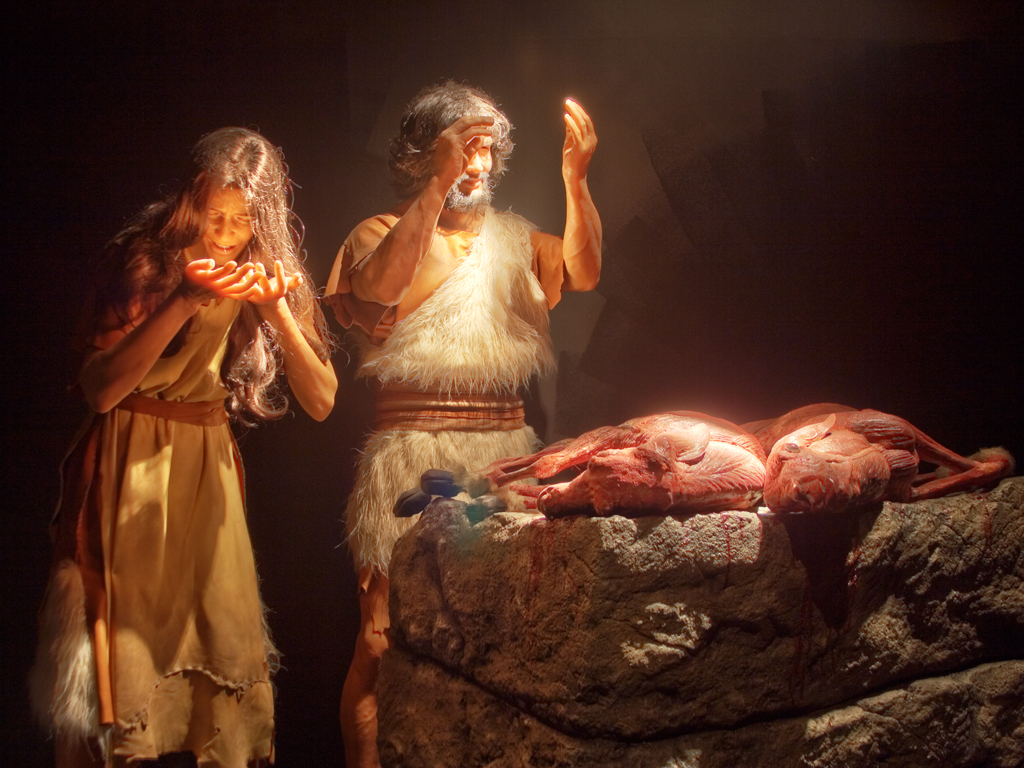 الفداء من خلال ذبيحة أعطاهم غطاء من جلد حيوان
[Speaker Notes: God killed animals to clothe Adam and Eve with reminders of redemption (3:21).
Here we see the first experience of death in the Bible—for without the shedding of blood, there is no forgiveness.]
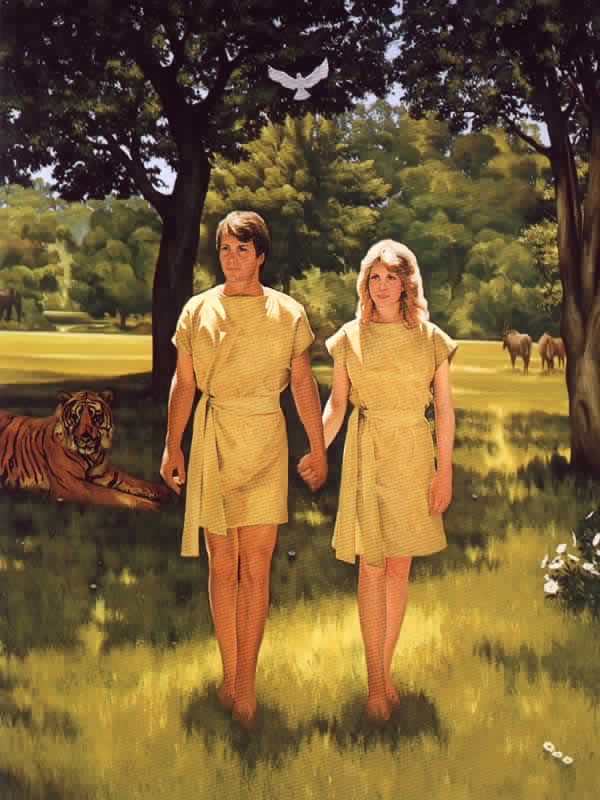 أقمصة من جلد(3 : 21)
التنبؤ عن الفداء ثانية
[Speaker Notes: I call this God's "leaves to leather" plan.  He takes our temporary covering and gives something lasting.  Redemption!]
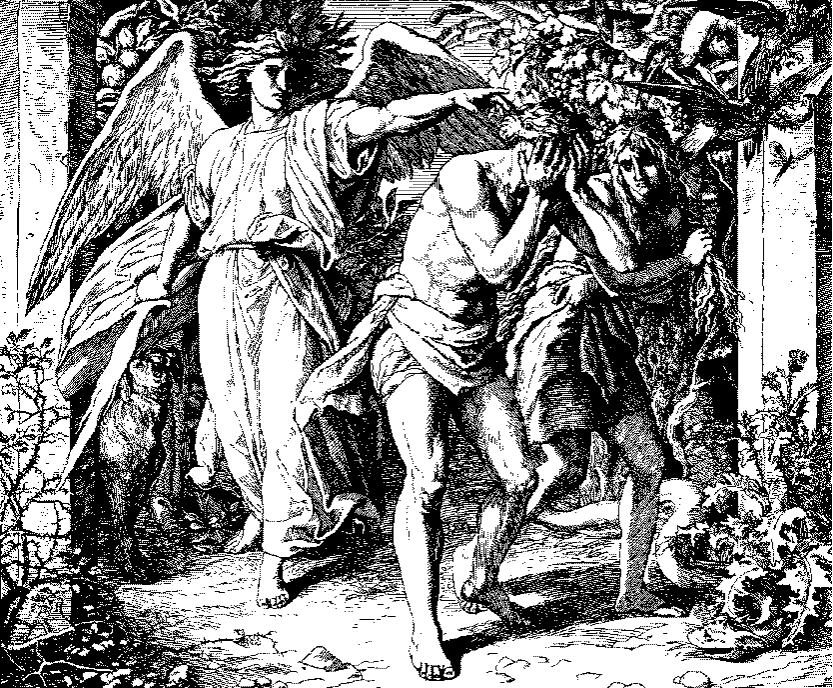 طرد آدم وحواء
[Speaker Notes: But why were Adam and Eve banished from the garden?  God's grace! 
God prevented them from forever living in sin (3:22-24).]
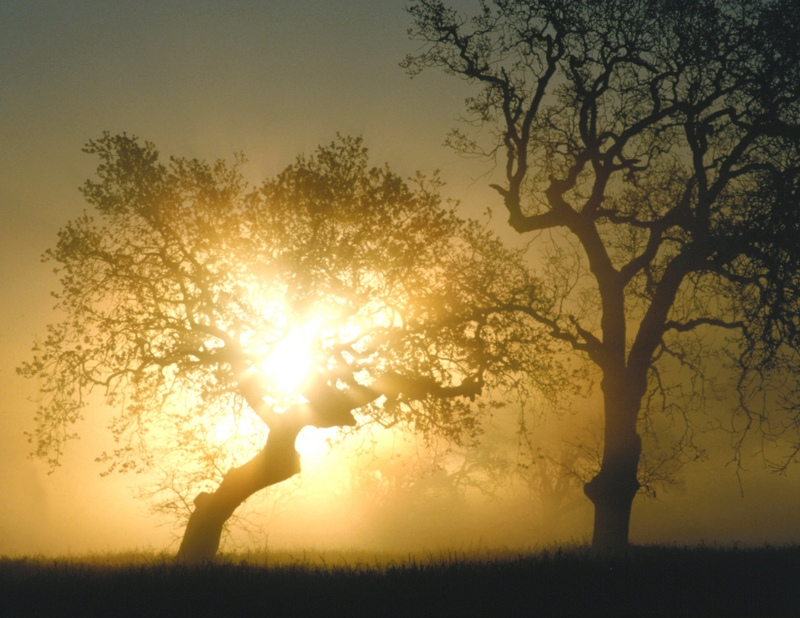 وقال الرب الإله هوذا الإنسان قد صار كواحد منا عارفاً الخير والشر والآن لعله يمد يده ويأخذ من شجرة الحياة أيضاً ويأكل ويحيا إلى الأبد(3 : 22)
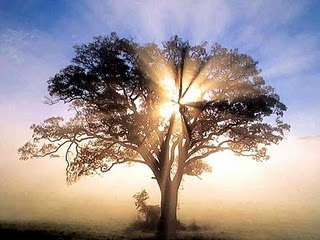 [Speaker Notes: They hadn't eaten from the tree of life that would have made them live forever.]
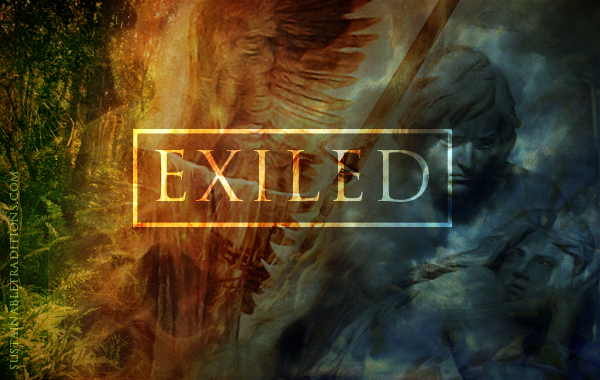 مطرودين
فأخرجه الرب الإله من جنة عدن ليعمل الأرض التي أخذ منها (3 : 23)
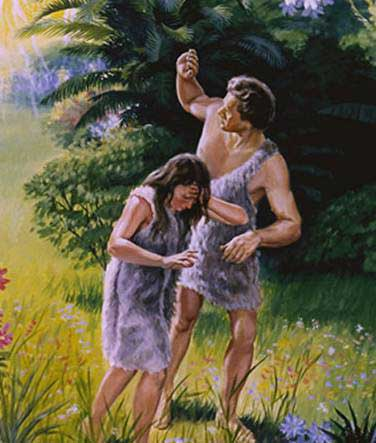 [Speaker Notes: So God prevented them from ever being able to eat from that second tree.]
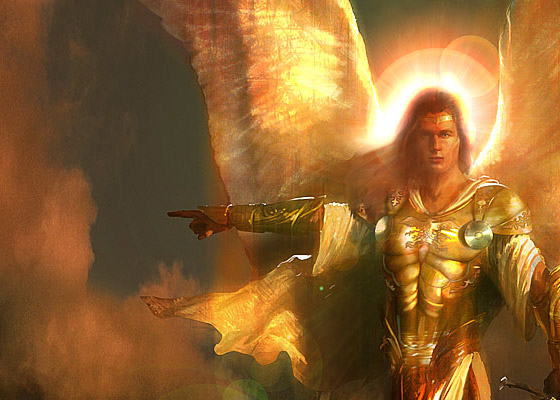 فطرد الإنسان وأقام شرقي جنة عدن الكروبيم ولهيب سيف متقلب لحراسة طريق شجرة الحياة(3 : 24)
[Speaker Notes: Until the Flood destroyed Eden, God assured that they would not forever live in sin by returning to the tree of life.]
ما النتائج الأخرى للسقوط بجانب ما ذكر في تكوين 3 ؟
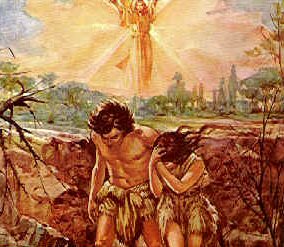 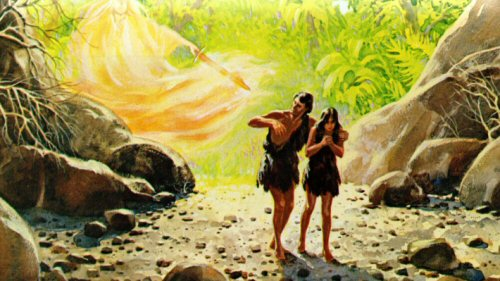 Black
أحصل على هذا العرض مجاناً
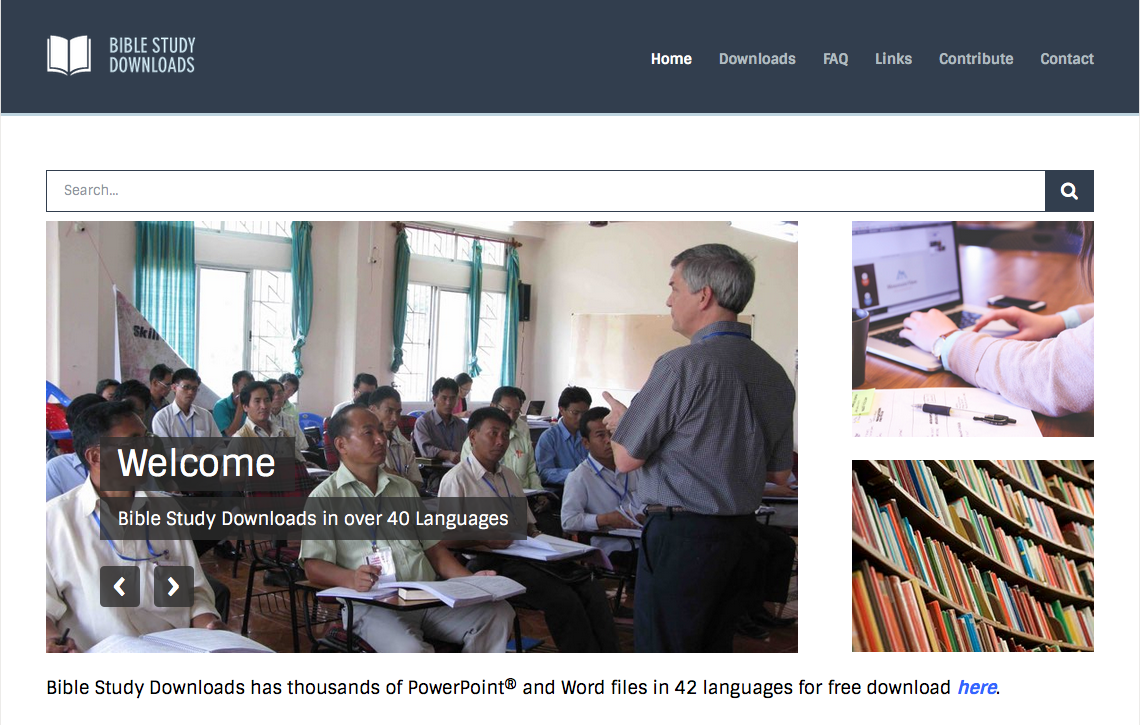 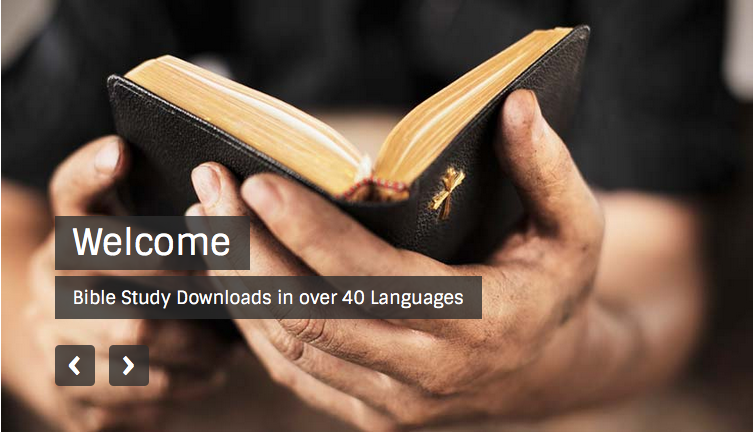 علم الخلاص  •  BibleStudyDownloads.org
[Speaker Notes: SA Salvation (Soteriology) in Arabic]